vv
LES ECO-GESTES
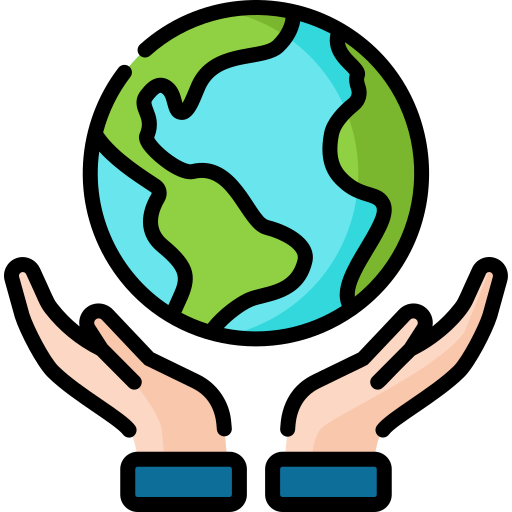 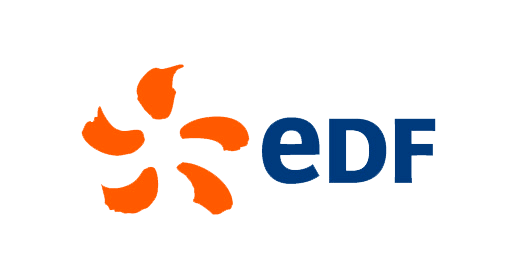 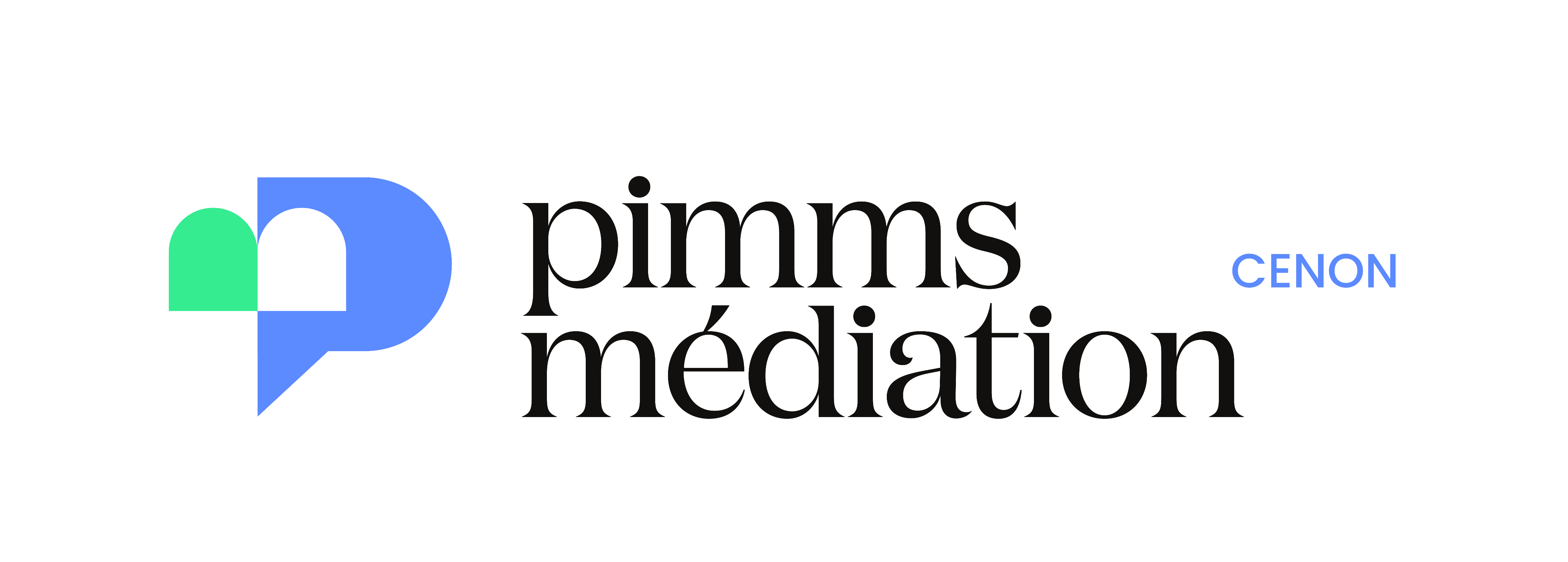 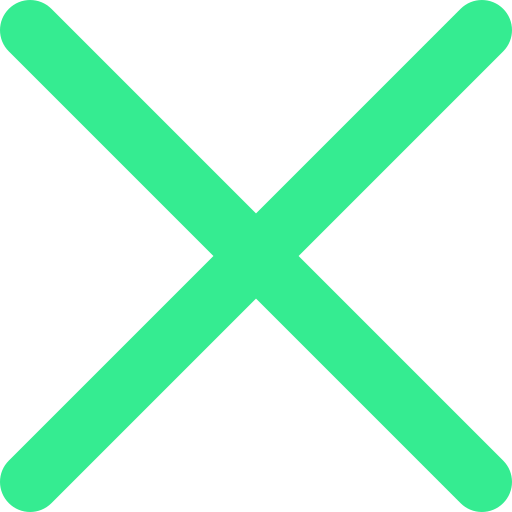 CHAUFFAGE ELECTRIQUE
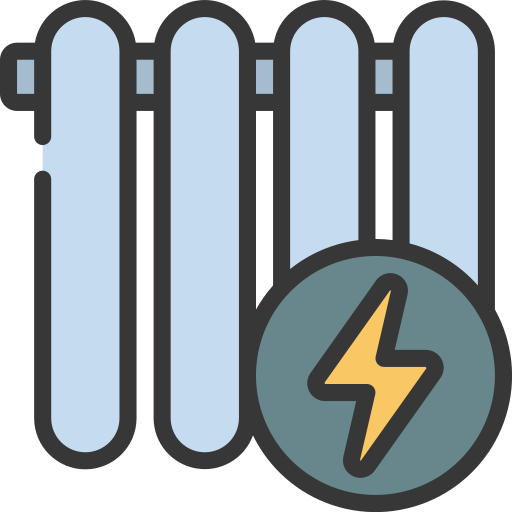 Ma consommation
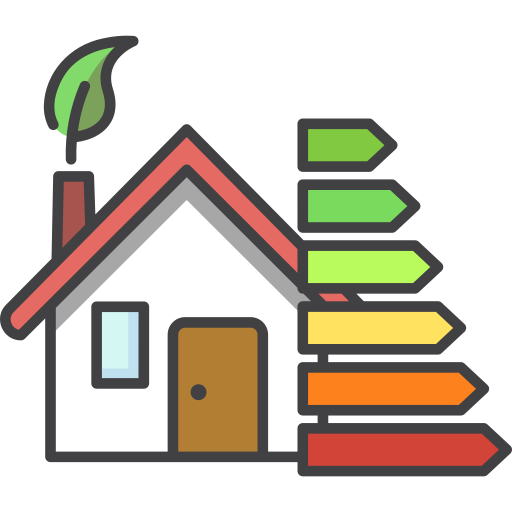 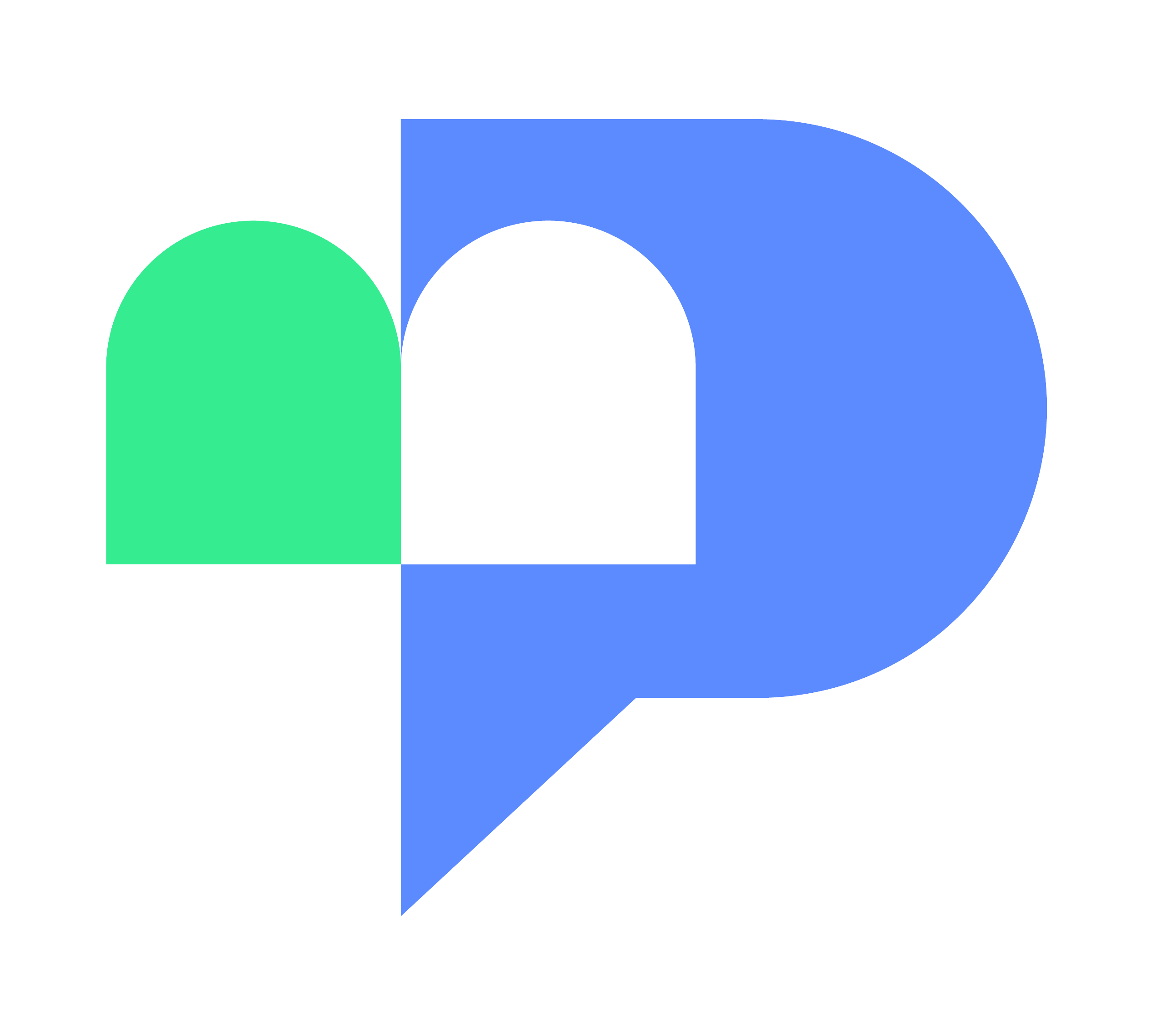 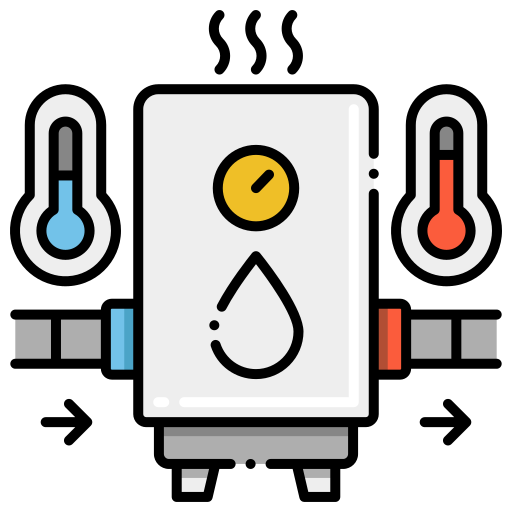 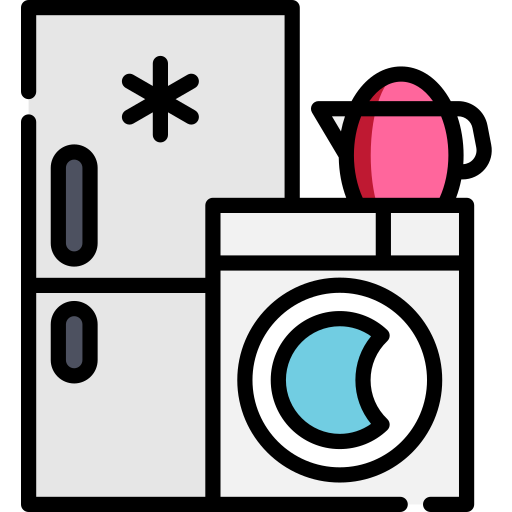 ELECTROMENAGER
CUMULUS ELECTRIQUE
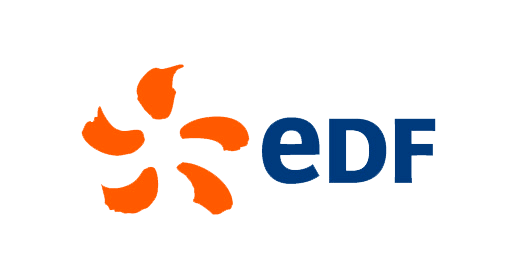 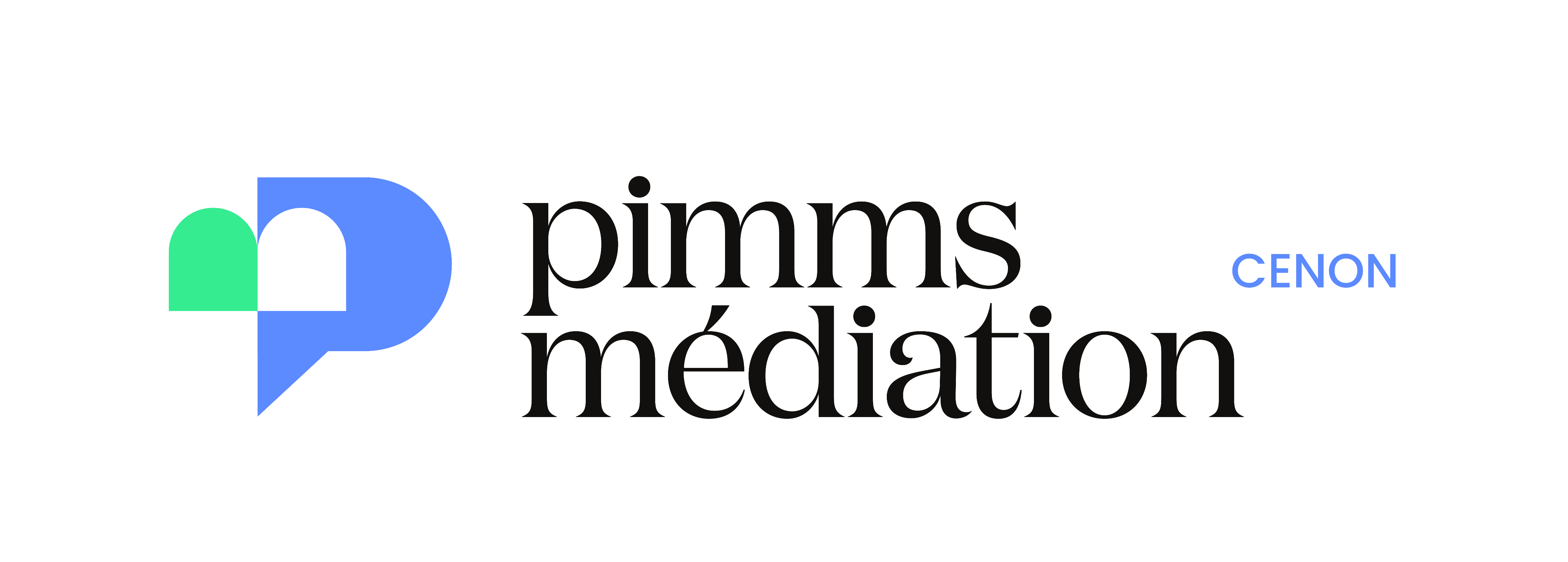 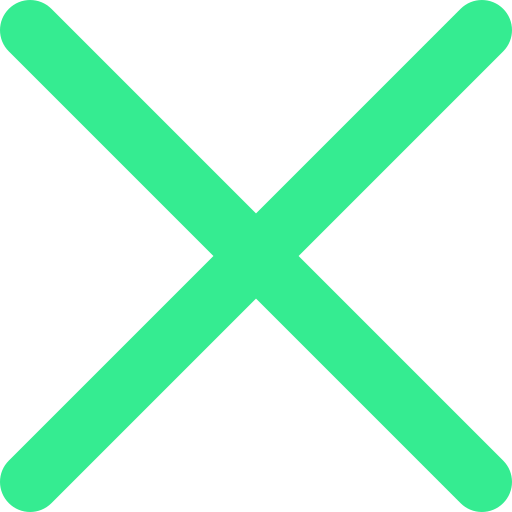 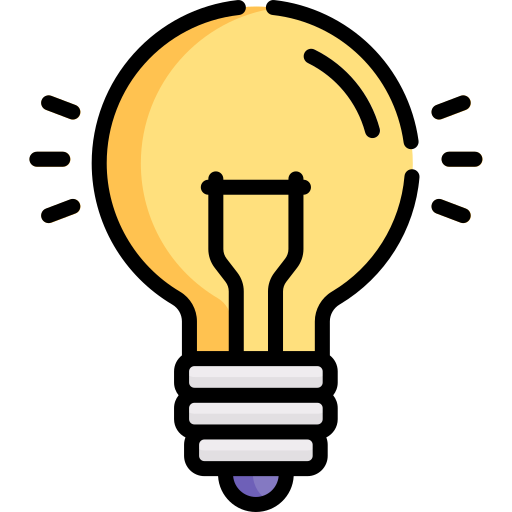 LUMIERE
D’APRES VOUS QUEL EST L’APPAREIL 

QUI CONSOMME LE PLUS DANS VOTRE FOYER ?
CHAUFFAGE ELECTRIQUE
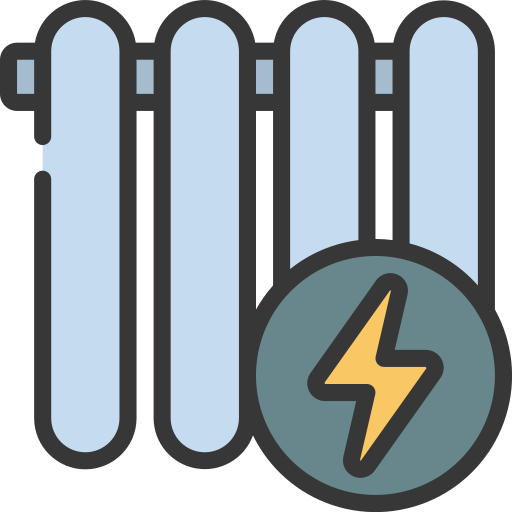 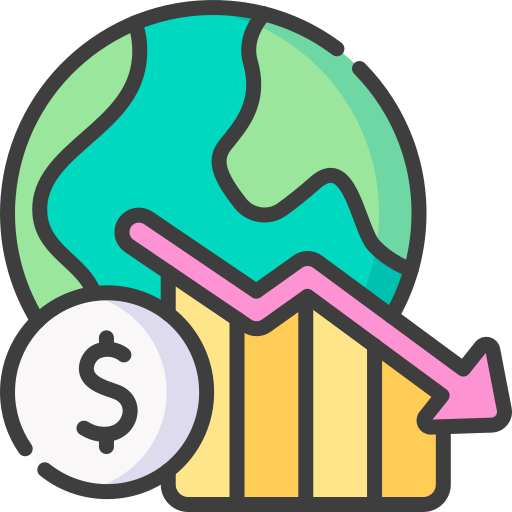 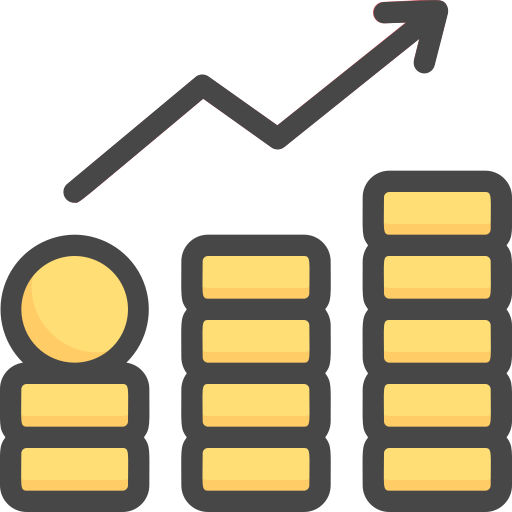 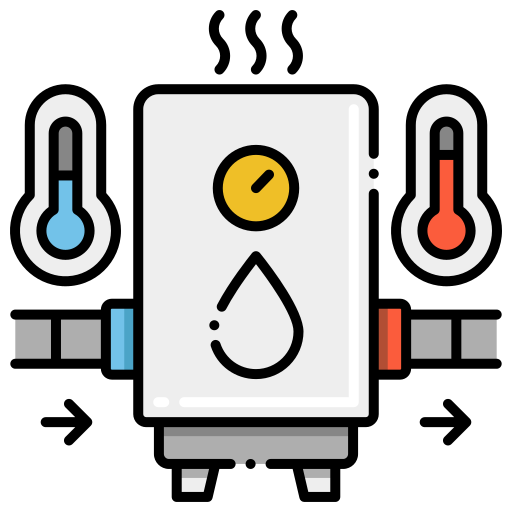 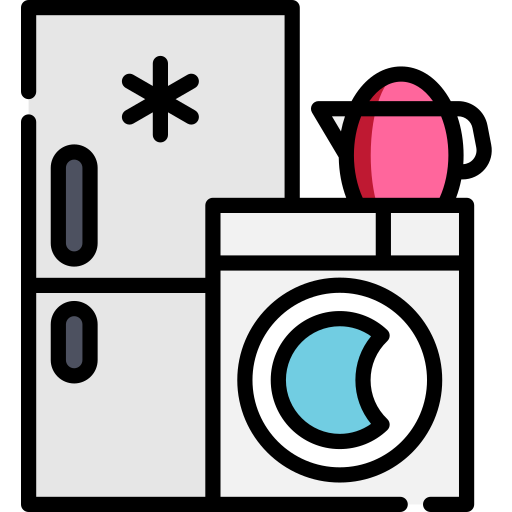 ELECTROMENAGER
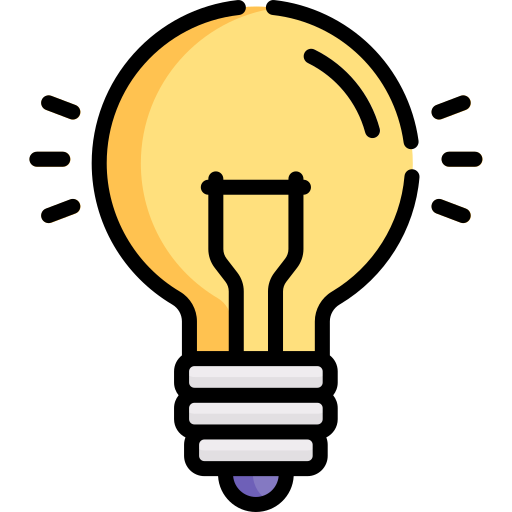 CUMULUS ELECTRIQUE
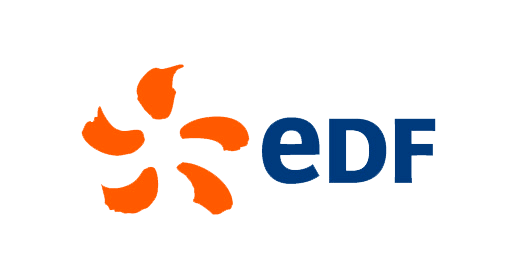 LUMIERE
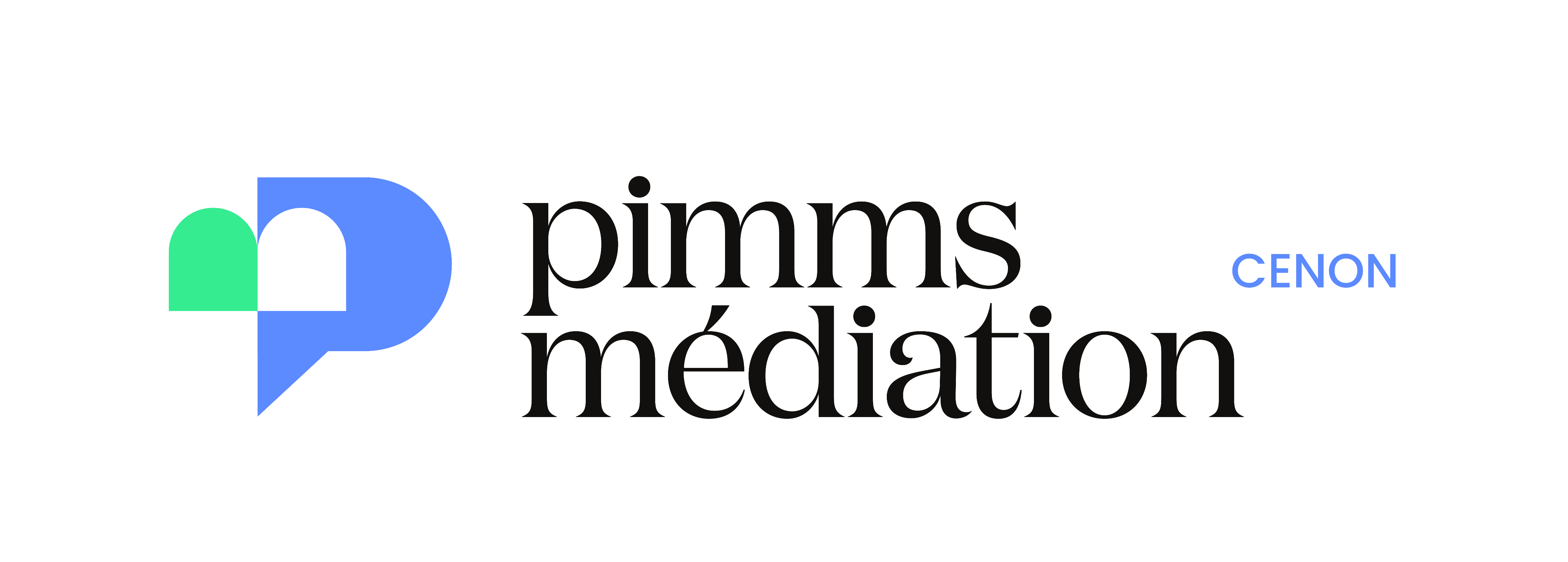 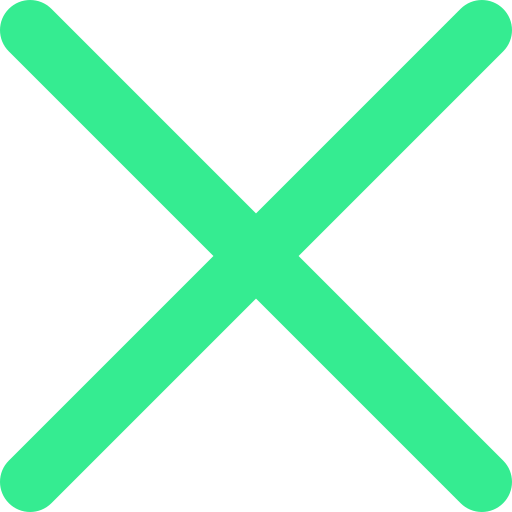 D’APRES VOUS QUEL EST L’APPAREIL 

QUI CONSOMME LE PLUS DANS VOTRE FOYER ?
CHAUFFAGE ELECTRIQUE
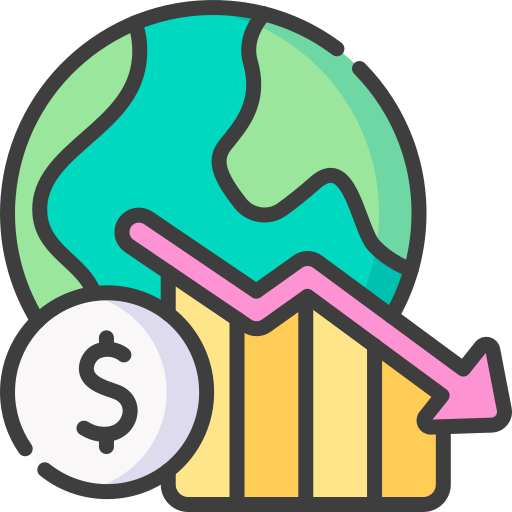 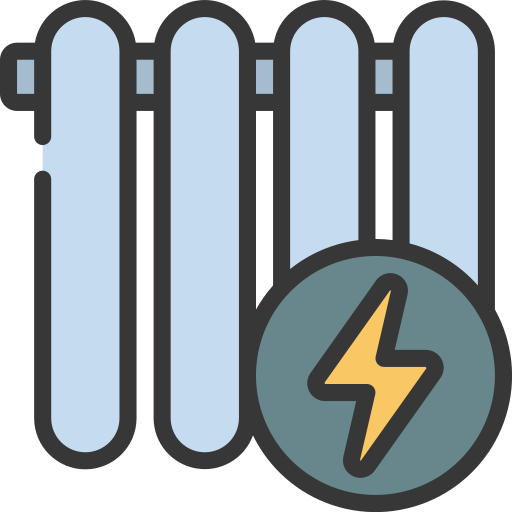 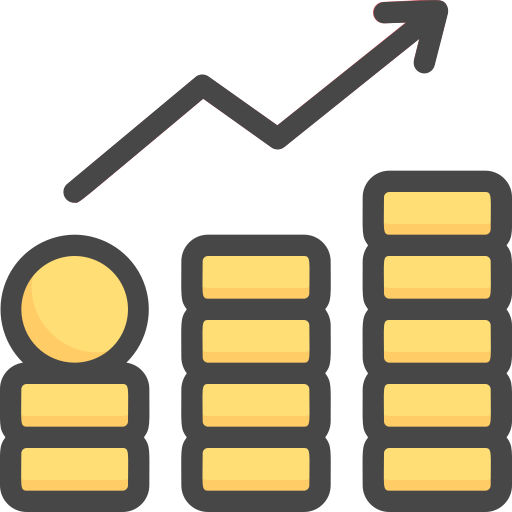 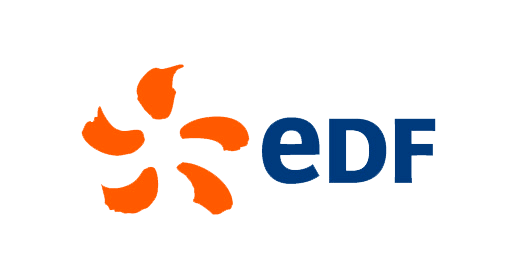 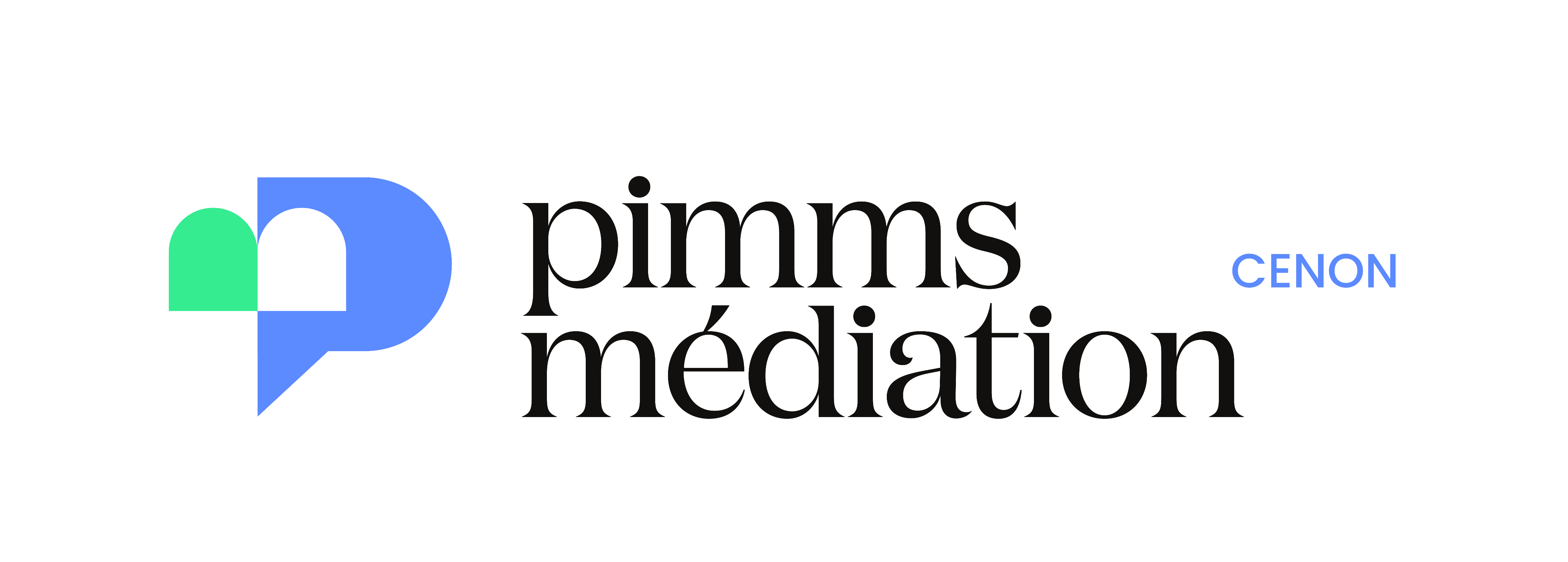 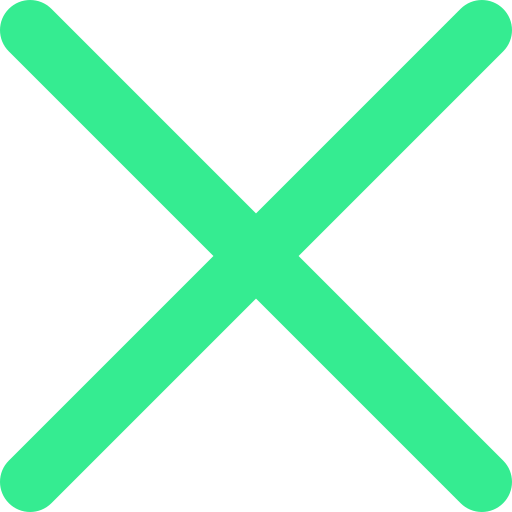 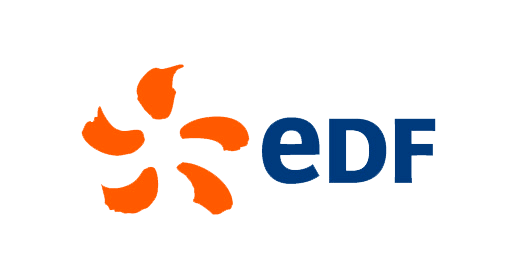 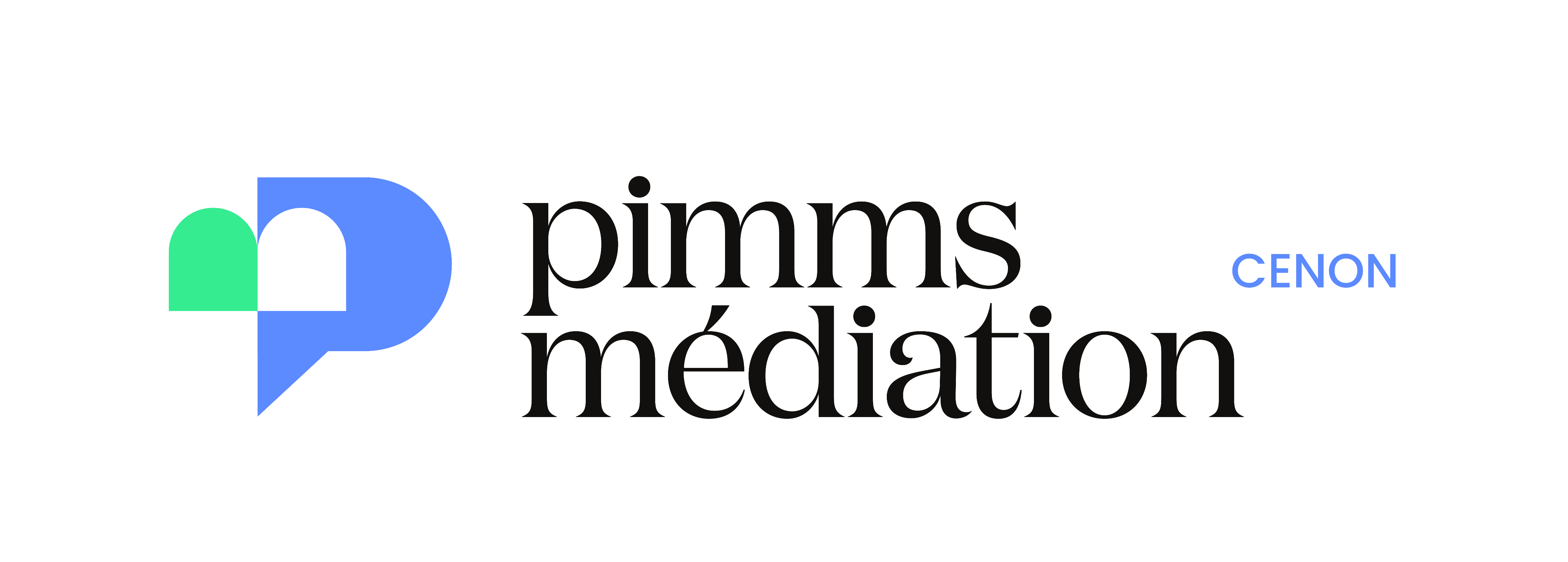 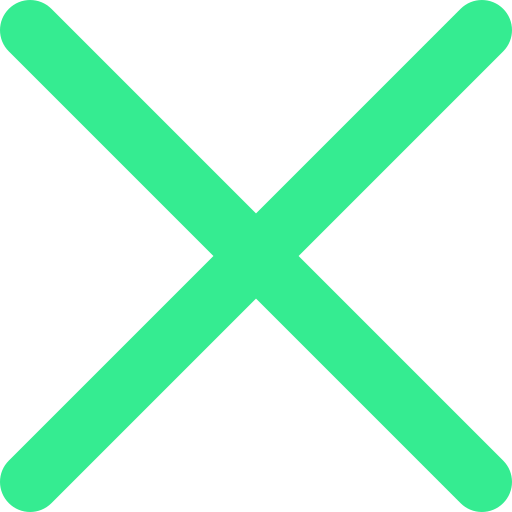 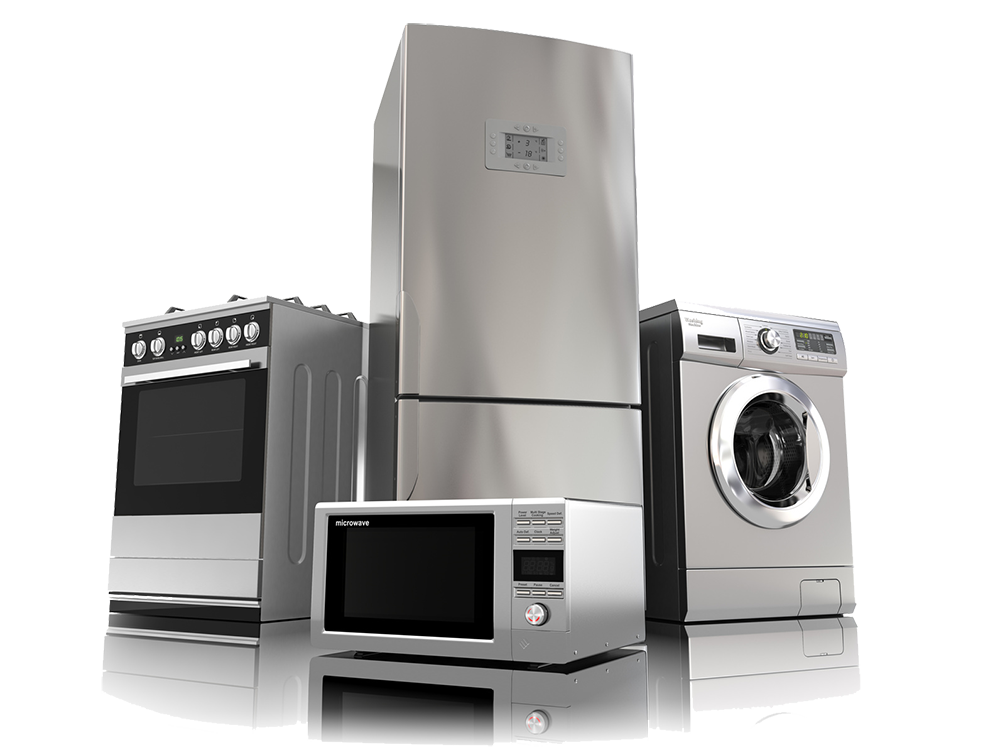 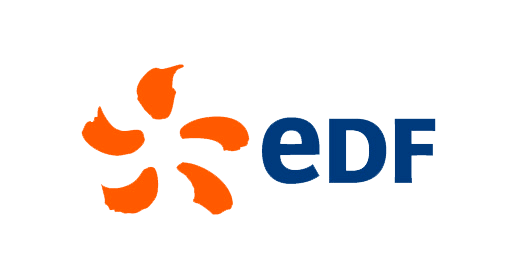 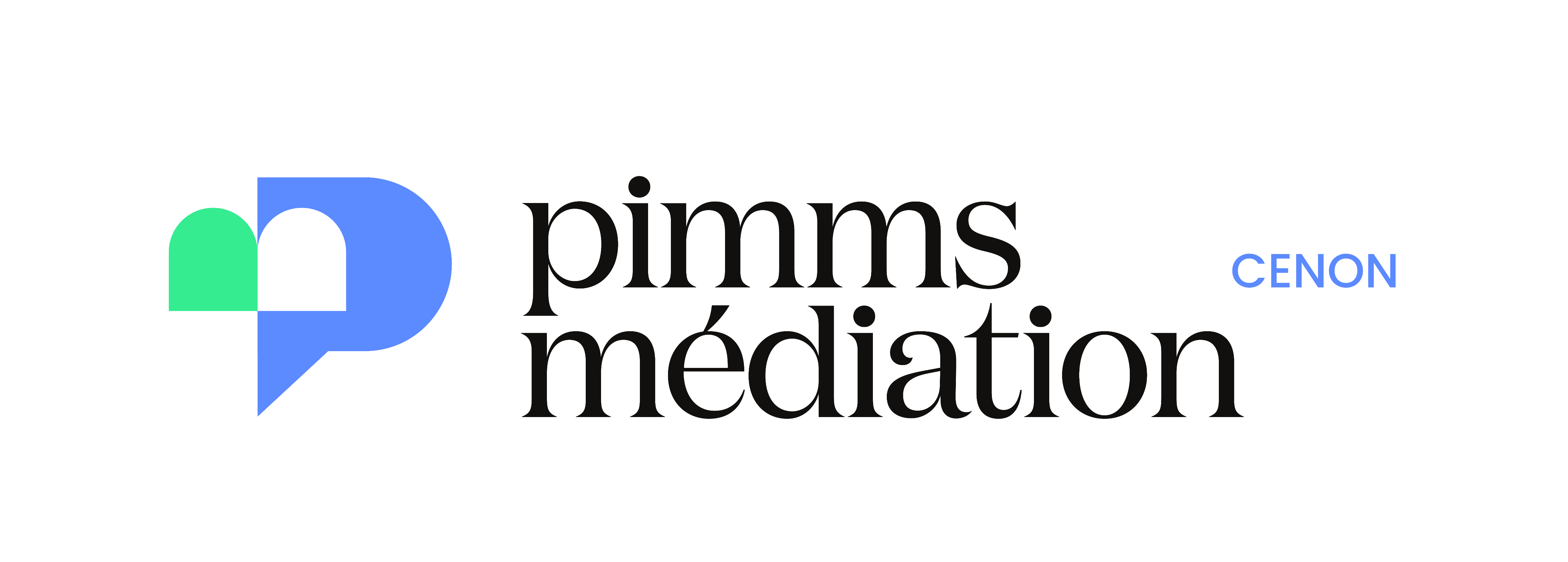 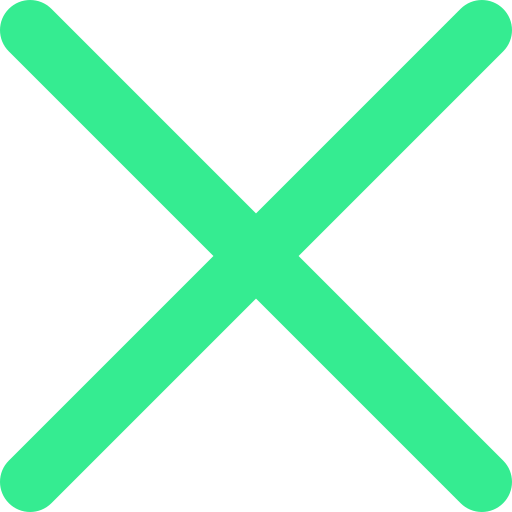 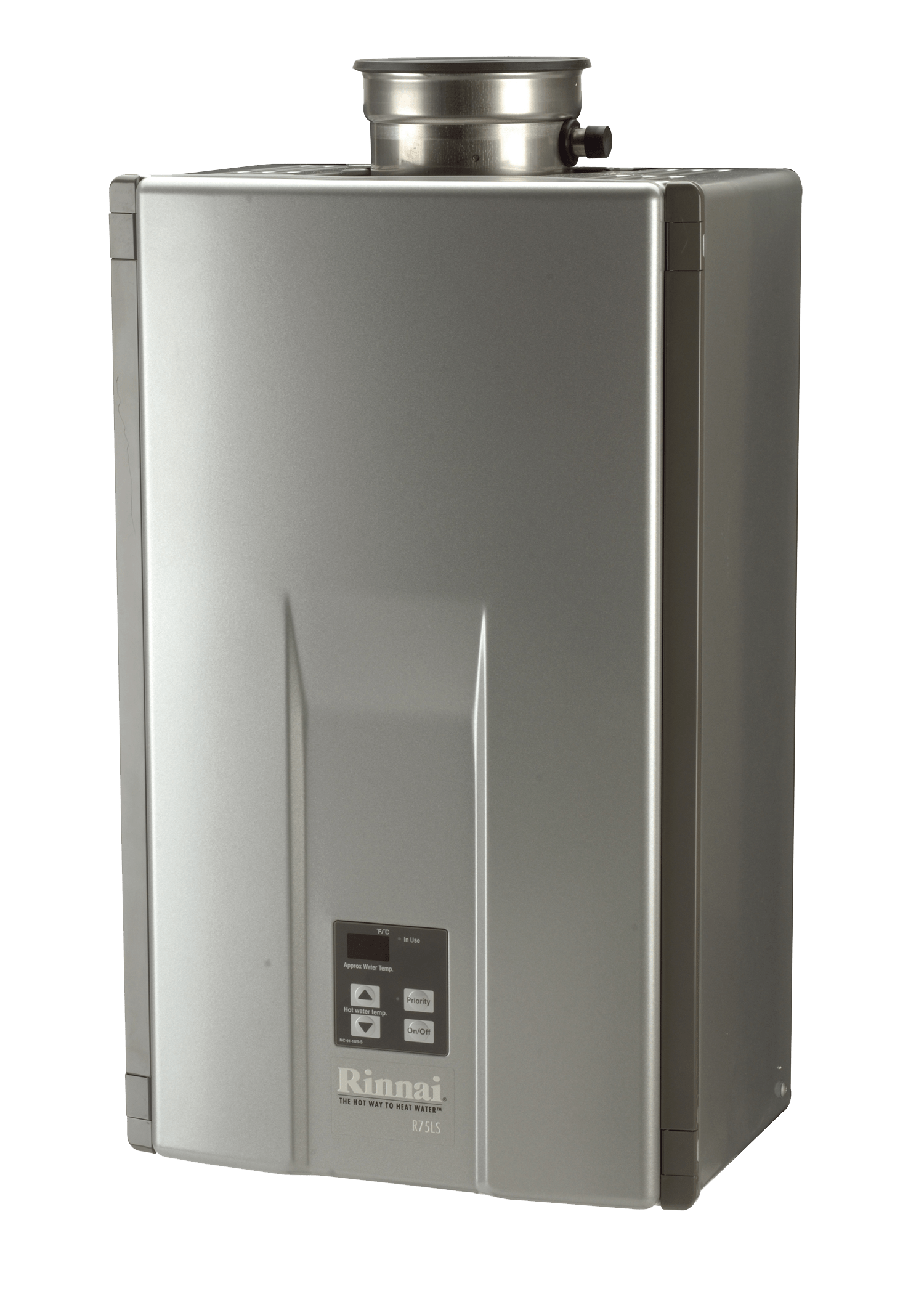 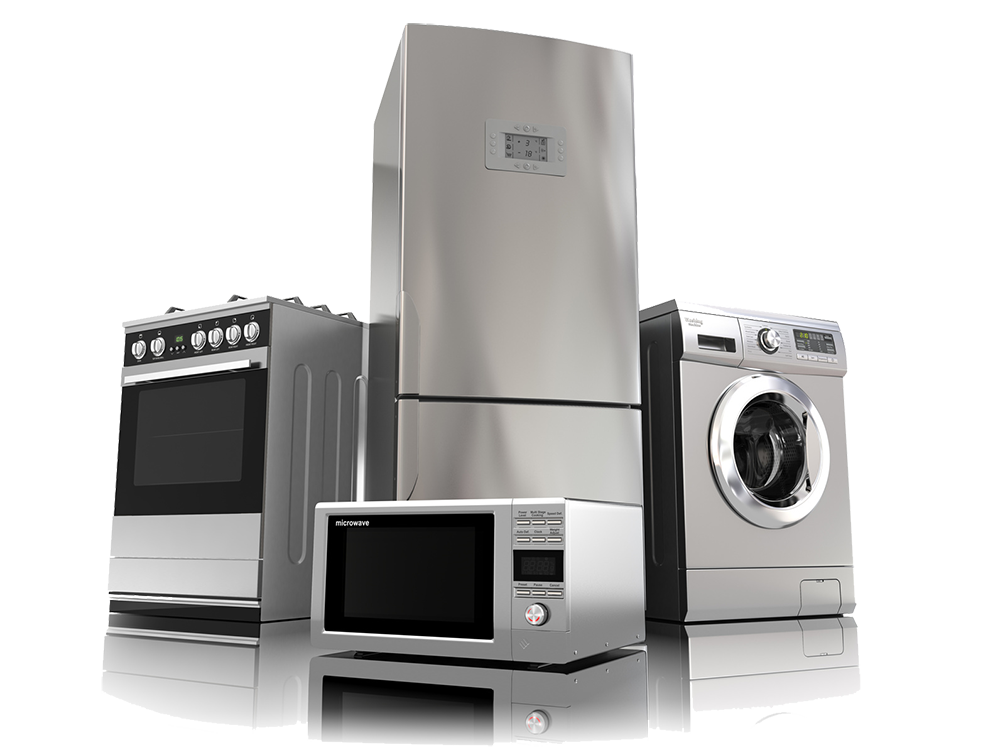 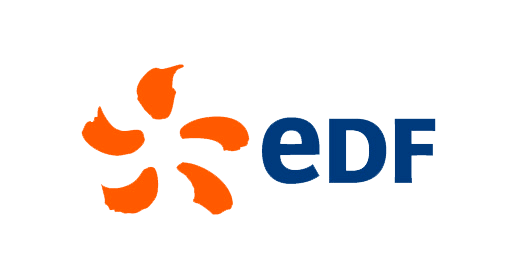 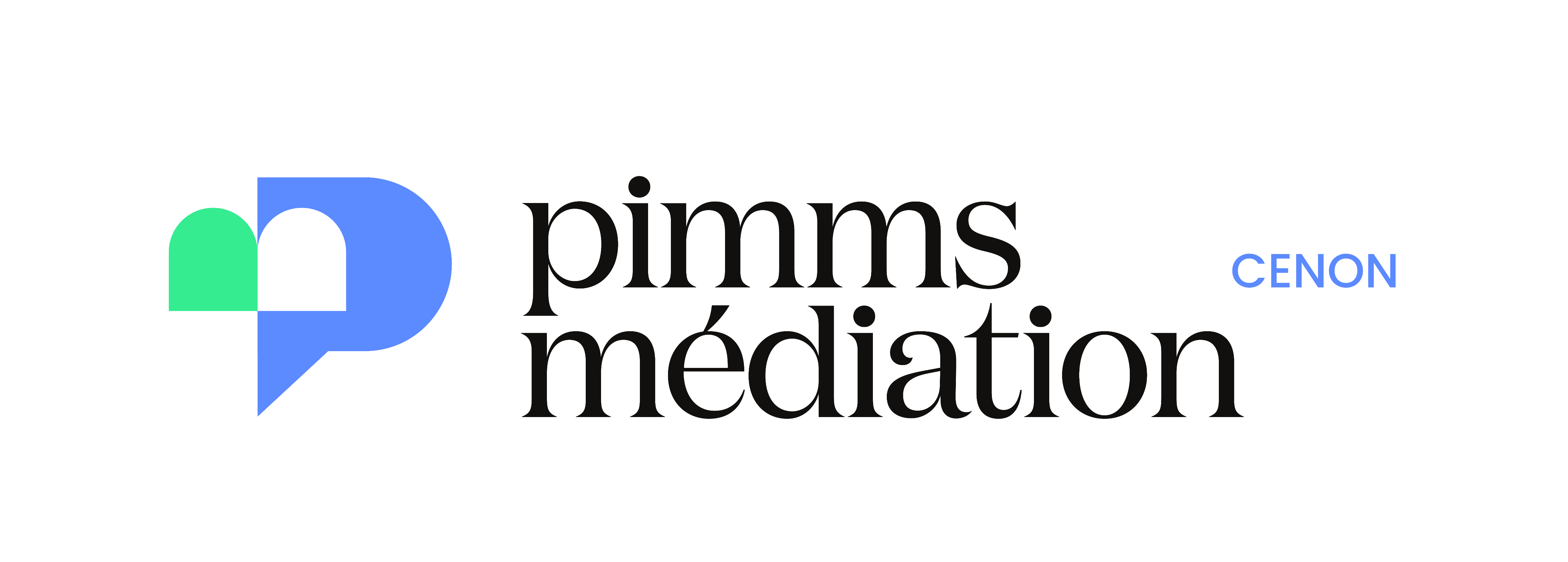 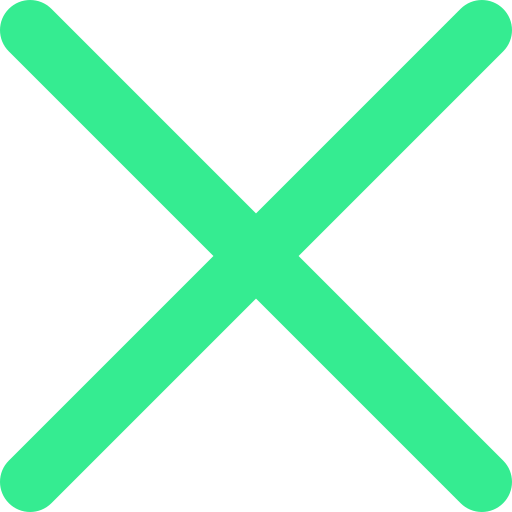 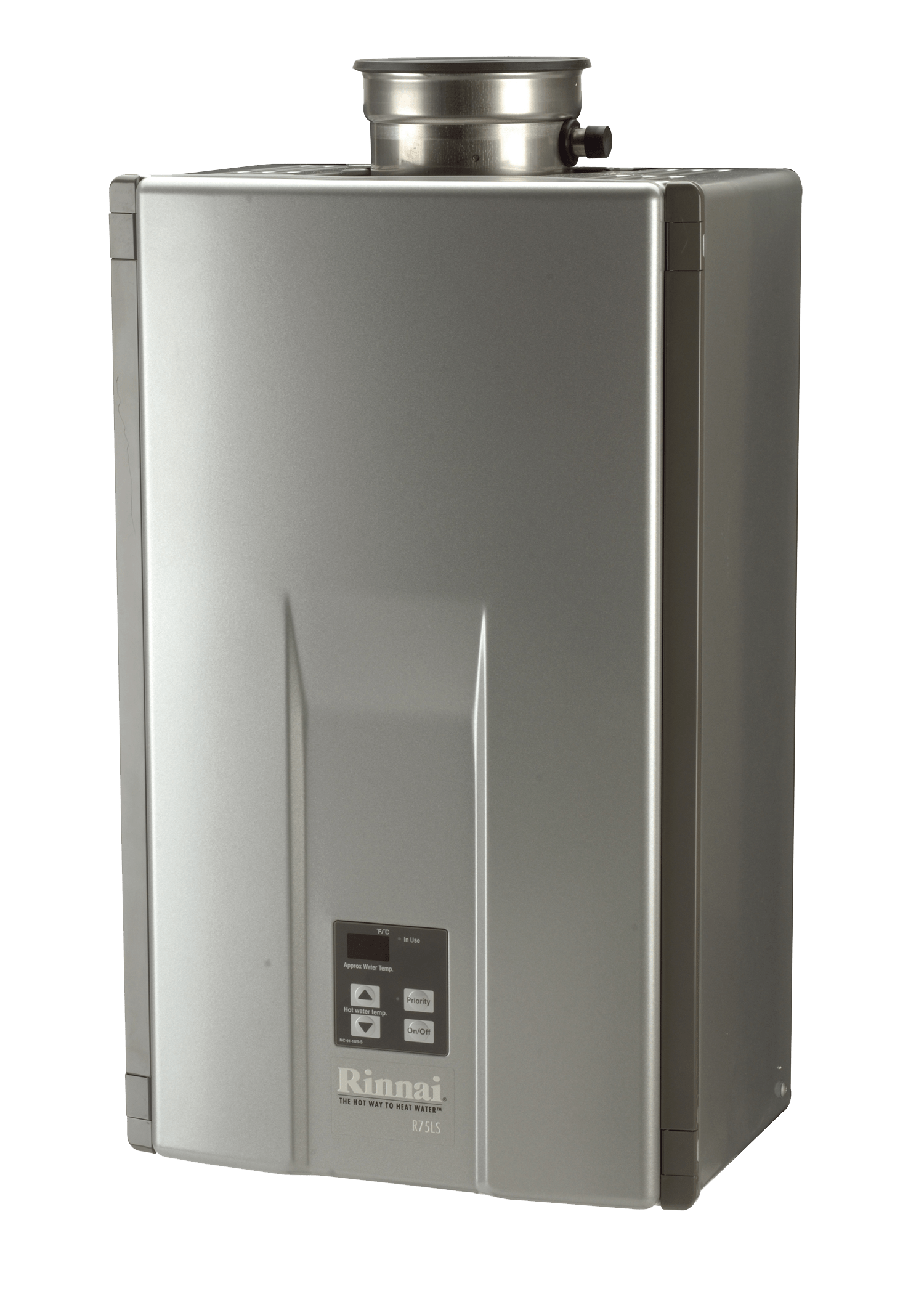 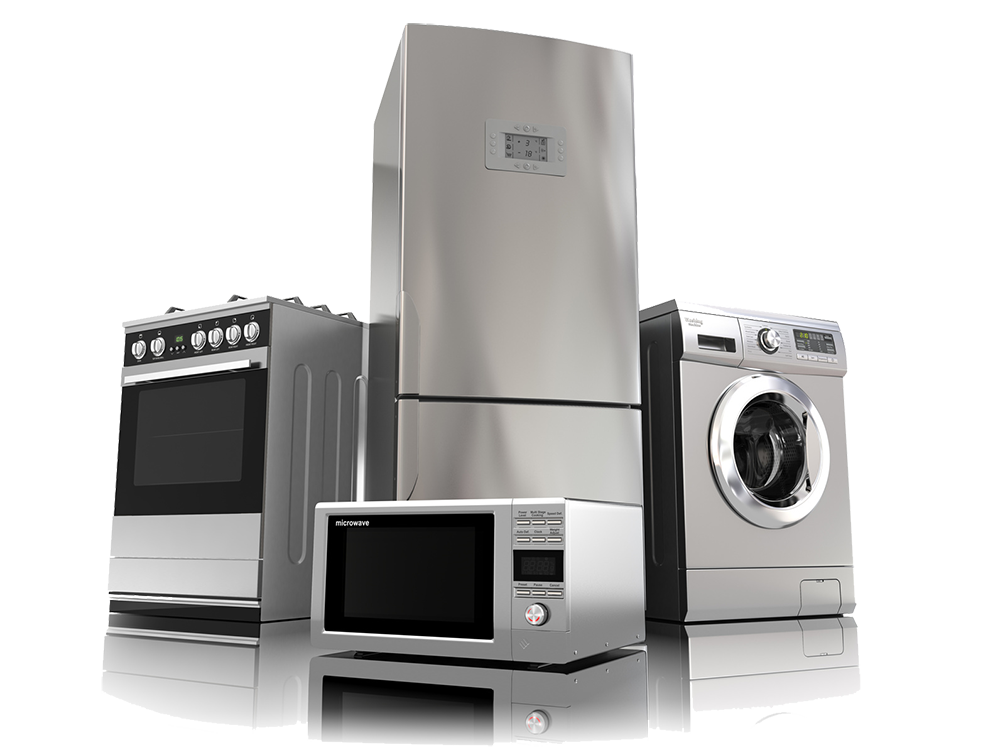 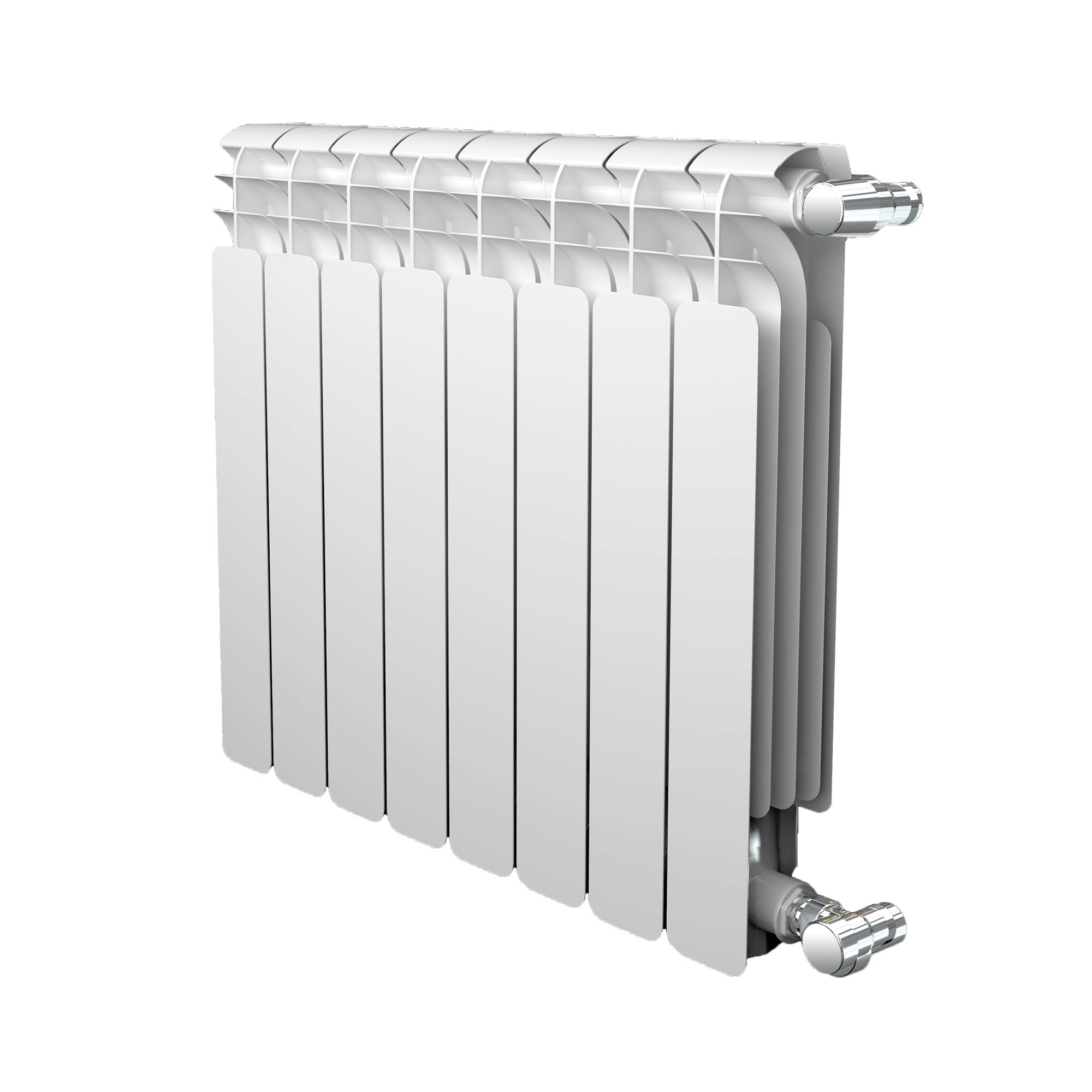 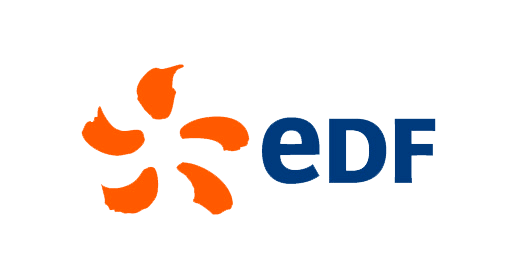 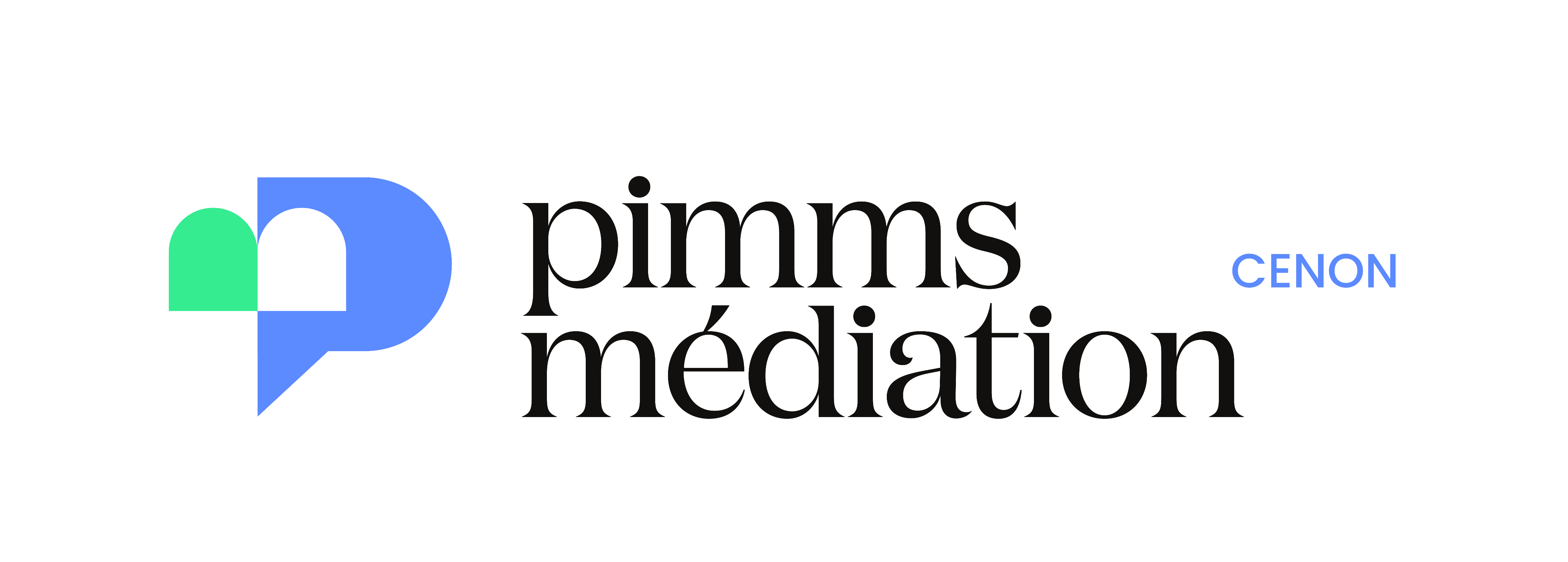 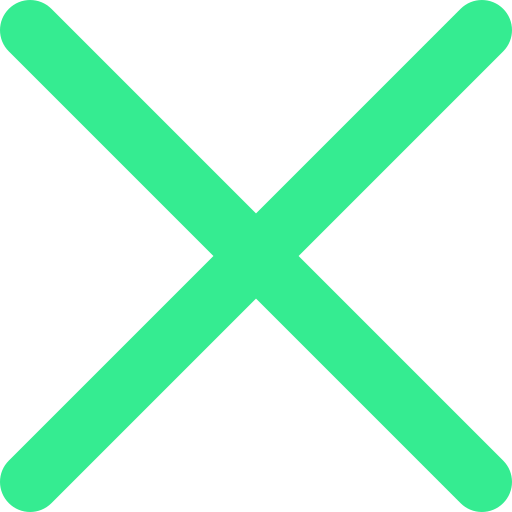 Le chauffage
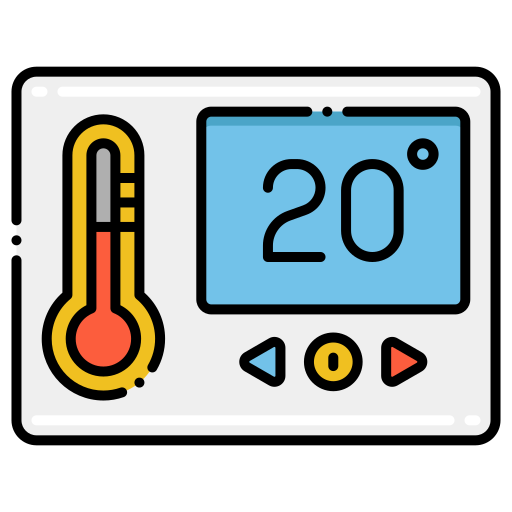 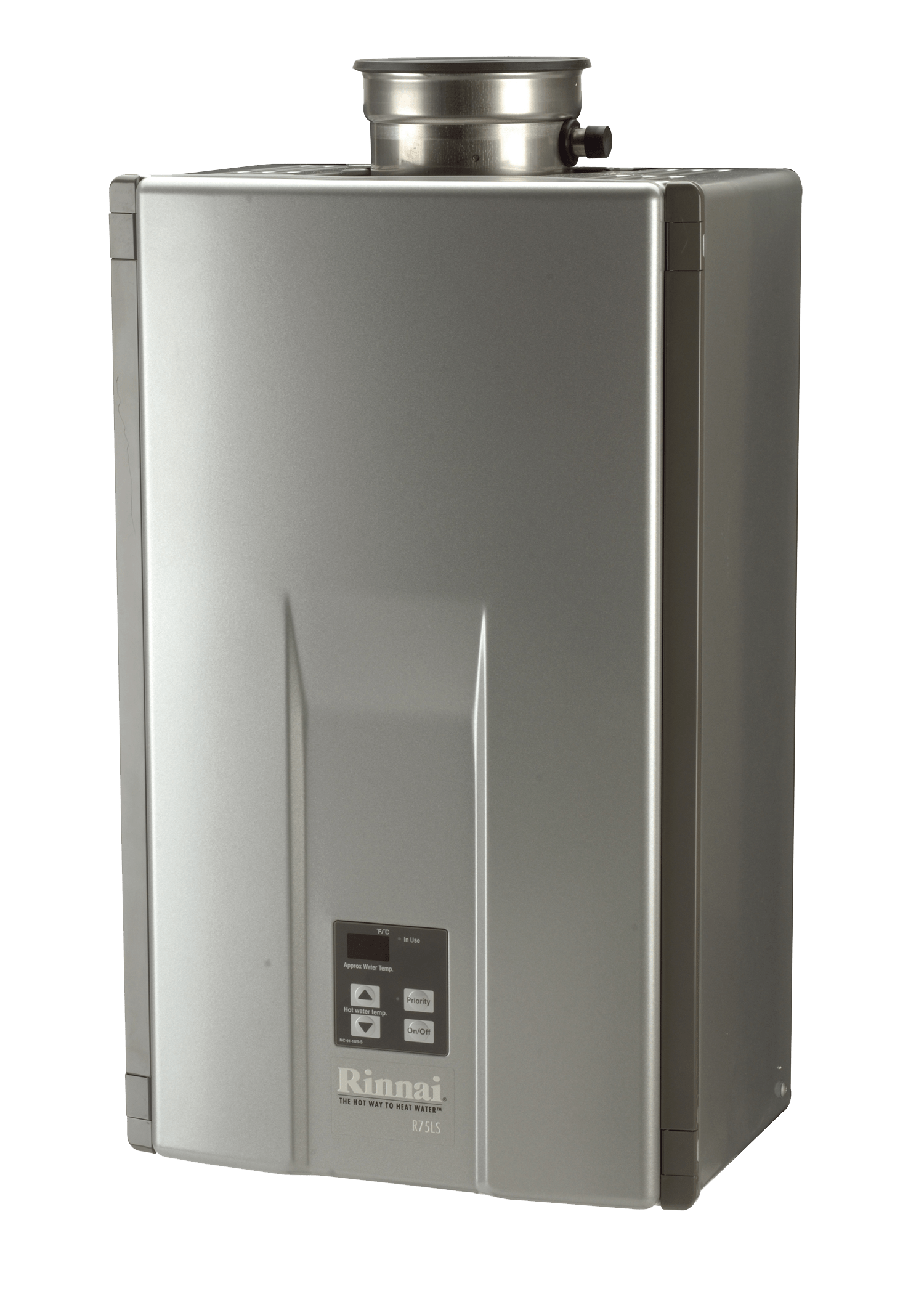 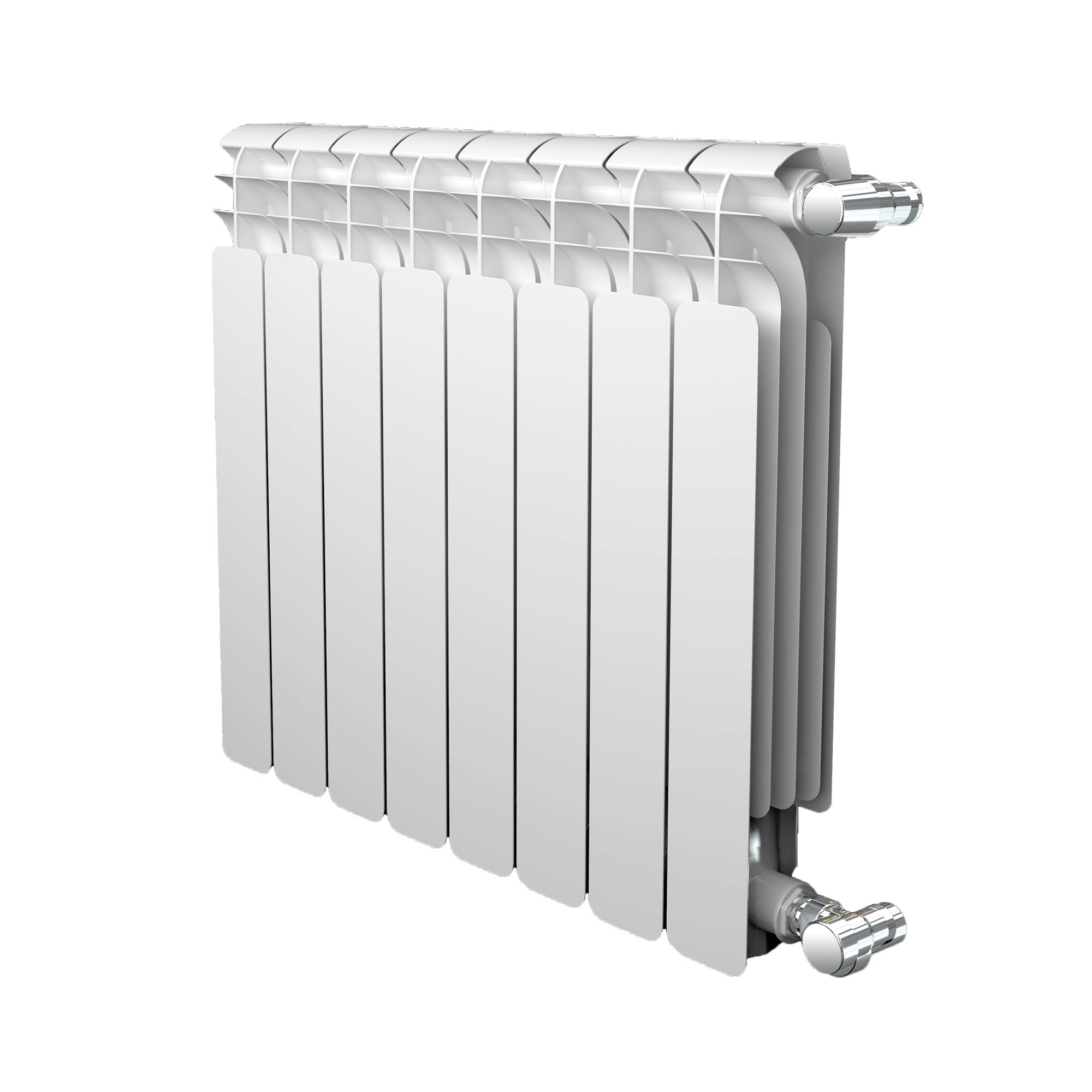 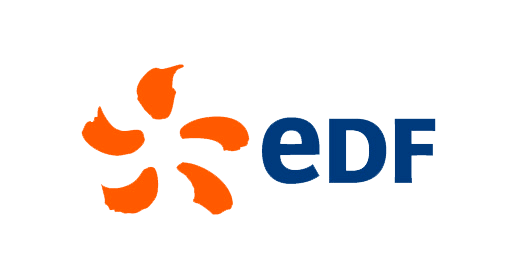 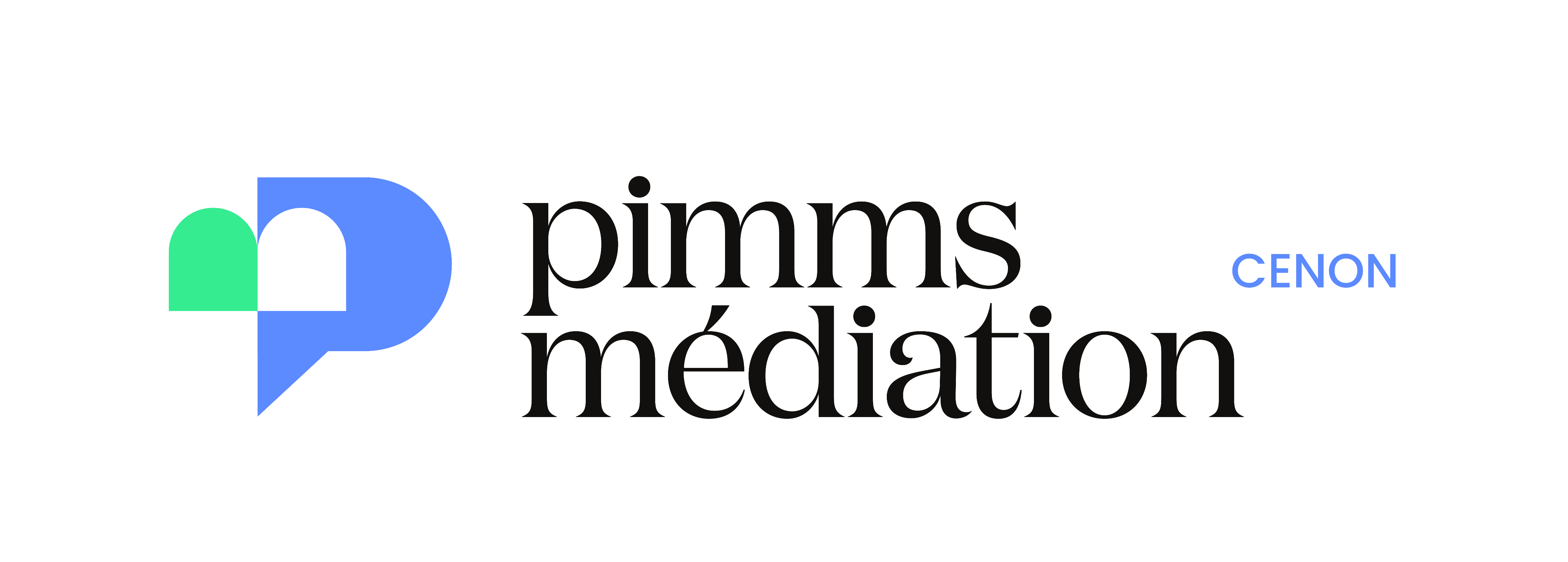 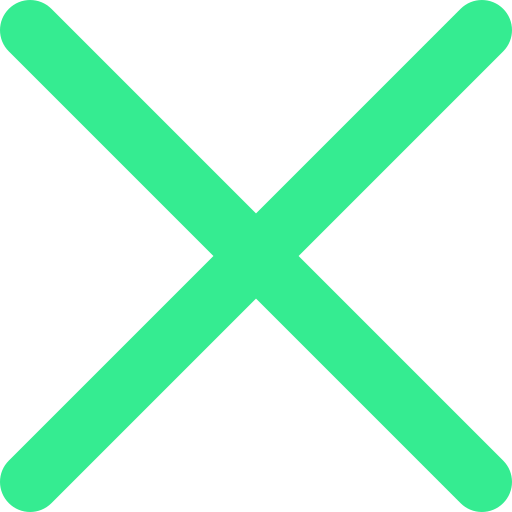 Le chauffage
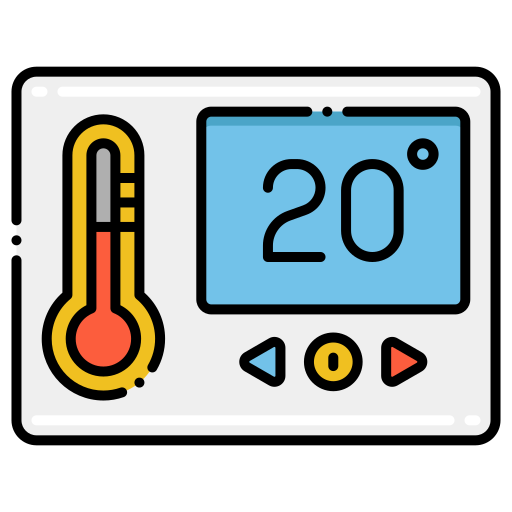 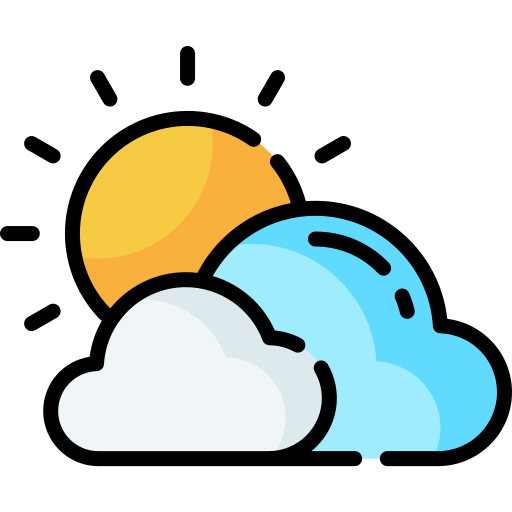 A quelle température régler le thermostat en journée?
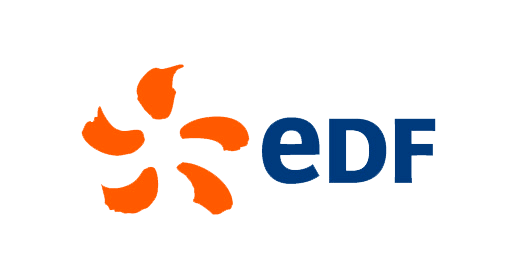 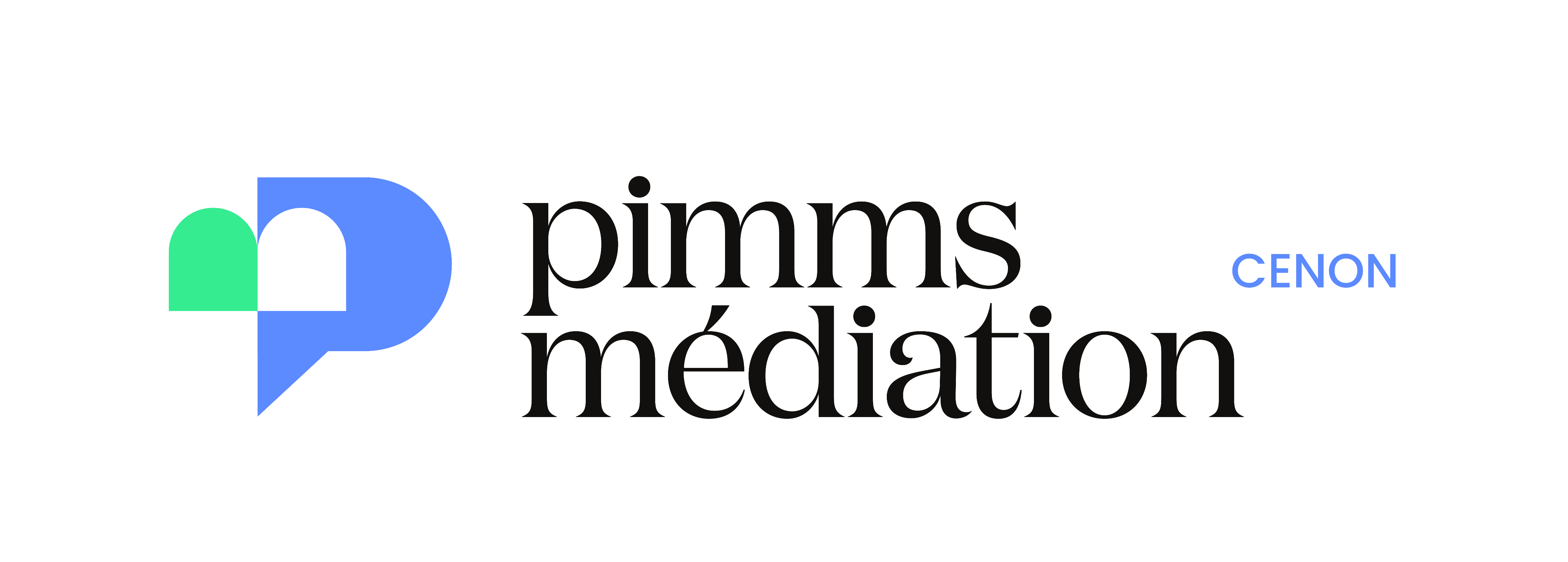 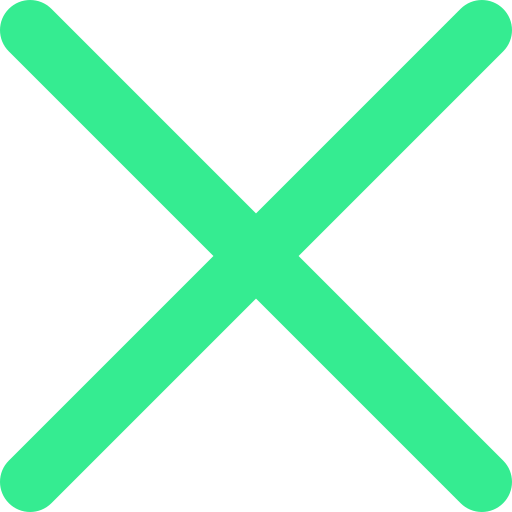 Le chauffage
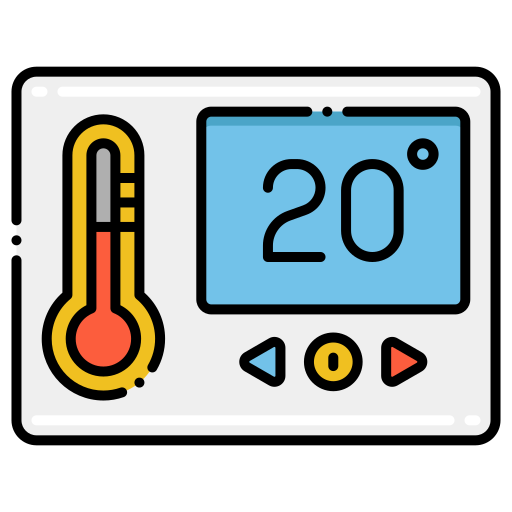 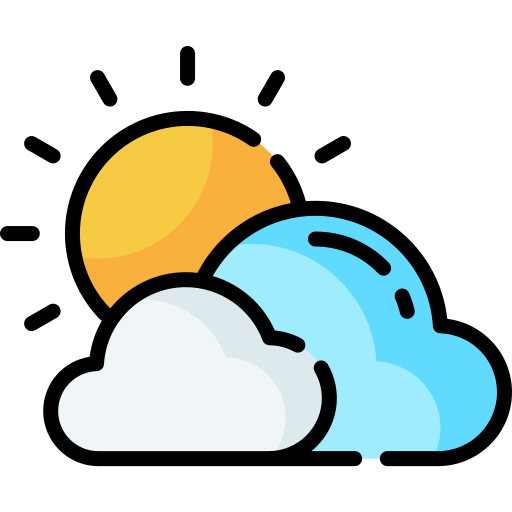 A quelle température régler le thermostat en journée?
19°C
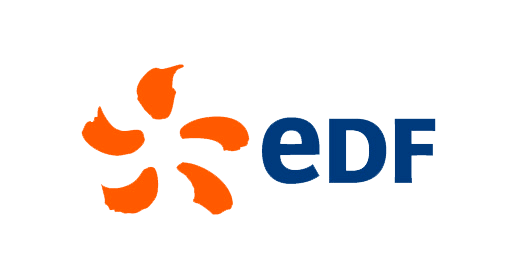 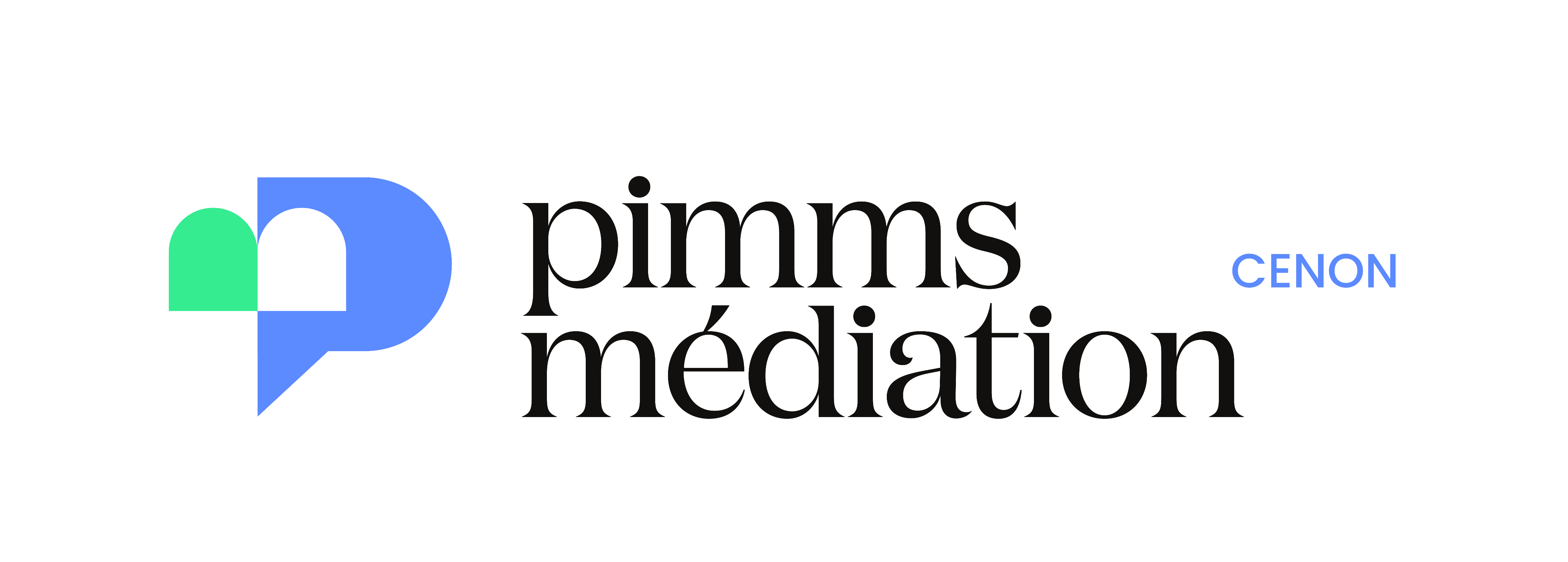 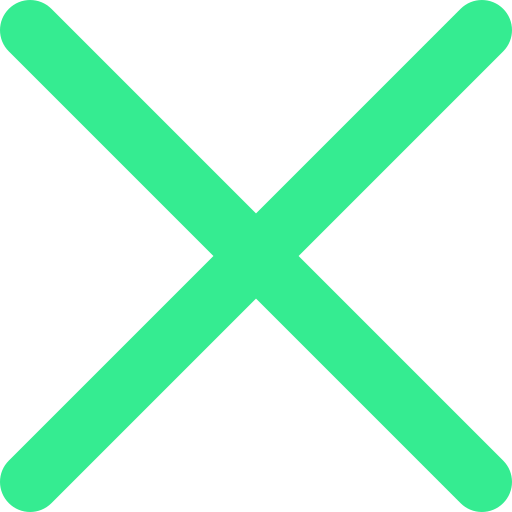 Le chauffage
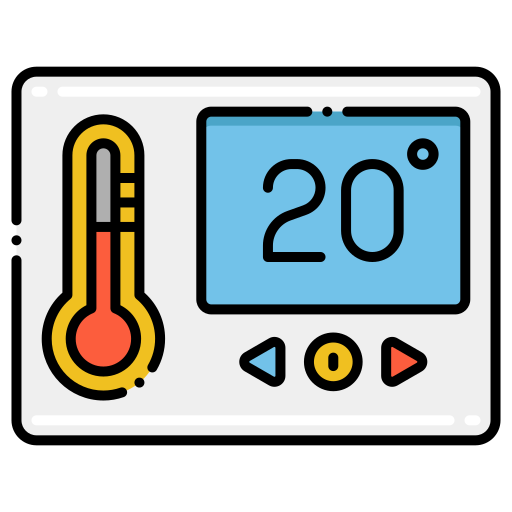 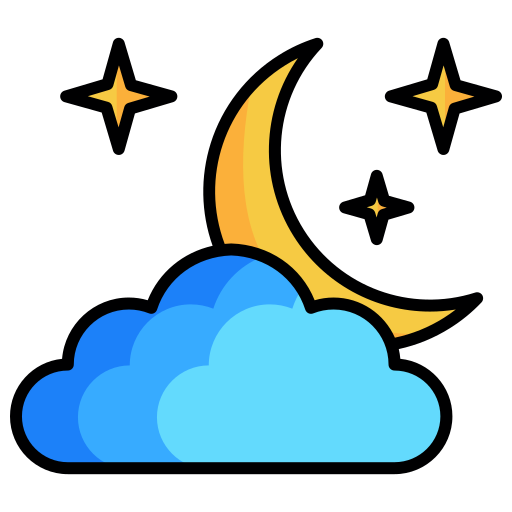 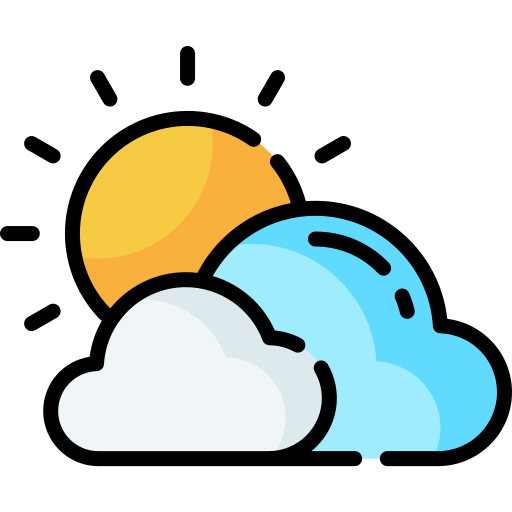 A quelle température régler le thermostat la nuit?
A quelle température régler le thermostat en journée?
19°C
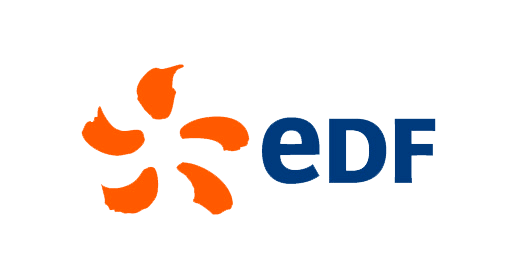 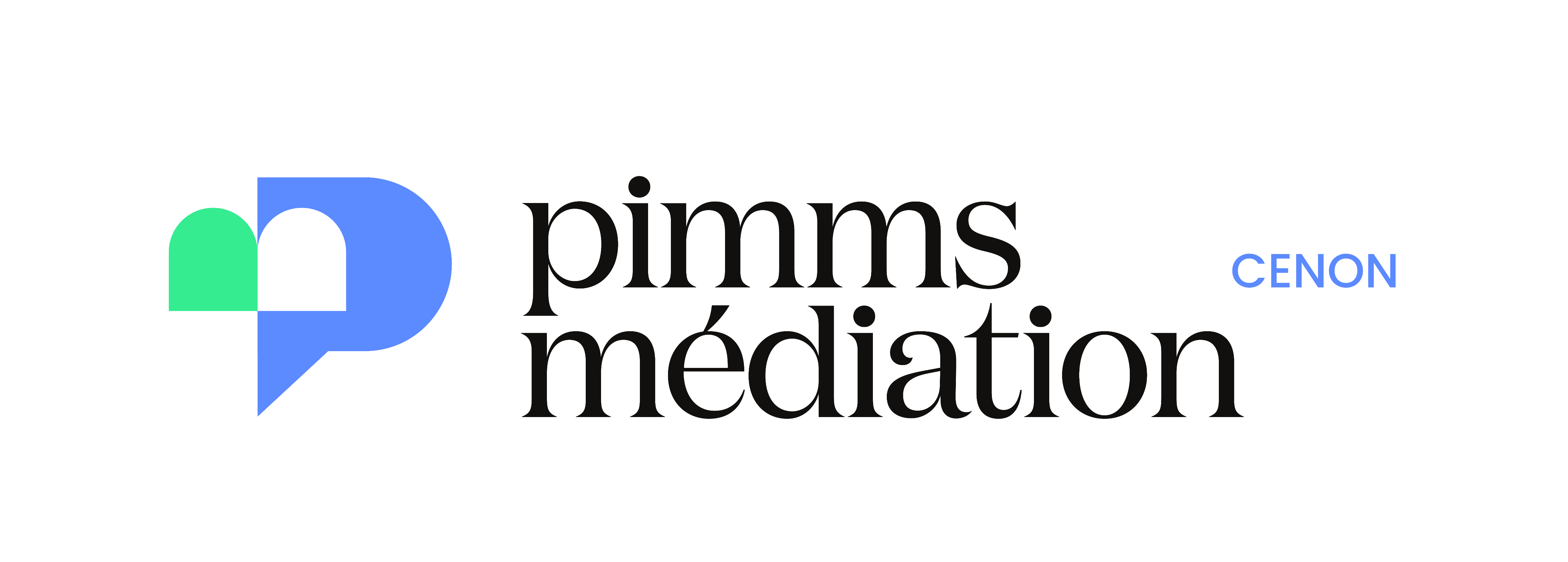 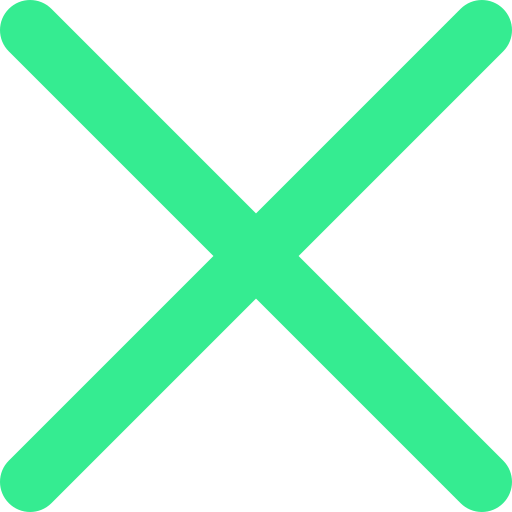 Le chauffage
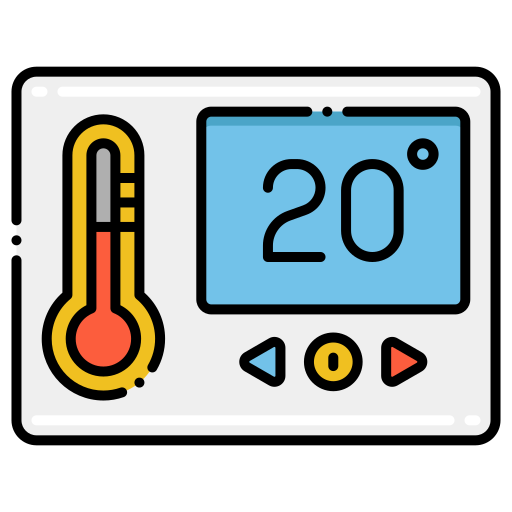 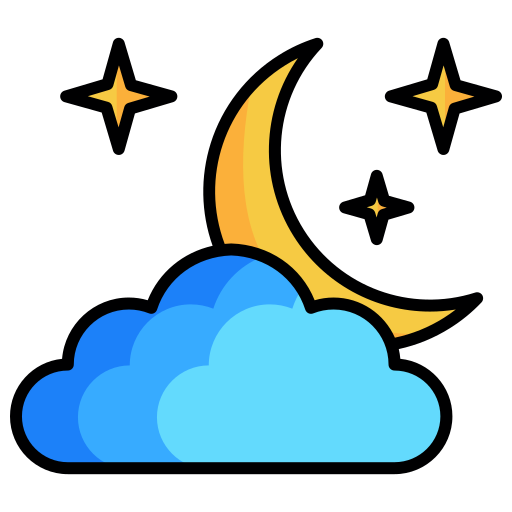 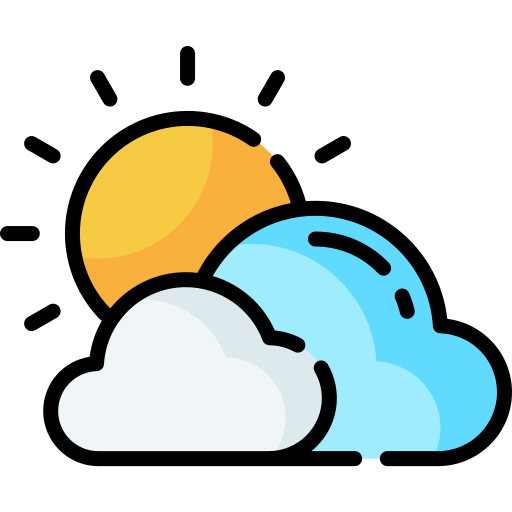 A quelle température régler le thermostat la nuit?
A quelle température régler le thermostat en journée?
16°C
19°C
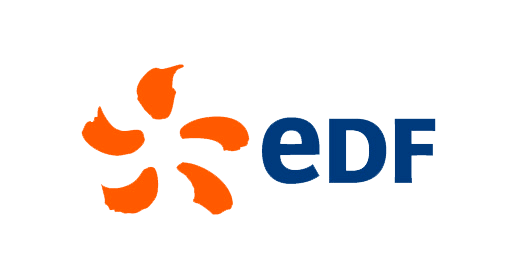 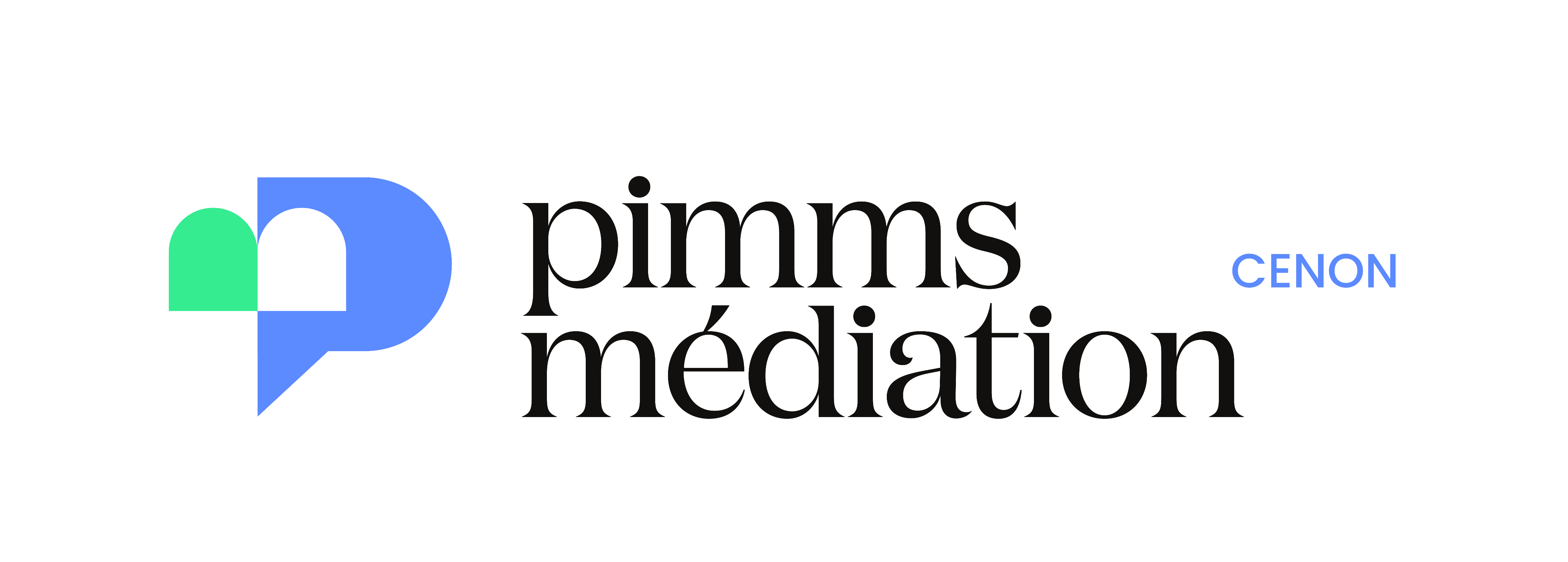 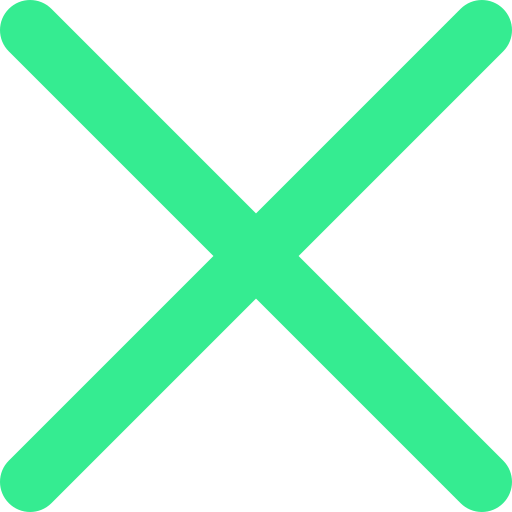 Le chauffage
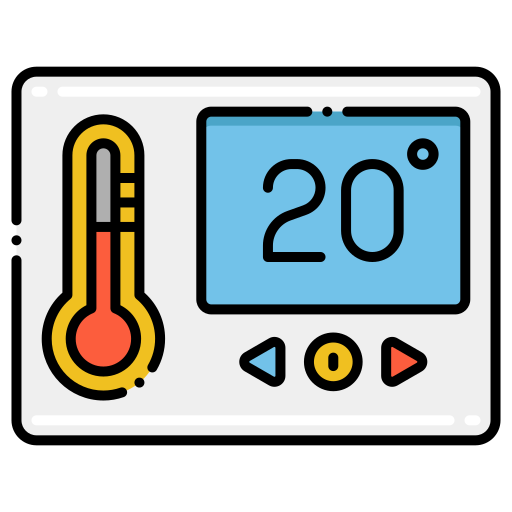 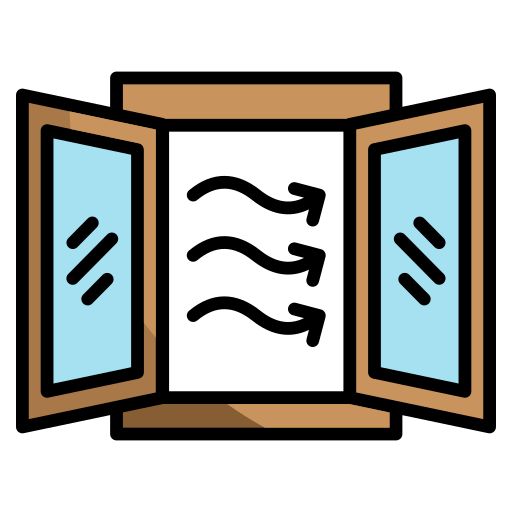 Je réduis la température lorsque je m’absente en journée et lorsque j’aère.
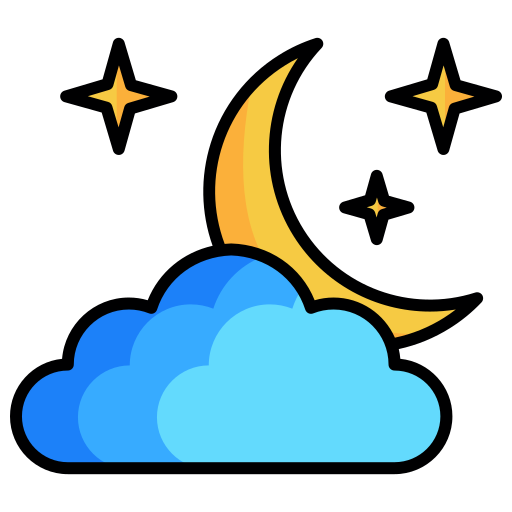 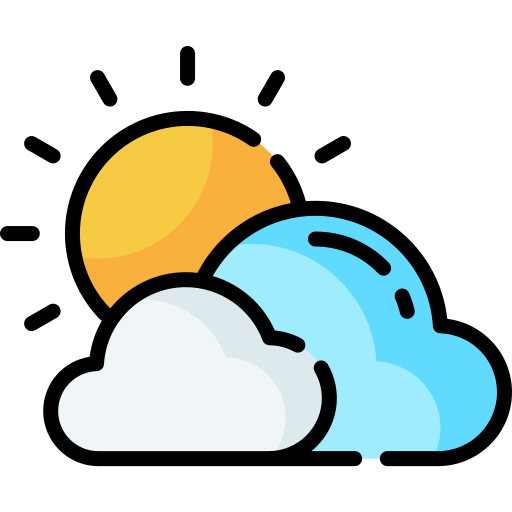 A quelle température régler le thermostat la nuit?
A quelle température régler le thermostat en journée?
16°C
19°C
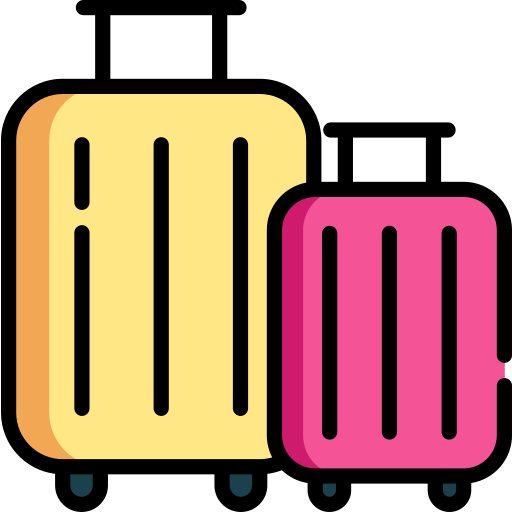 Je l’éteins quand je pars plus de 15 jours.
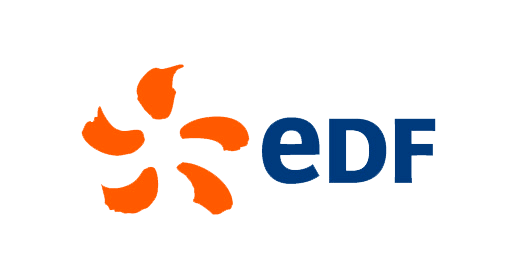 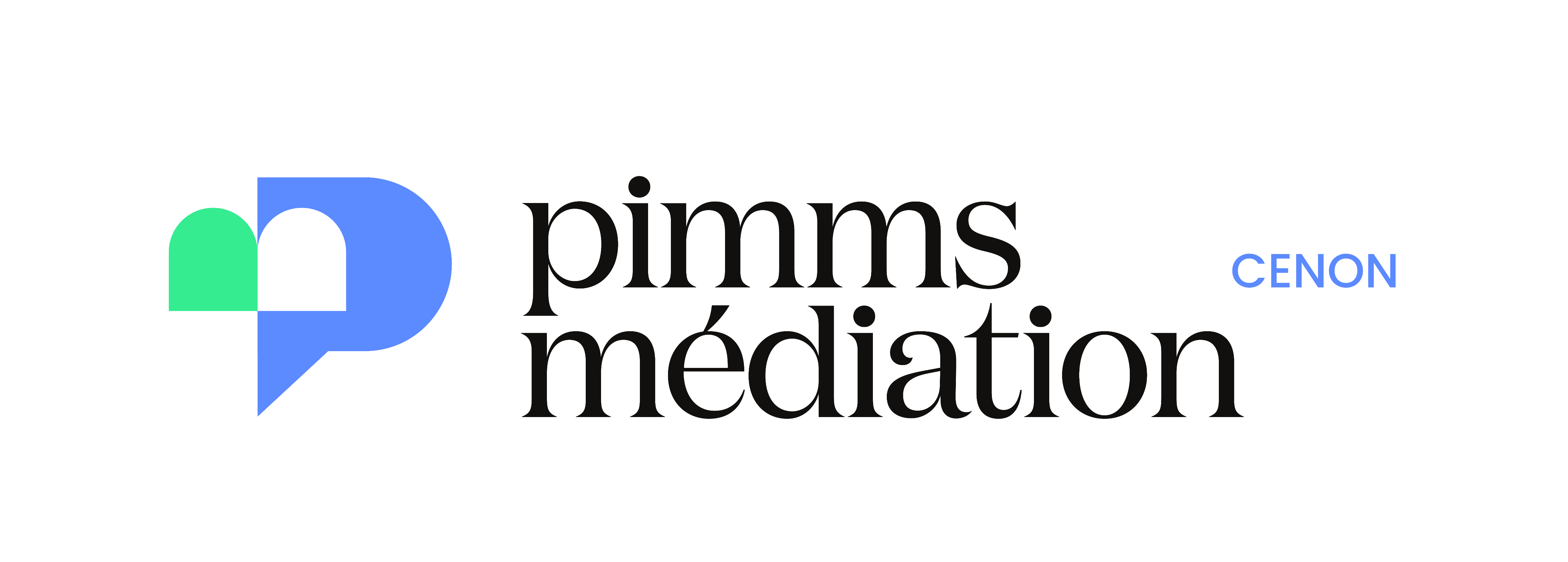 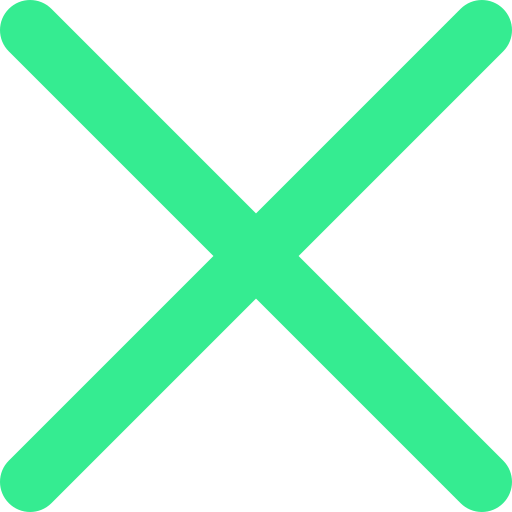 Le chauffage
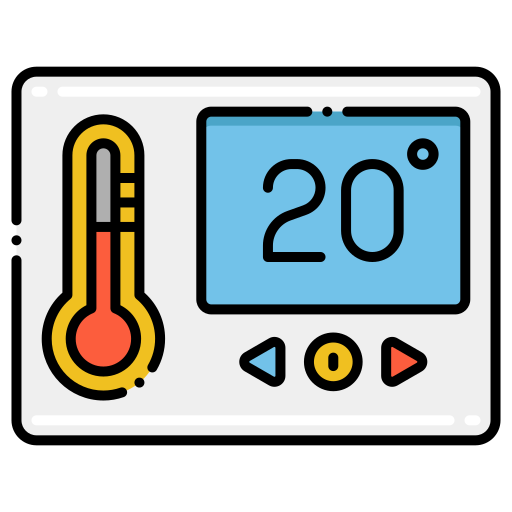 Dès que la nuit tombe
Volets fermés et rideaux tirés
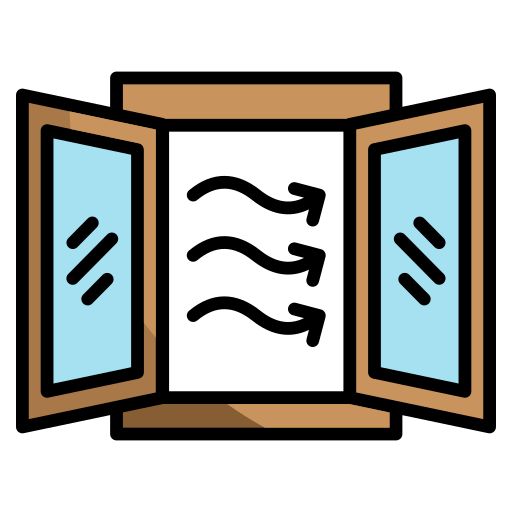 Je réduis la température lorsque je m’absente en journée et lorsque j’aère.
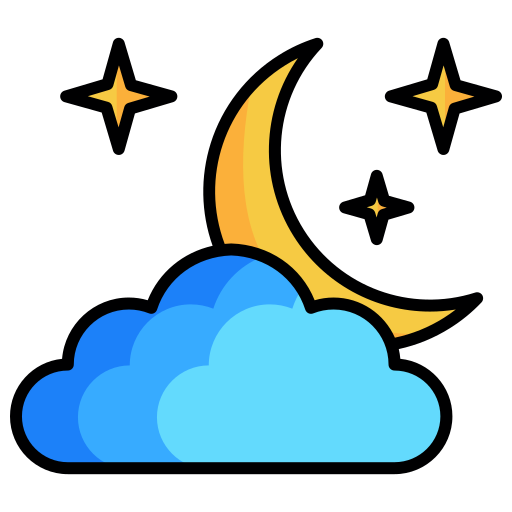 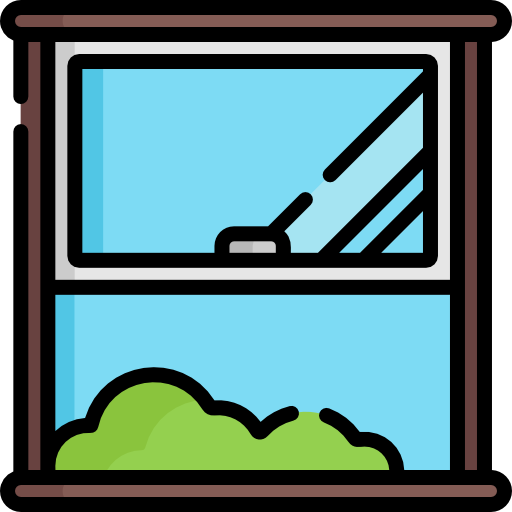 A quelle température régler le thermostat la nuit?
16°C
16°C
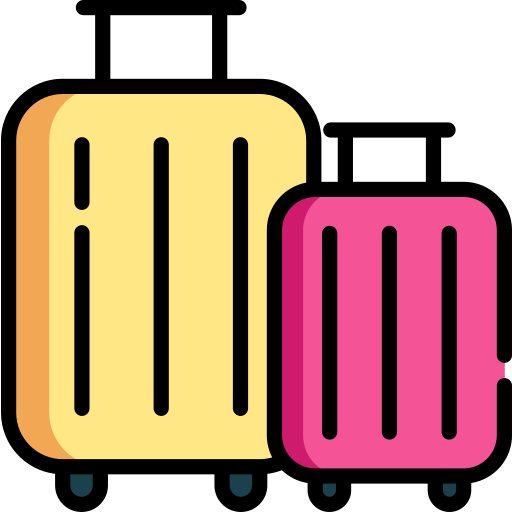 Je l’éteins quand je pars plus de 15 jours.
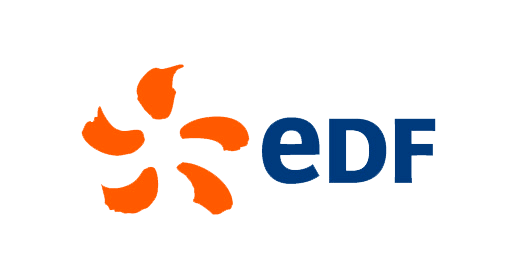 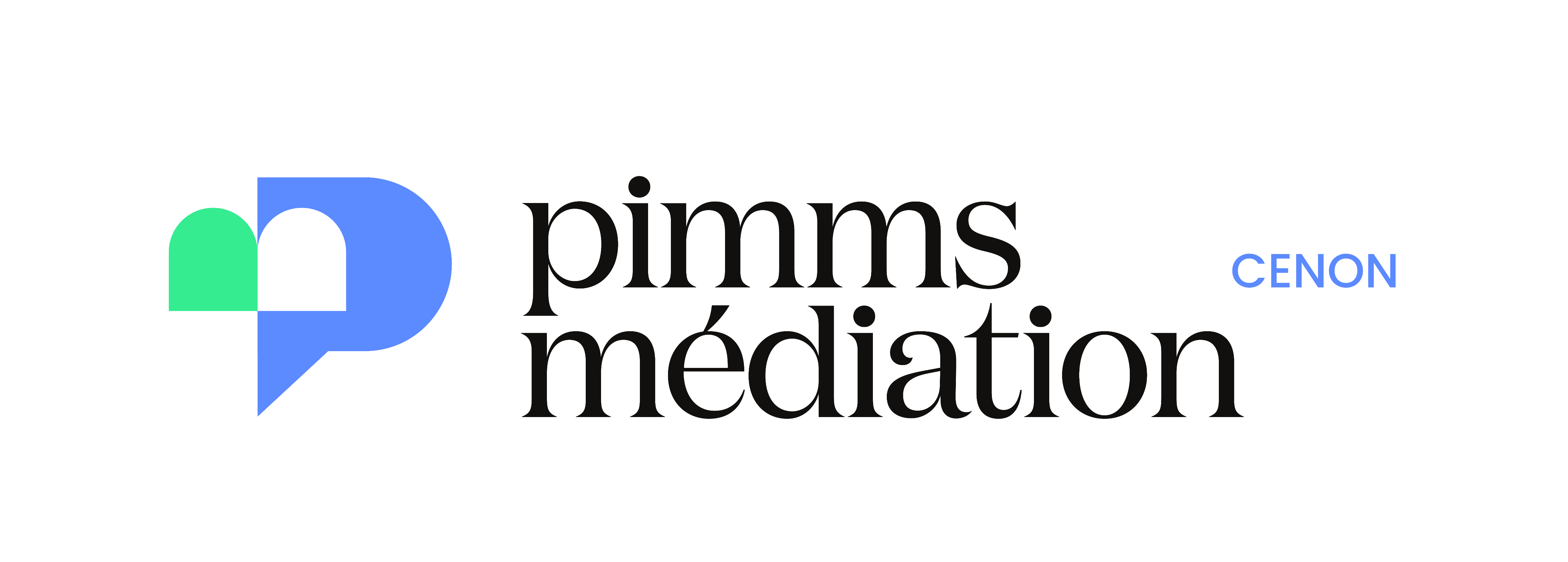 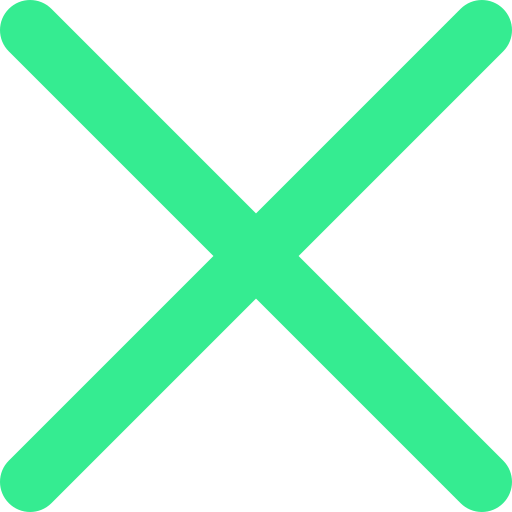 Le chauffage
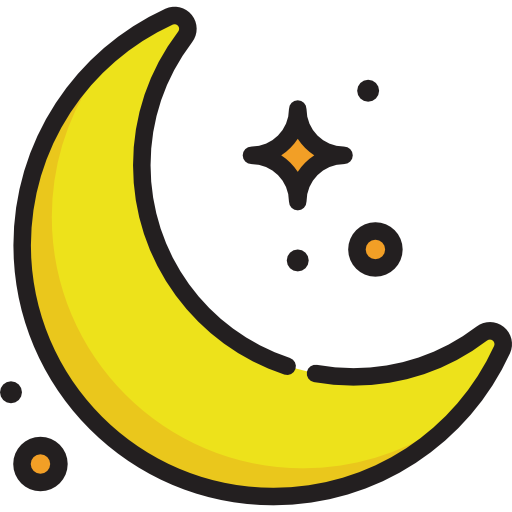 Dès que la nuit tombe
Volets fermés et rideaux tirés
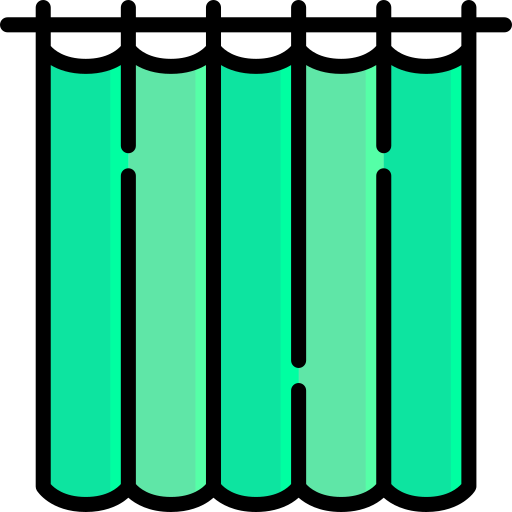 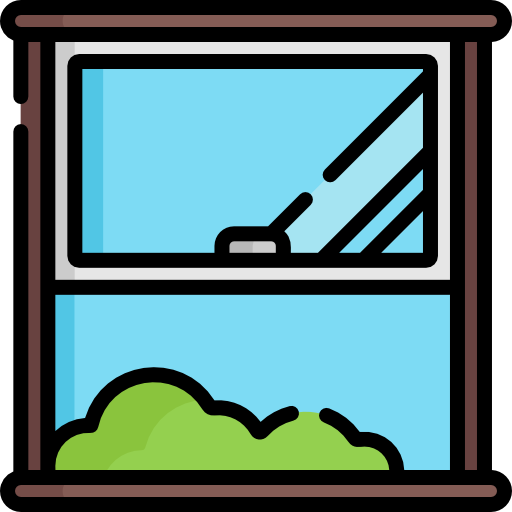 24°C
16°C
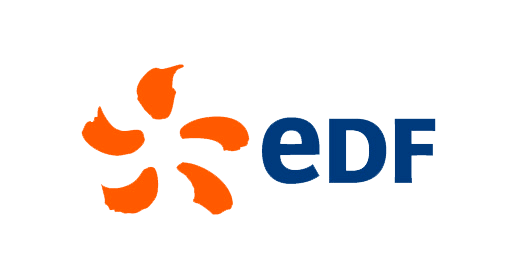 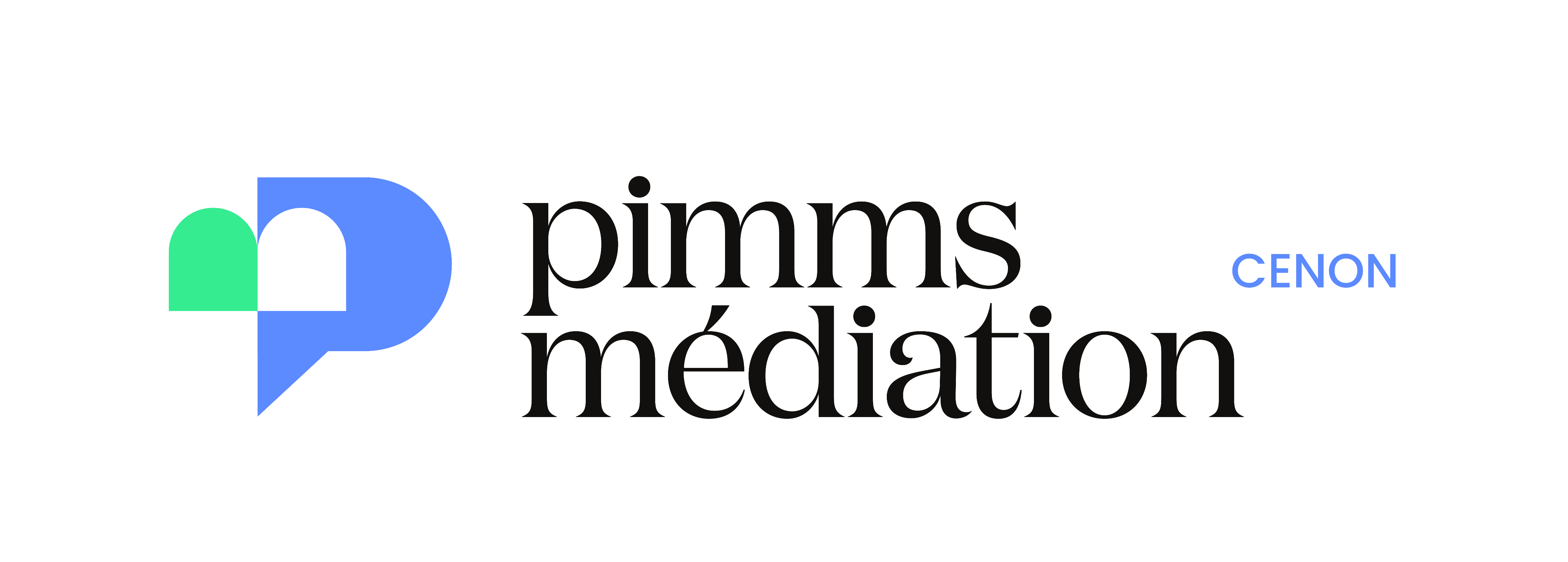 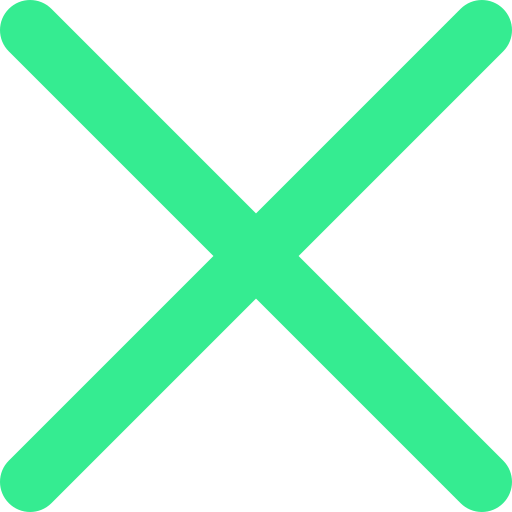 Le chauffage
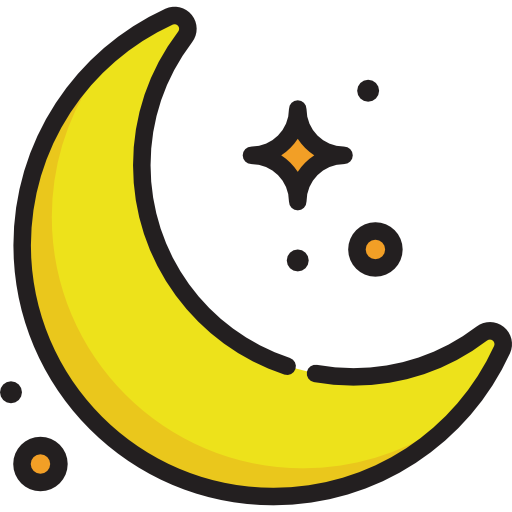 Dès que la nuit tombe
Volets fermés et rideaux tirés
+ 5°C
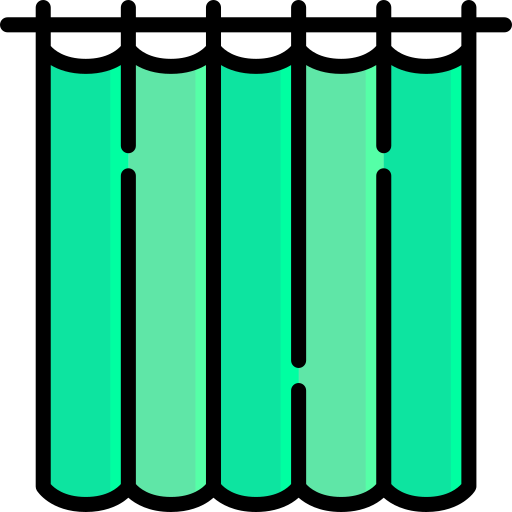 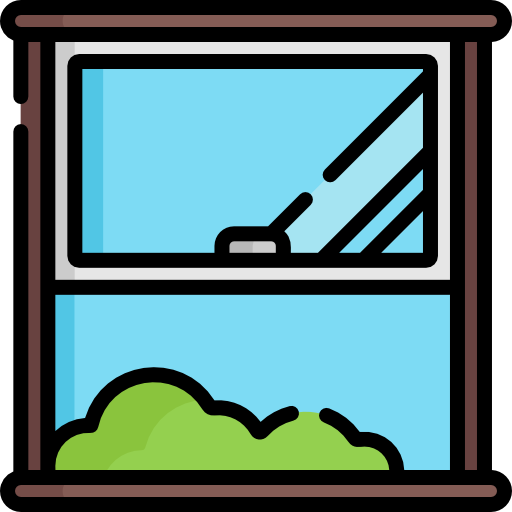 24°C
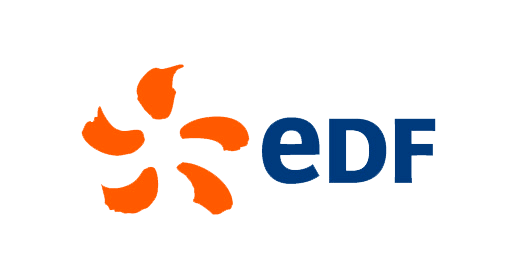 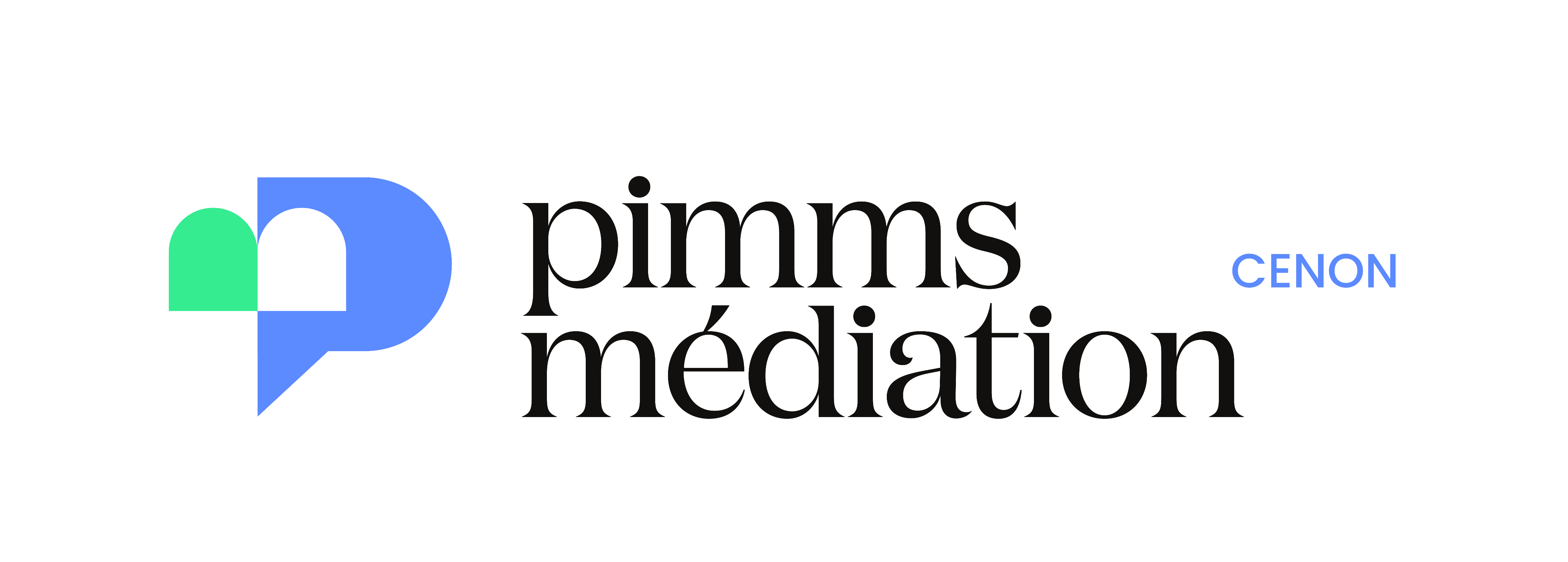 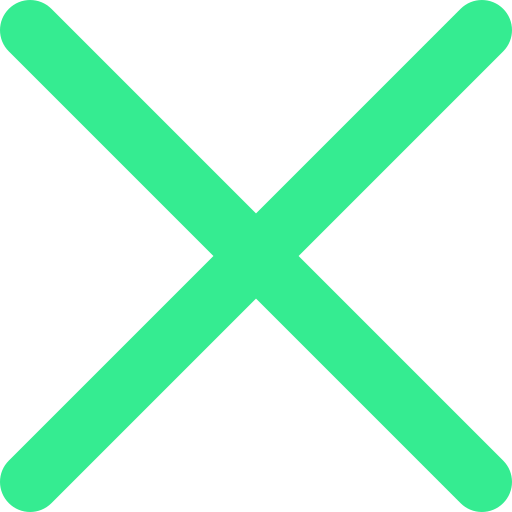 L’électricité
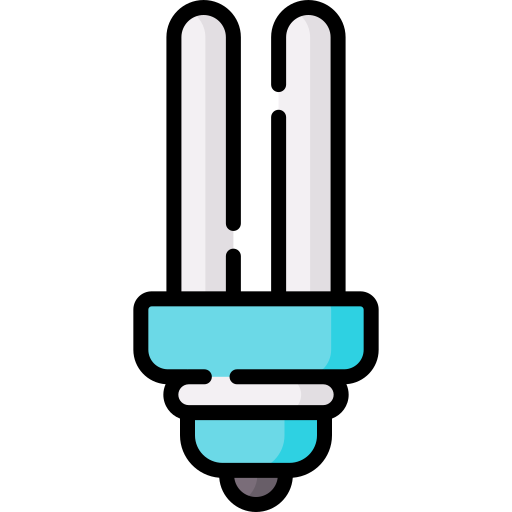 Une ampoule basse consommation 
dure 12 à 15 fois plus longtemps qu’une ampoule classique incandescente.
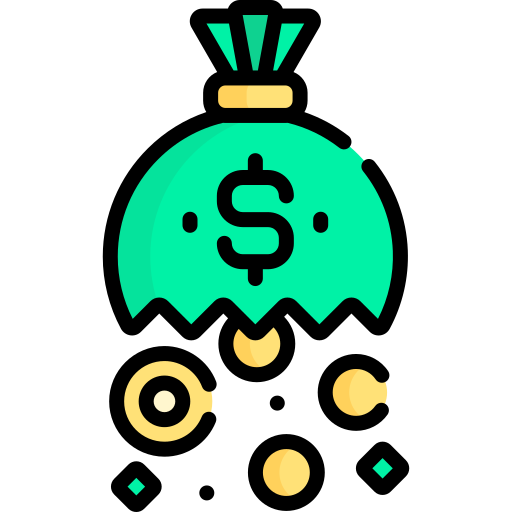 80%
d’économie réalisées sur  l’éclairage 
Pour chaque facture
Le chauffage
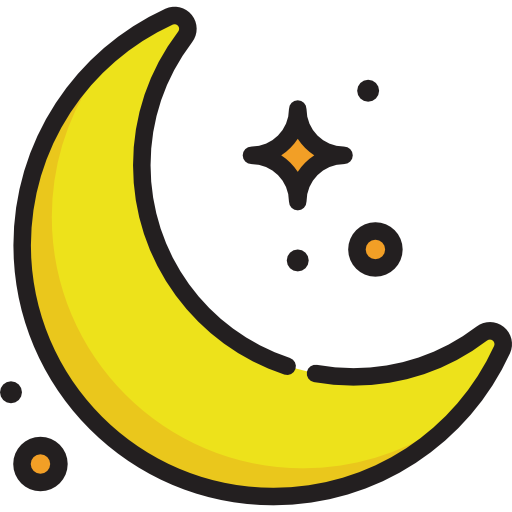 Dès que la nuit tombe
Volets fermés et rideaux tirés
+ 5°C
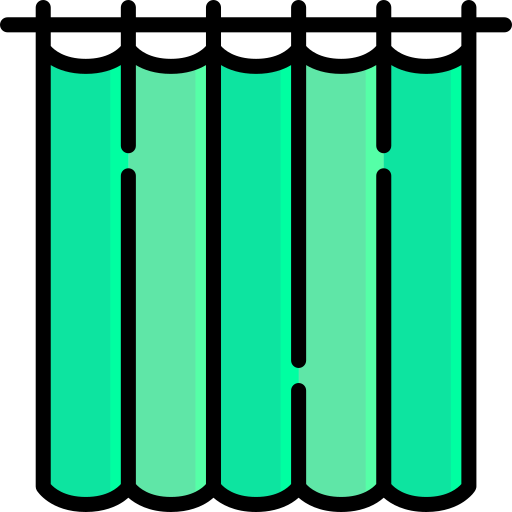 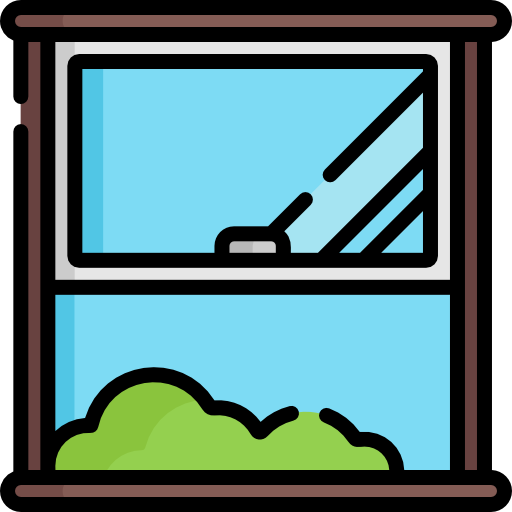 24°C
L’électricité
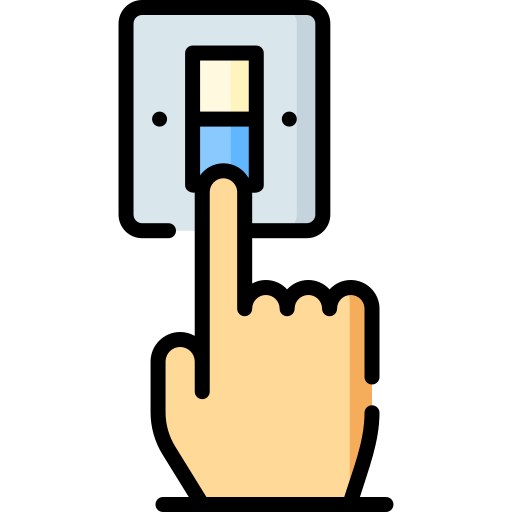 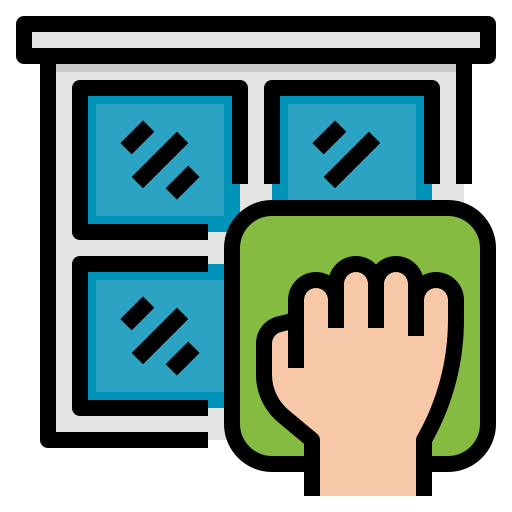 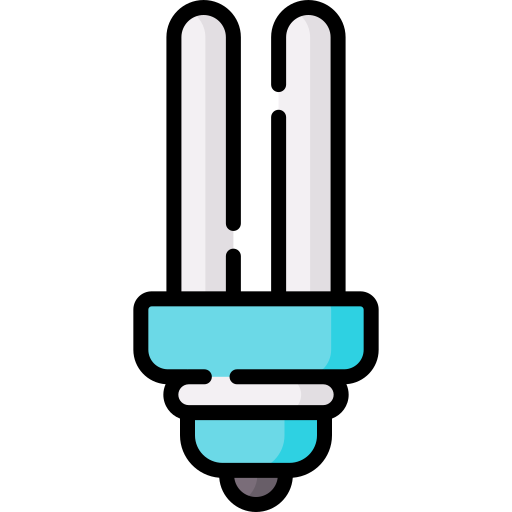 Une ampoule basse consommation 
dure 12 à 15 fois plus longtemps qu’une ampoule classique incandescente.
Des vitres propres = plus de luminosité
80%
d’économie réalisées sur  l’éclairage 
Pour chaque facture
Eteindre la lumière en quittant  une pièce
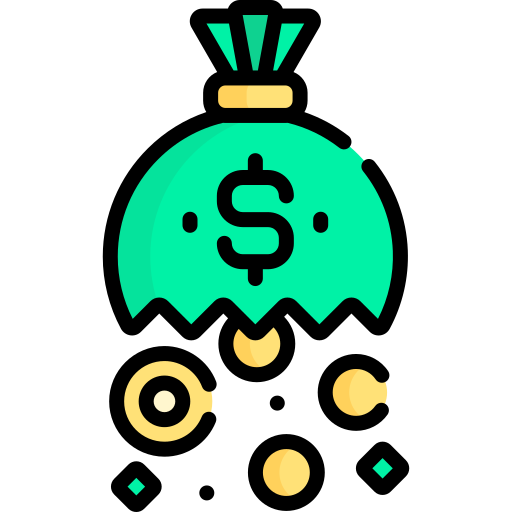 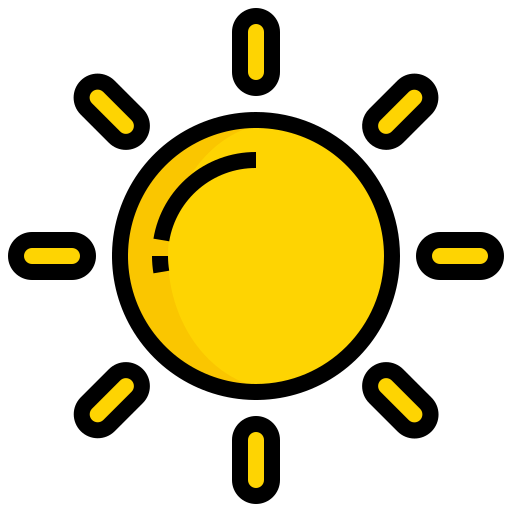 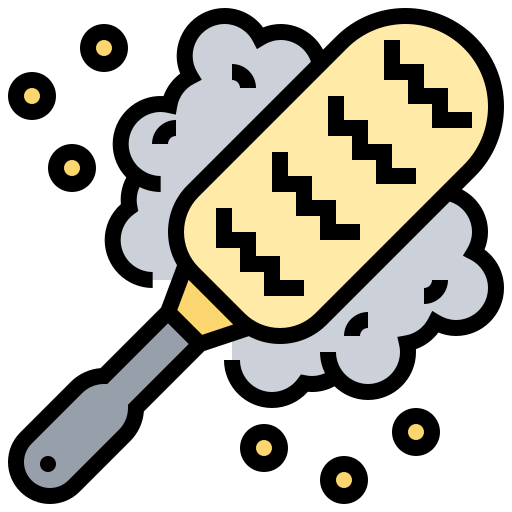 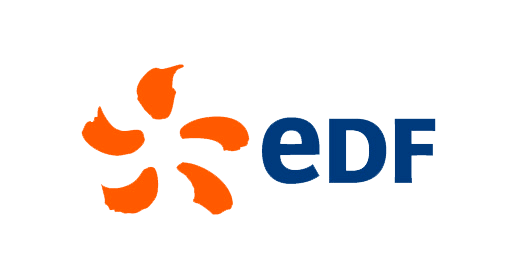 Dépoussiérer ses ampoules régulièrement
Profiter de la lumière du jour
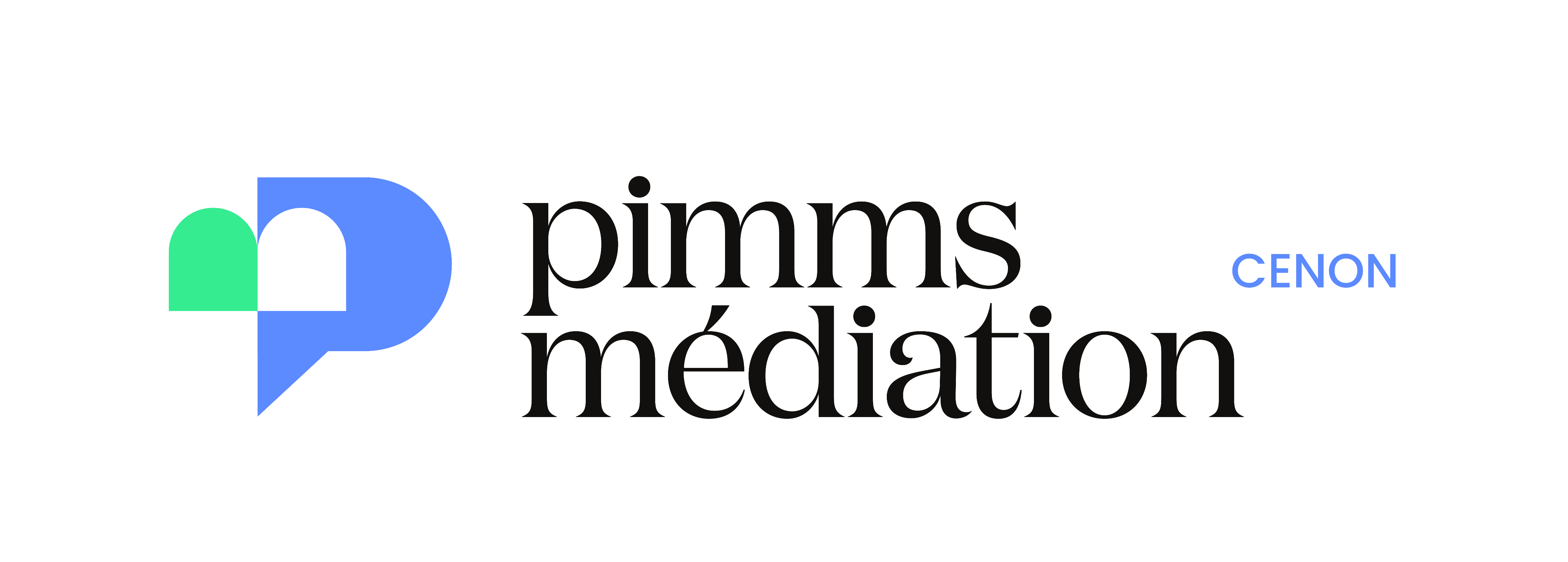 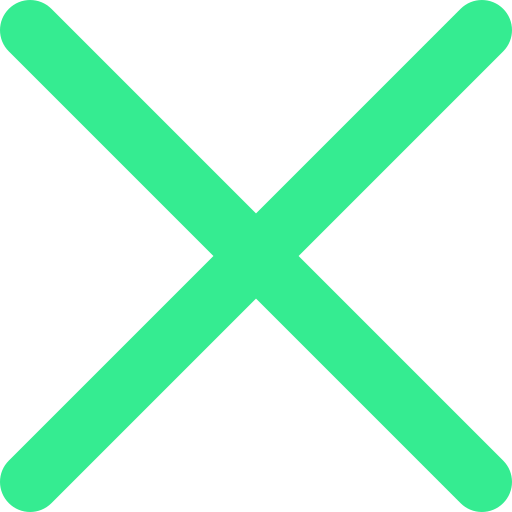 L’électricité
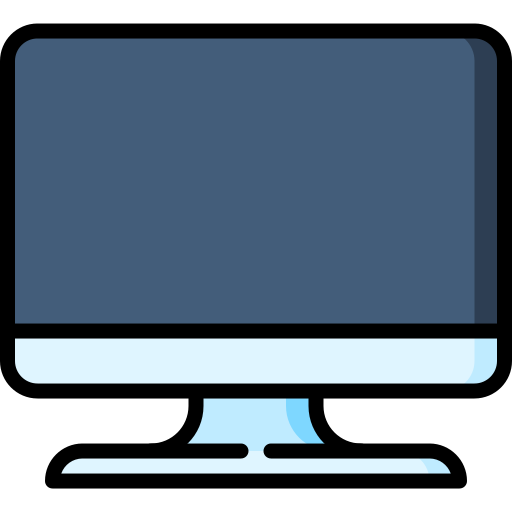 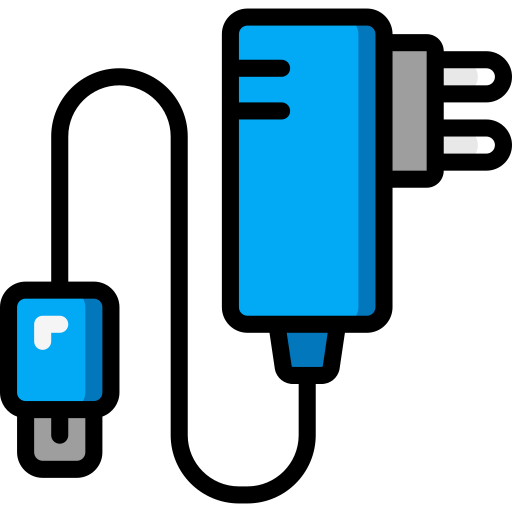 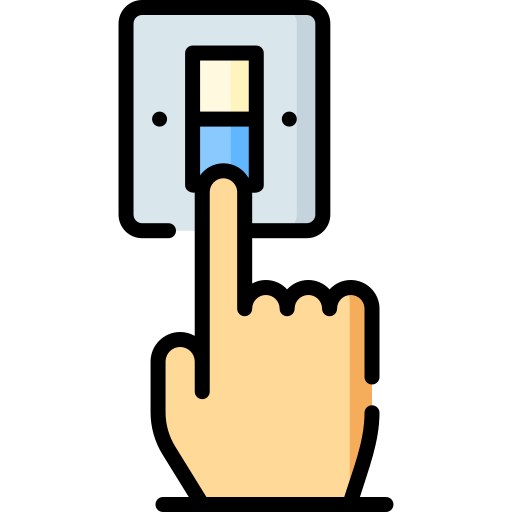 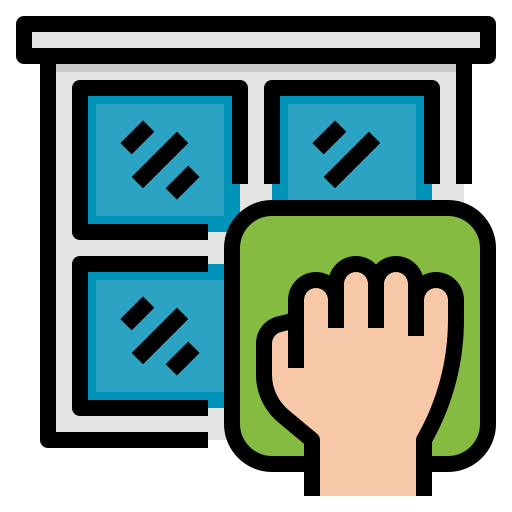 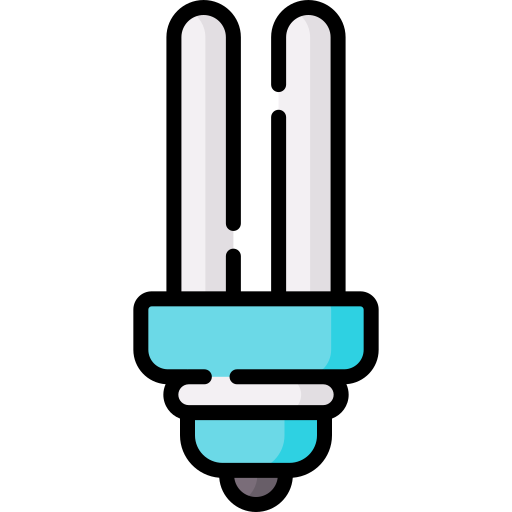 Une ampoule basse consommation 
dure 12 à 15 fois plus longtemps qu’une ampoule classique incandescente.
Des vitres propres = plus de luminosité
Ne pas laisser brancher les chargeurs
80%
d’économie réalisées sur  l’éclairage 
Pour chaque facture
Eteindre la lumière en quittant  une pièce
Eteindre les écrans
(Pas de mise en veille)
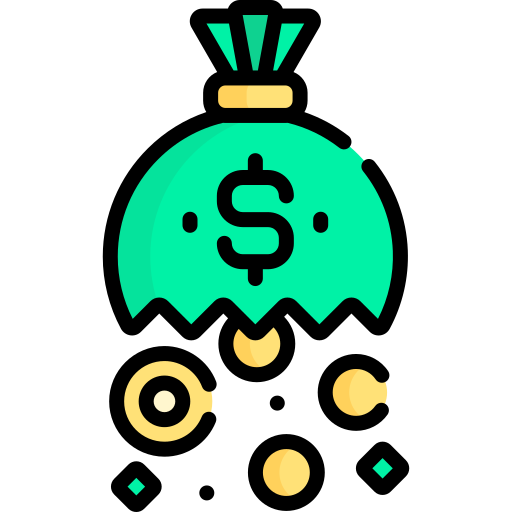 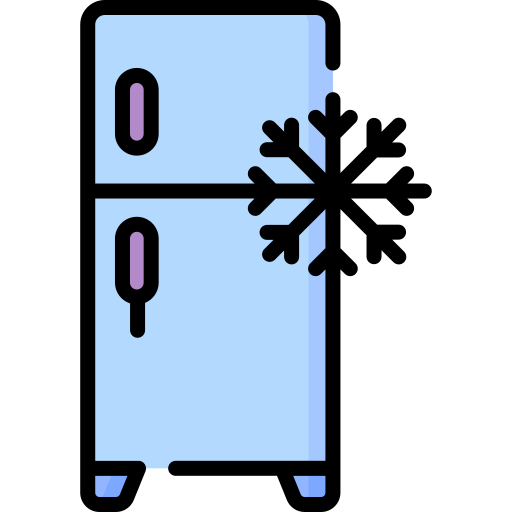 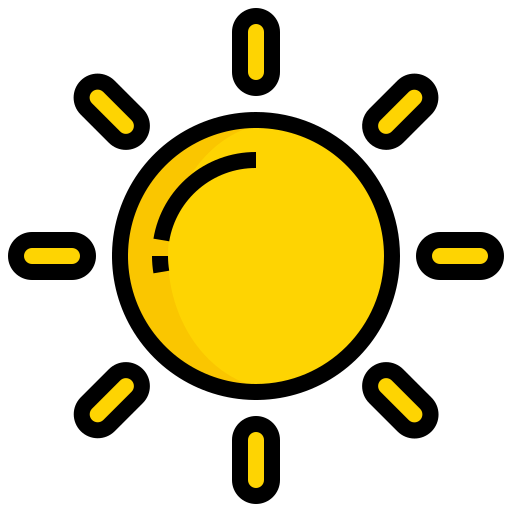 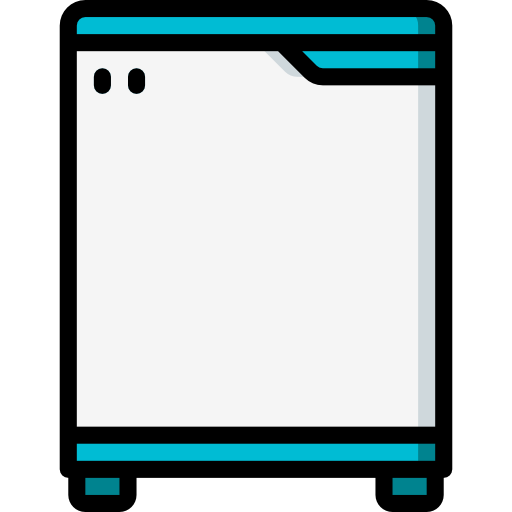 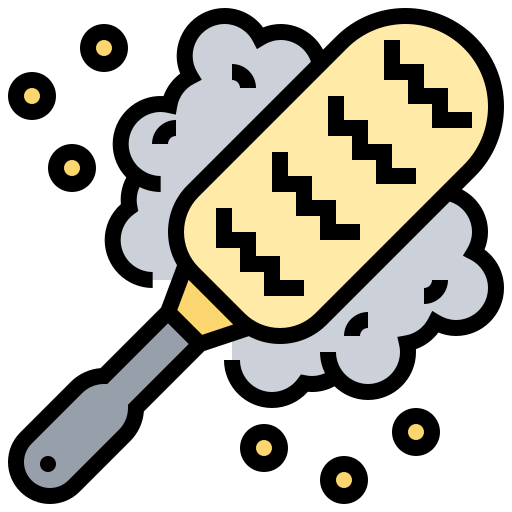 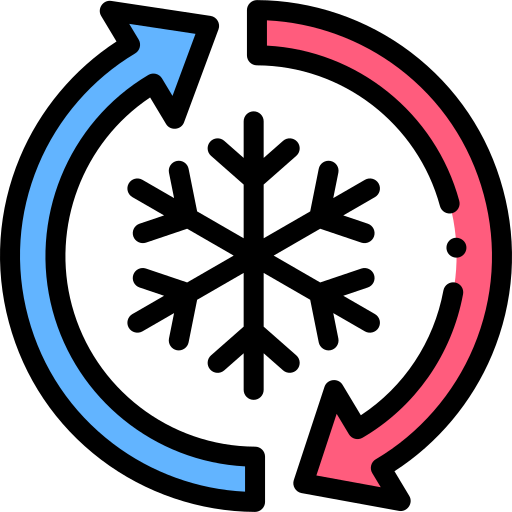 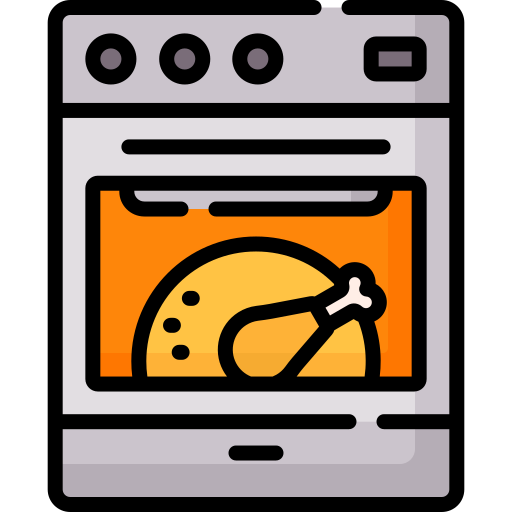 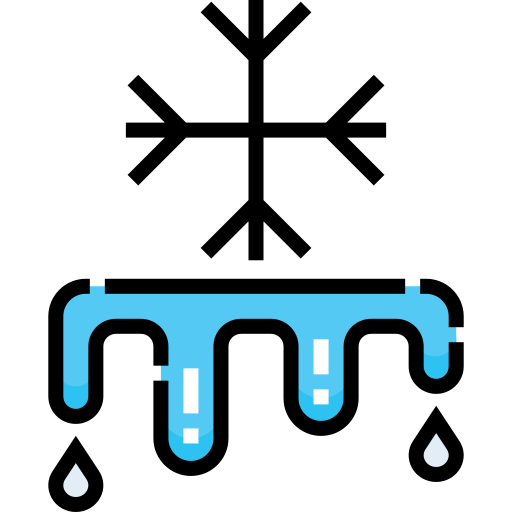 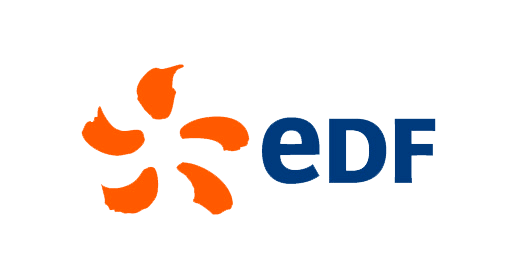 Dépoussiérer ses ampoules régulièrement
Dégivrer régulièrement son congélateur. Quelques millimètres augmentent la consommation de 30%.
Profiter de la lumière du jour
Ne pas brancher une source de chaleur près d’un appareil produisant du froid
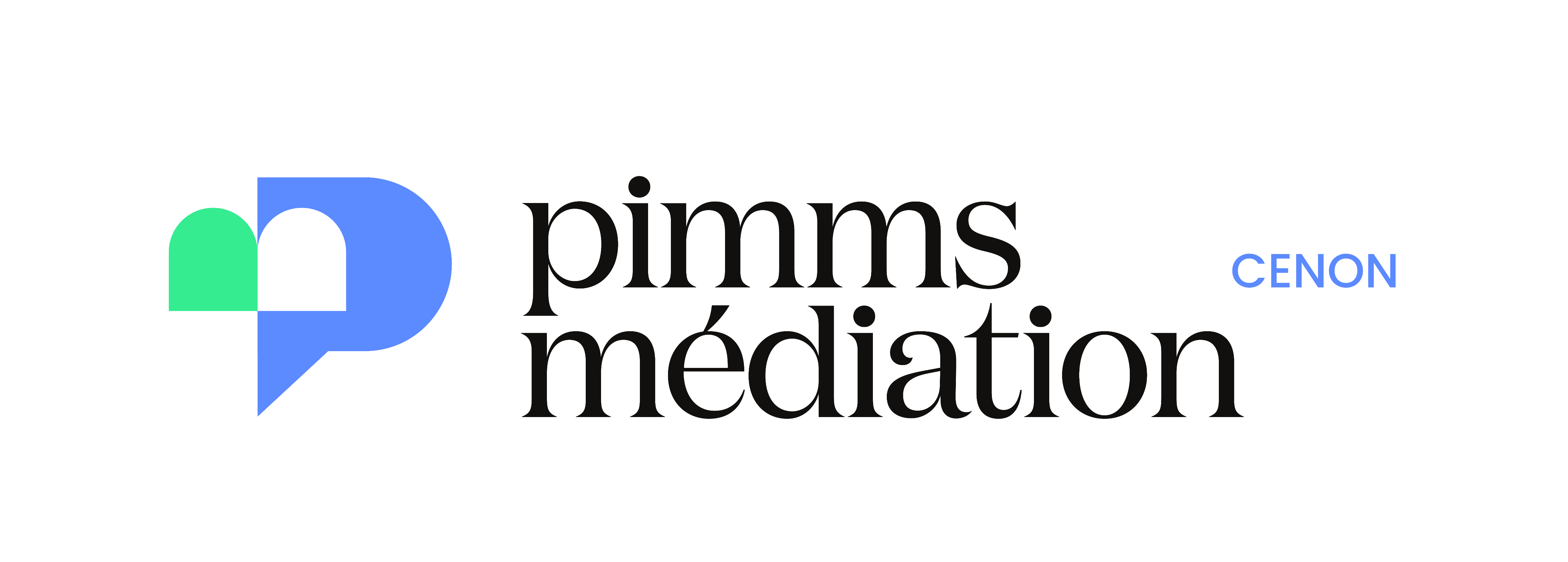 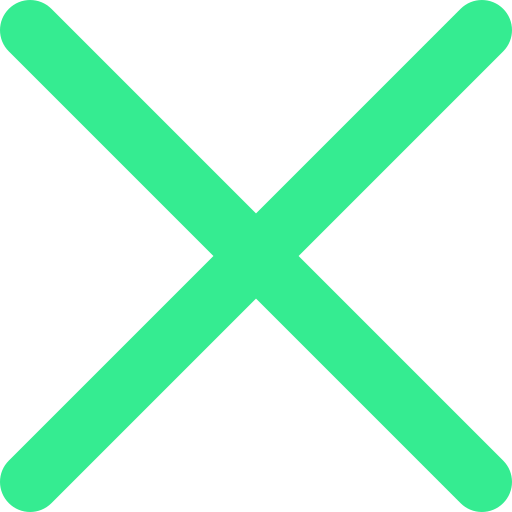 L’électricité
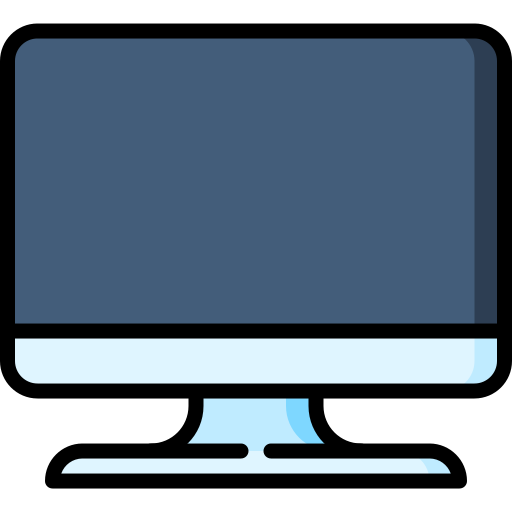 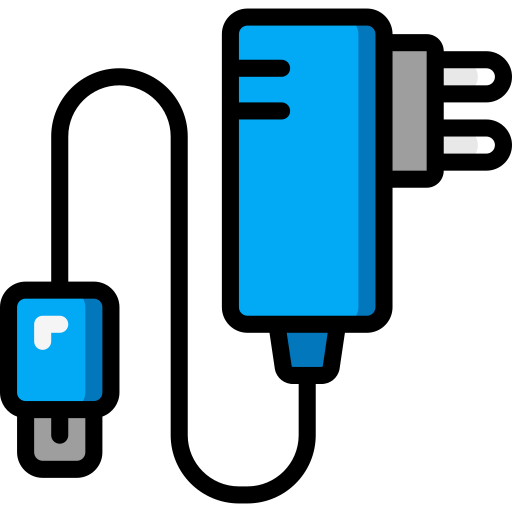 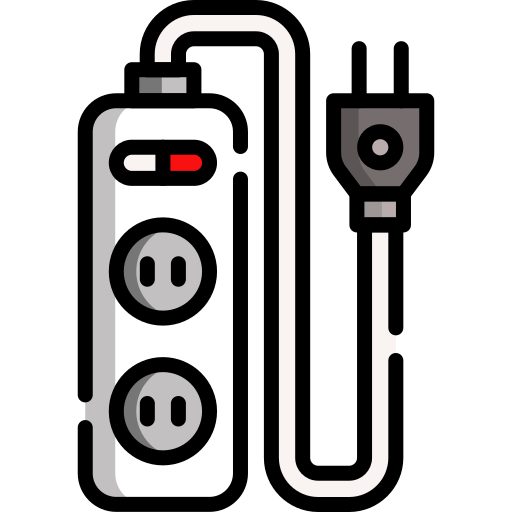 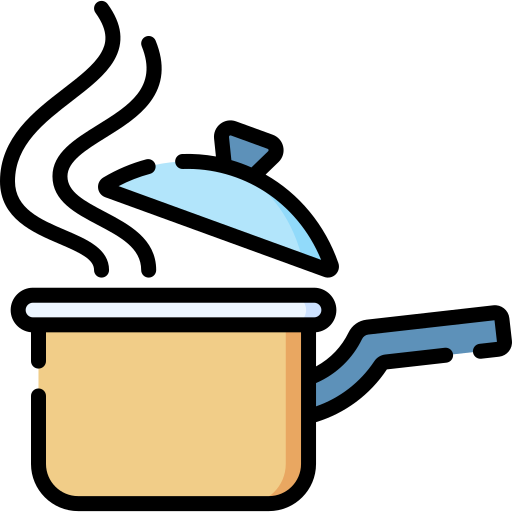 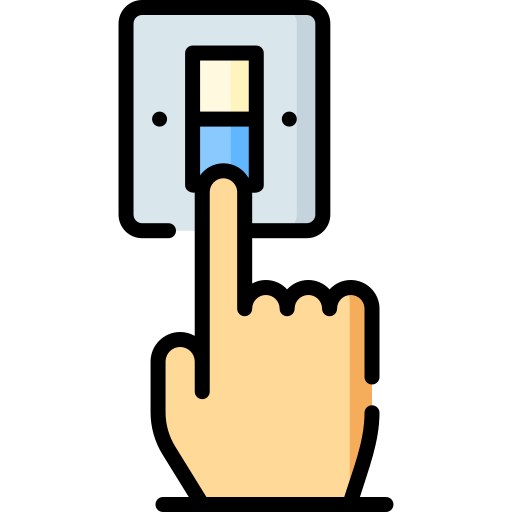 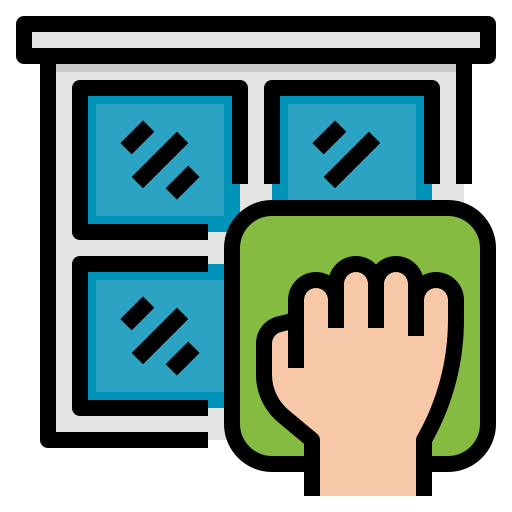 Des vitres propres = plus de luminosité
Utiliser des multiprises (pour éviter la veille des appareils)
Ne pas laisser brancher les chargeurs
Eteindre la lumière en quittant  une pièce
Utiliser des couvercles pour faire bouillir de l’eau = 25% d’énergie en moins
Eteindre les écrans
(Pas de mise en veille)
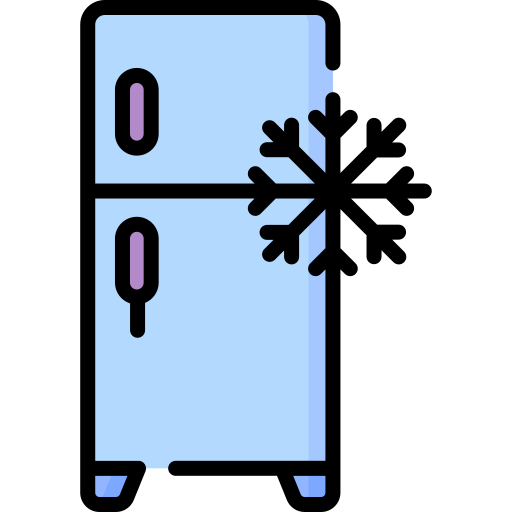 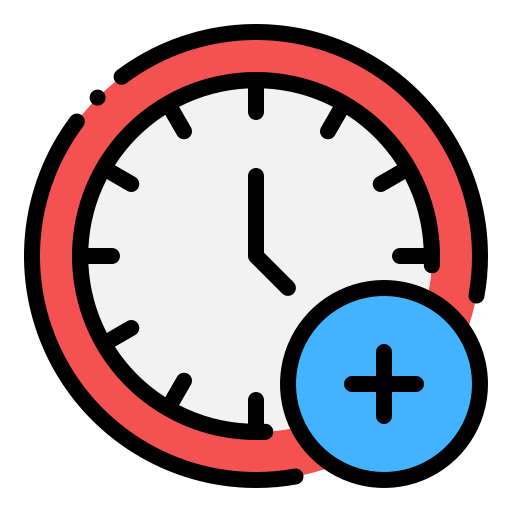 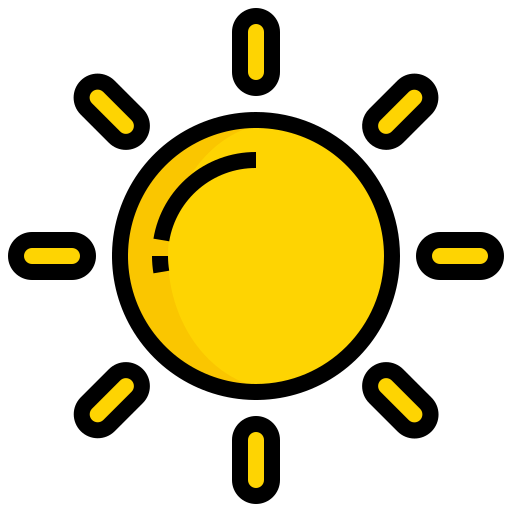 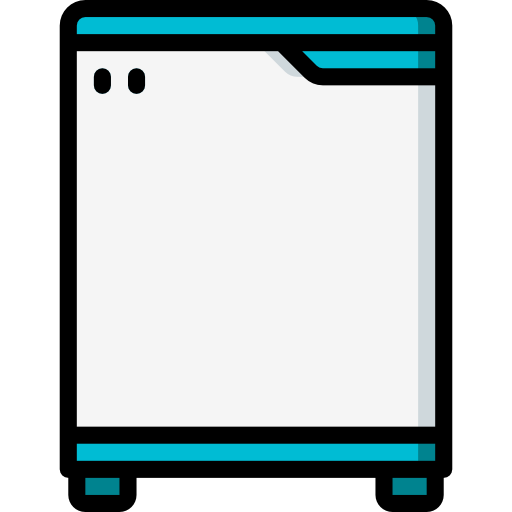 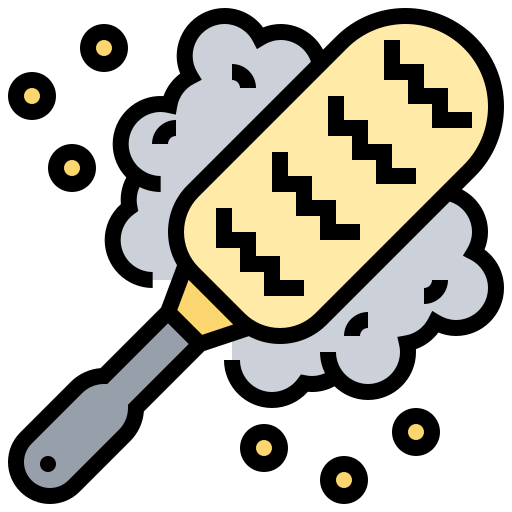 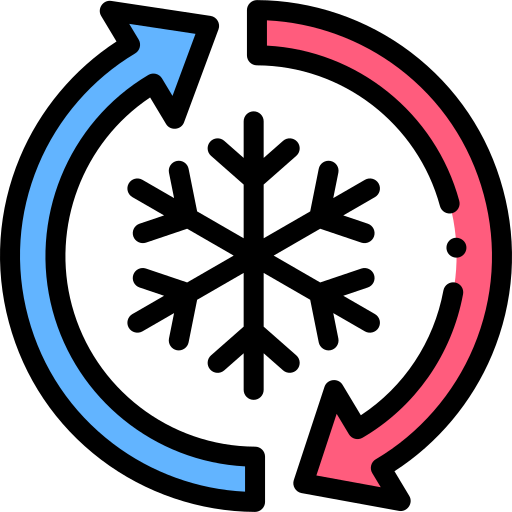 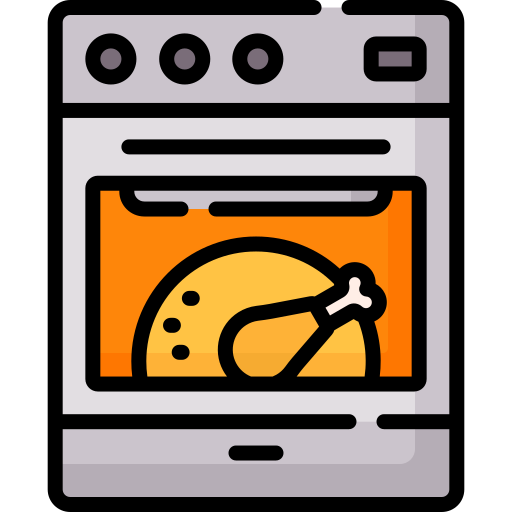 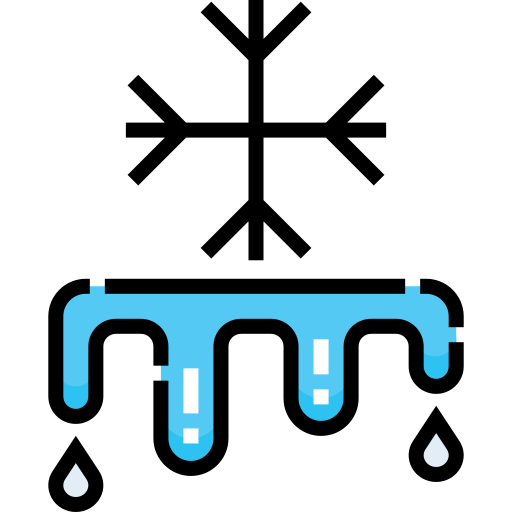 Penser aux heures creuses
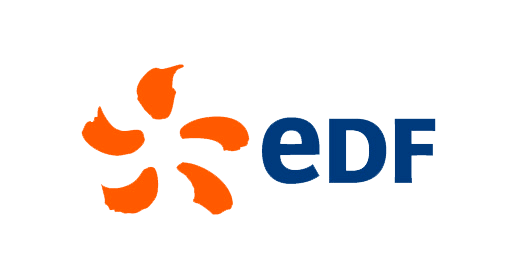 Dépoussiérer ses ampoules régulièrement
Dégivrer régulièrement son congélateur. Quelques millimètres augmentent la consommation de 30%.
Profiter de la lumière du jour
Ne pas brancher une source de chaleur près d’un appareil produisant du froid
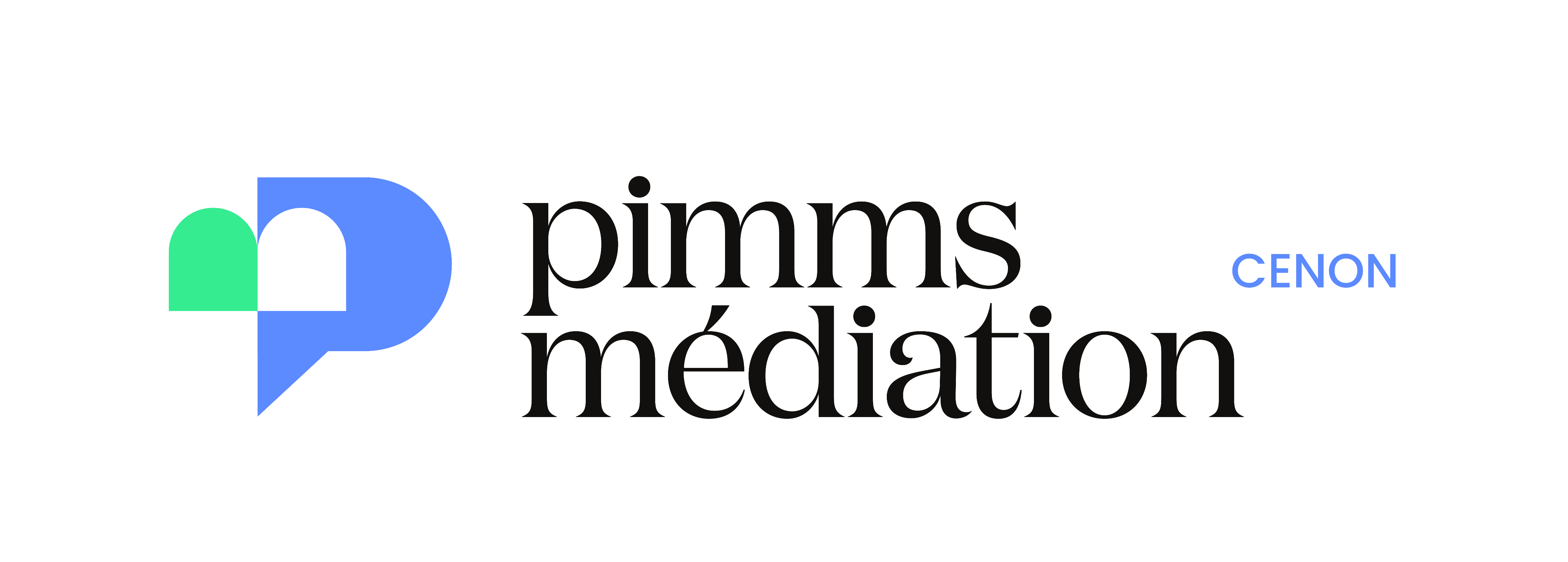 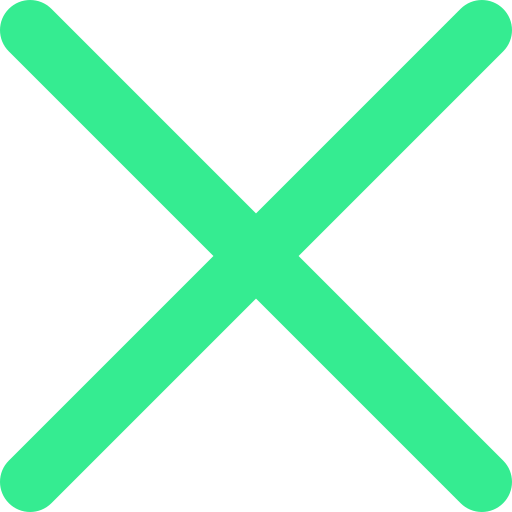 L’électricité
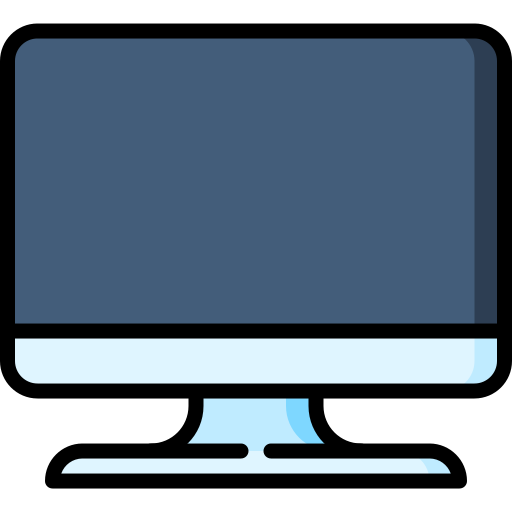 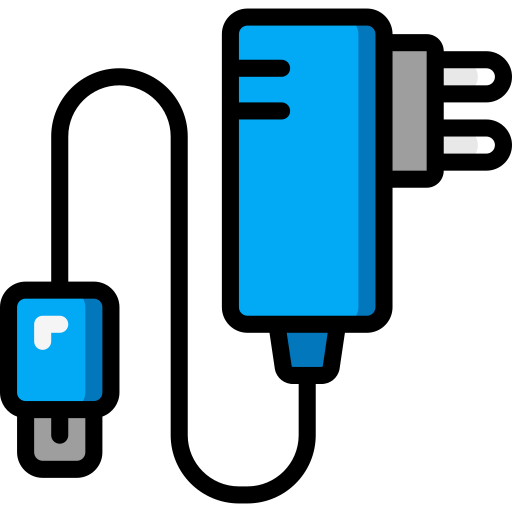 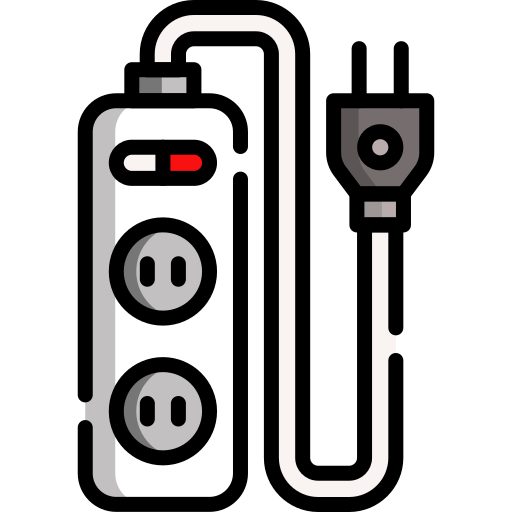 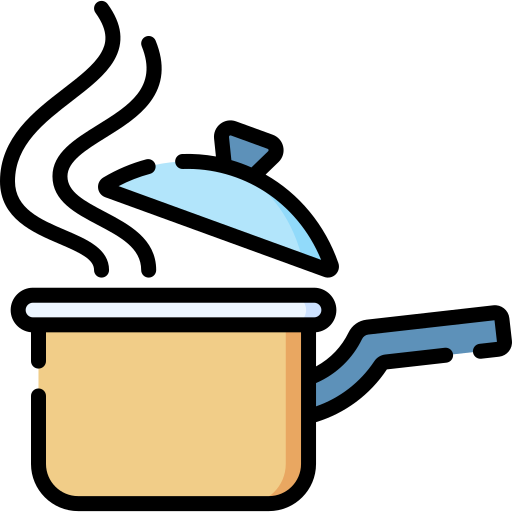 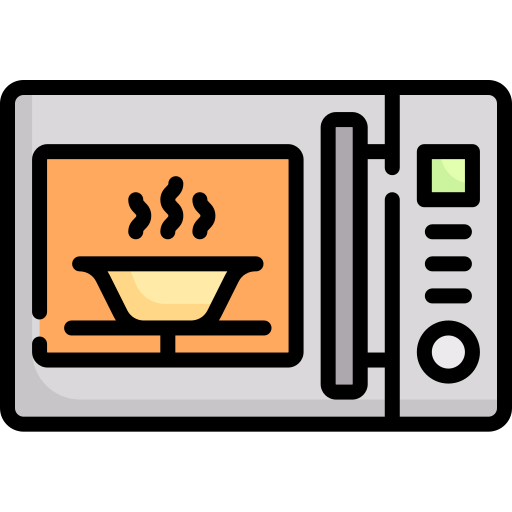 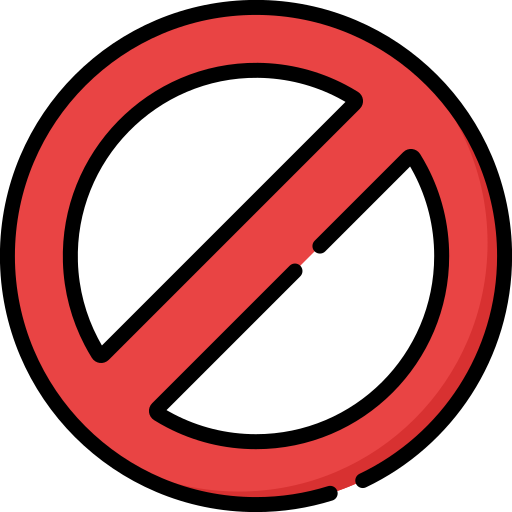 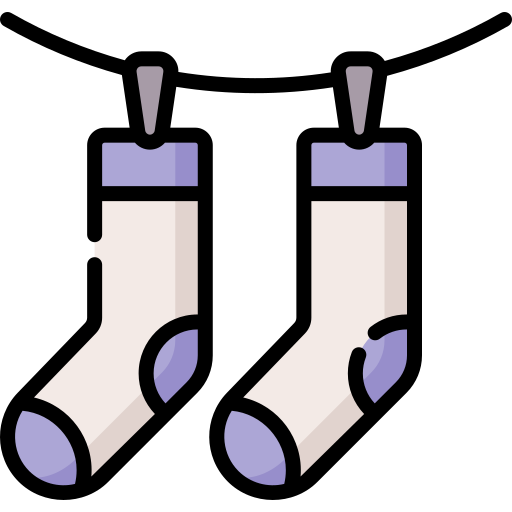 Utiliser des multiprises (pour éviter la veille des appareils)
Ne pas laisser brancher les chargeurs
Utiliser des couvercles pour faire bouillir de l’eau = 25% d’énergie en moins
Eteindre les écrans
(Pas de mise en veille)
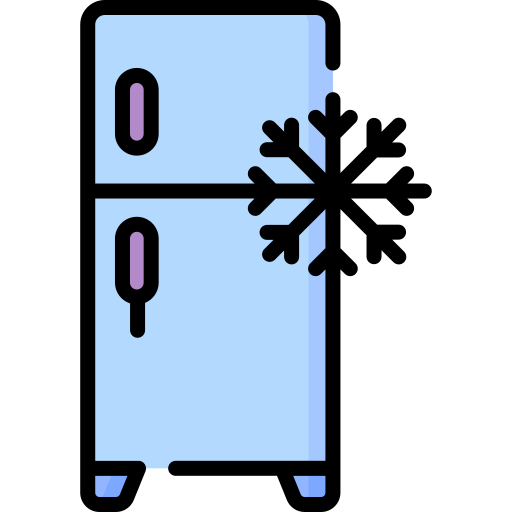 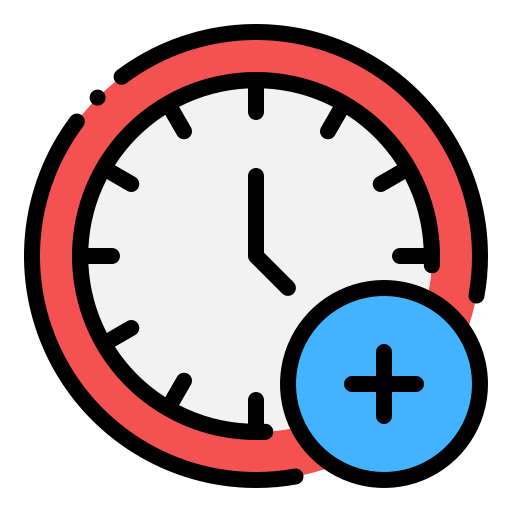 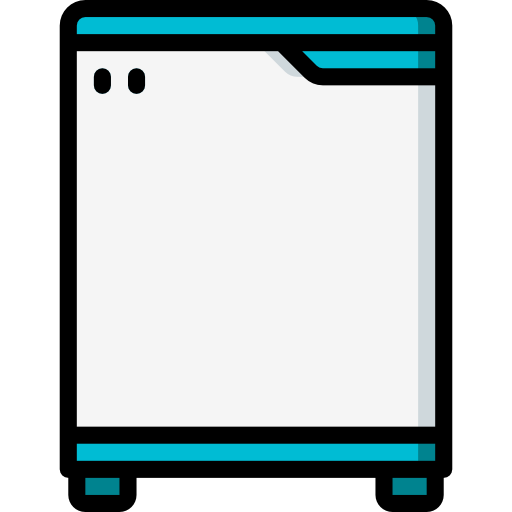 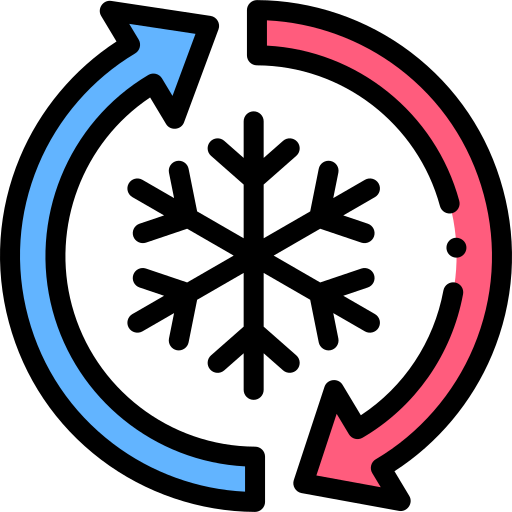 Décongeler les aliments la veille au frigo plutôt qu’au micro-ondes
Etendre son linge au lieu d’utiliser un sèche-linge
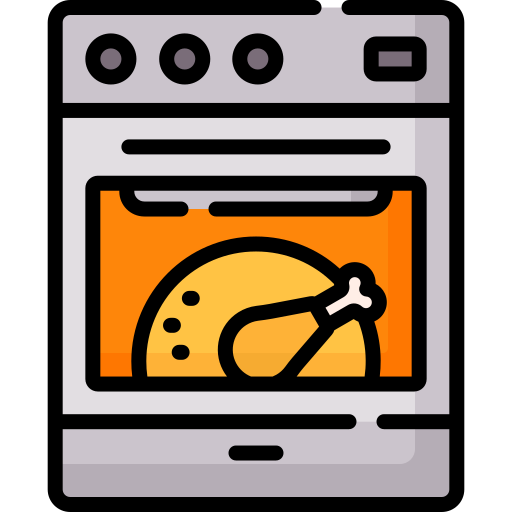 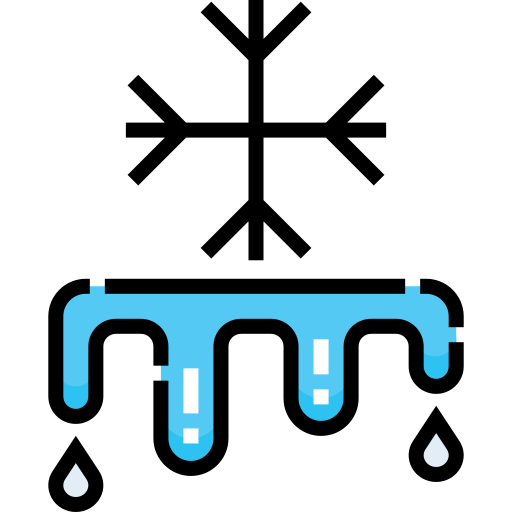 Penser aux heures creuses
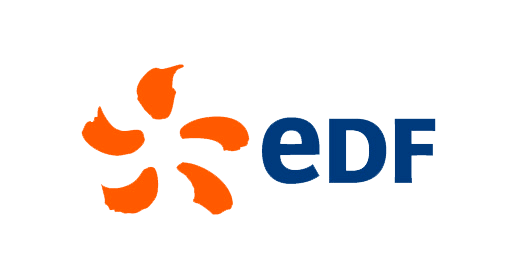 Dégivrer régulièrement son congélateur. Quelques millimètres augmentent la consommation de 30%.
Ne pas brancher une source de chaleur près d’un appareil produisant du froid
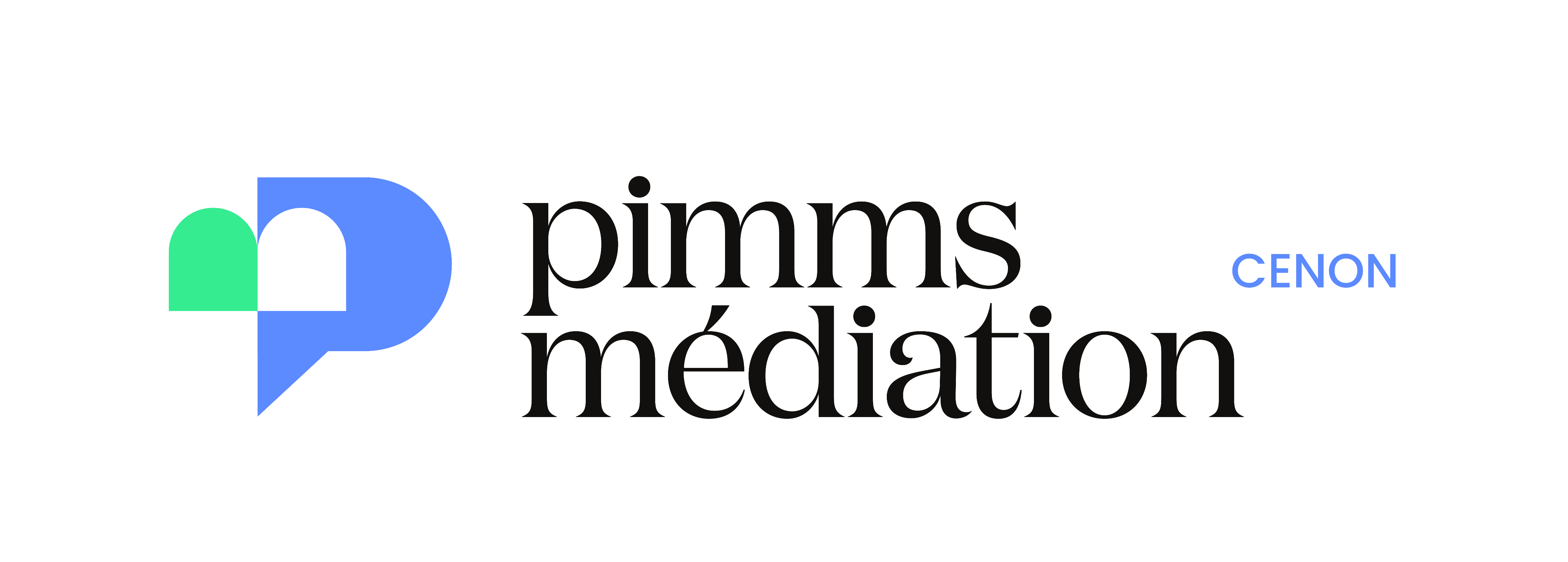 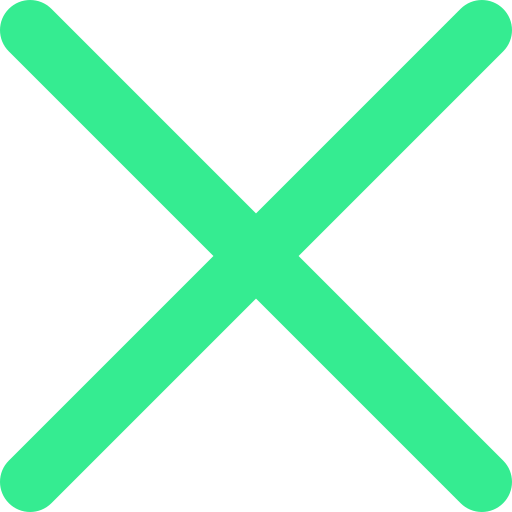 L’électricité
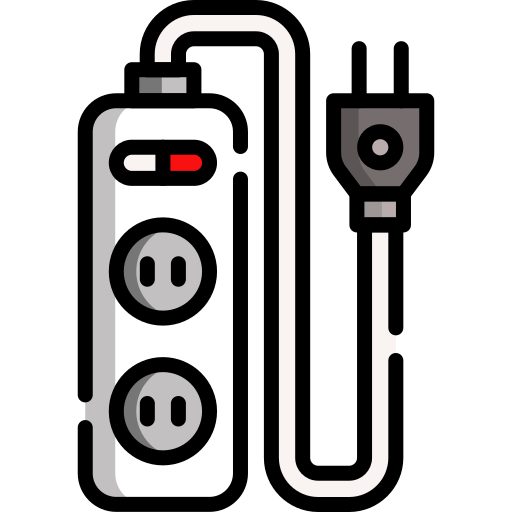 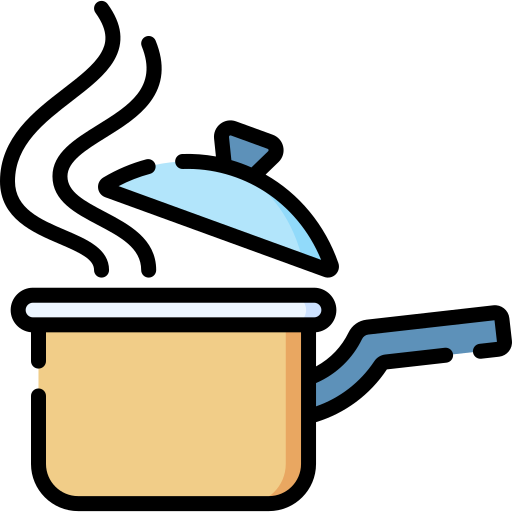 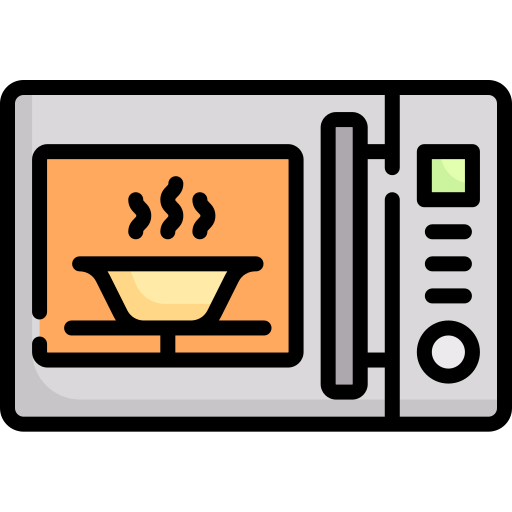 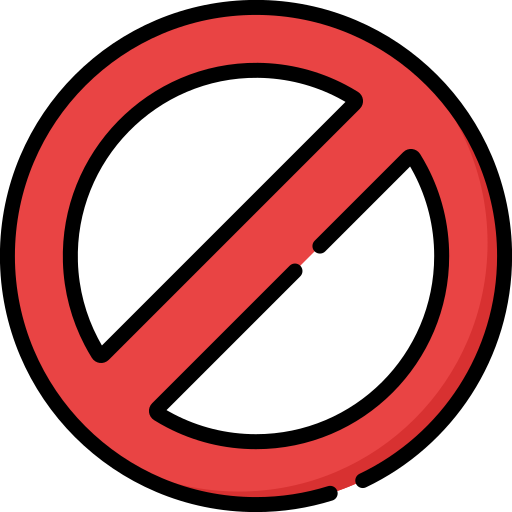 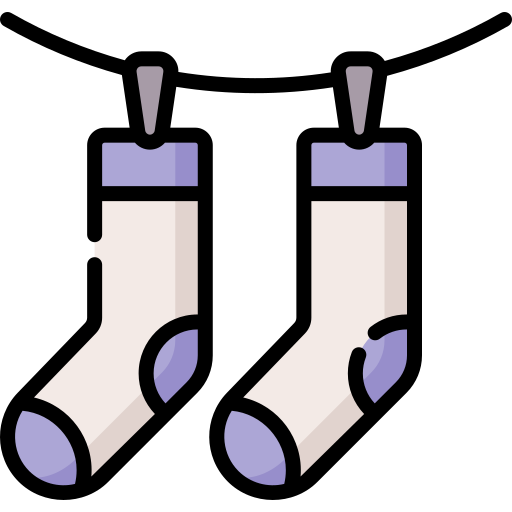 Utiliser des multiprises (pour éviter la veille des appareils)
Utiliser des couvercles pour faire bouillir de l’eau = 25% d’énergie en moins
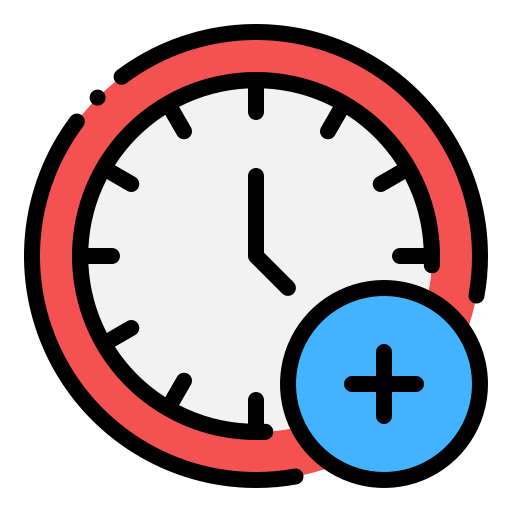 Décongeler les aliments la veille au frigo plutôt qu’au micro-ondes
Etendre son linge au lieu d’utiliser un sèche-linge
Penser aux heures creuses
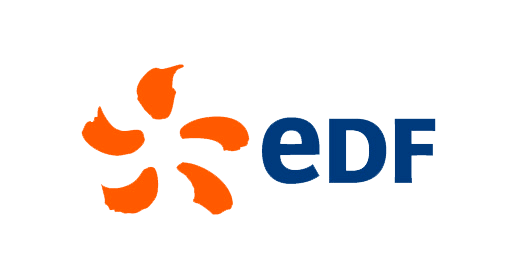 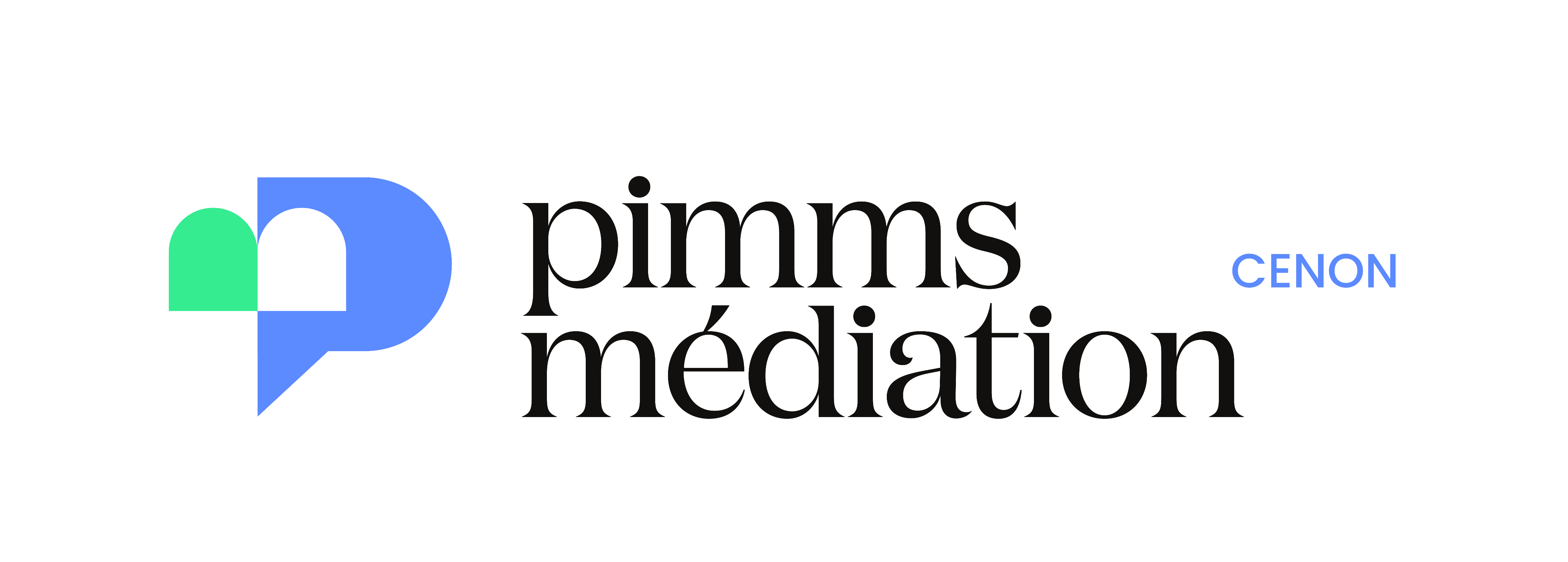 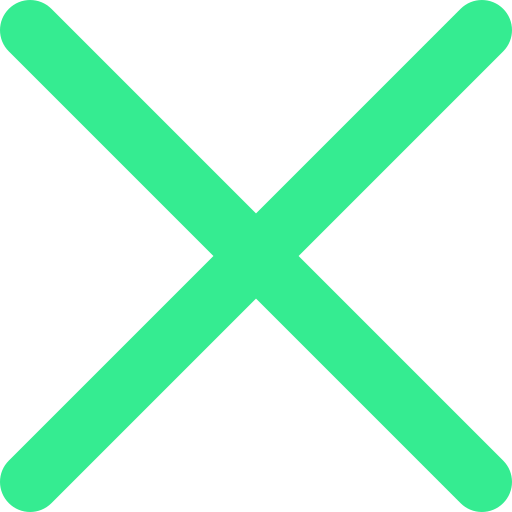 L’électricité
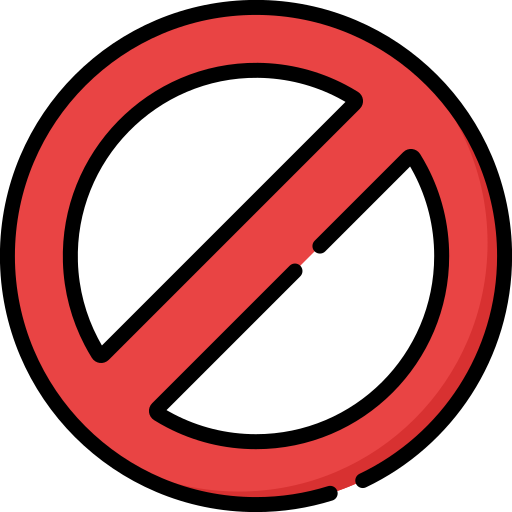 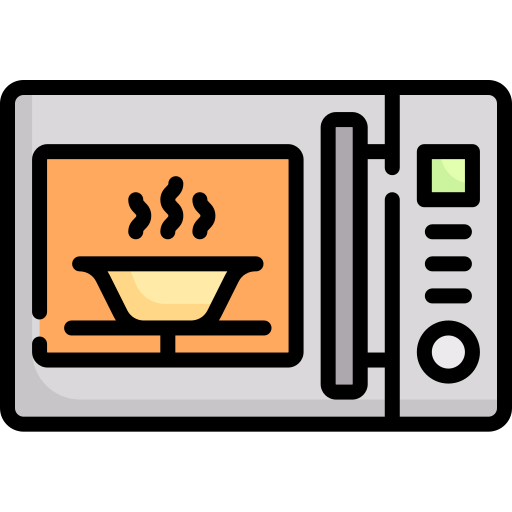 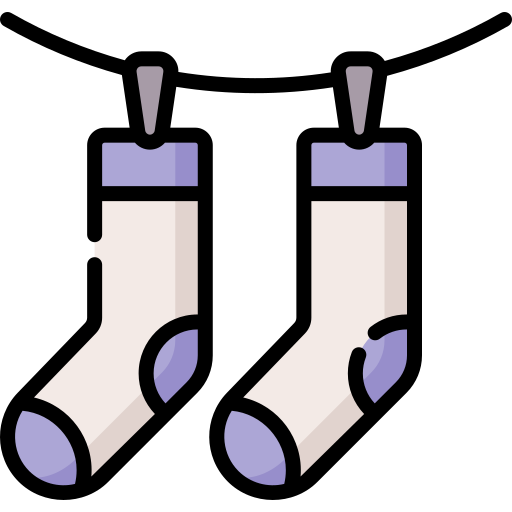 Décongeler les aliments la veille au frigo plutôt qu’au micro-ondes
Etendre son linge au lieu d’utiliser un sèche-linge
Etendre son linge au lieu d’utiliser un sèche-linge
Le jeu des erreurs
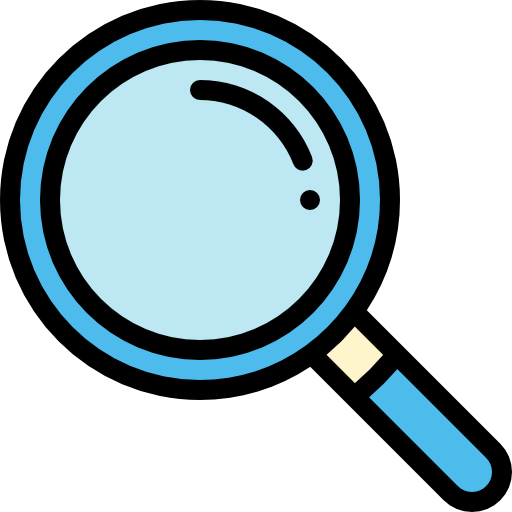 Trouver les erreurs liées au écogeste dans cette la maison présentée afin de 
Baisser la facture
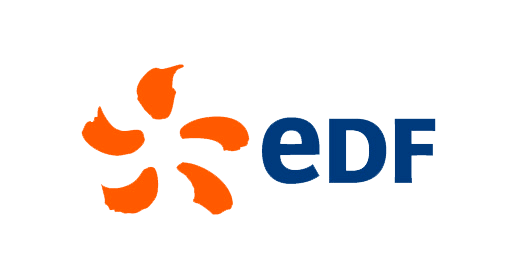 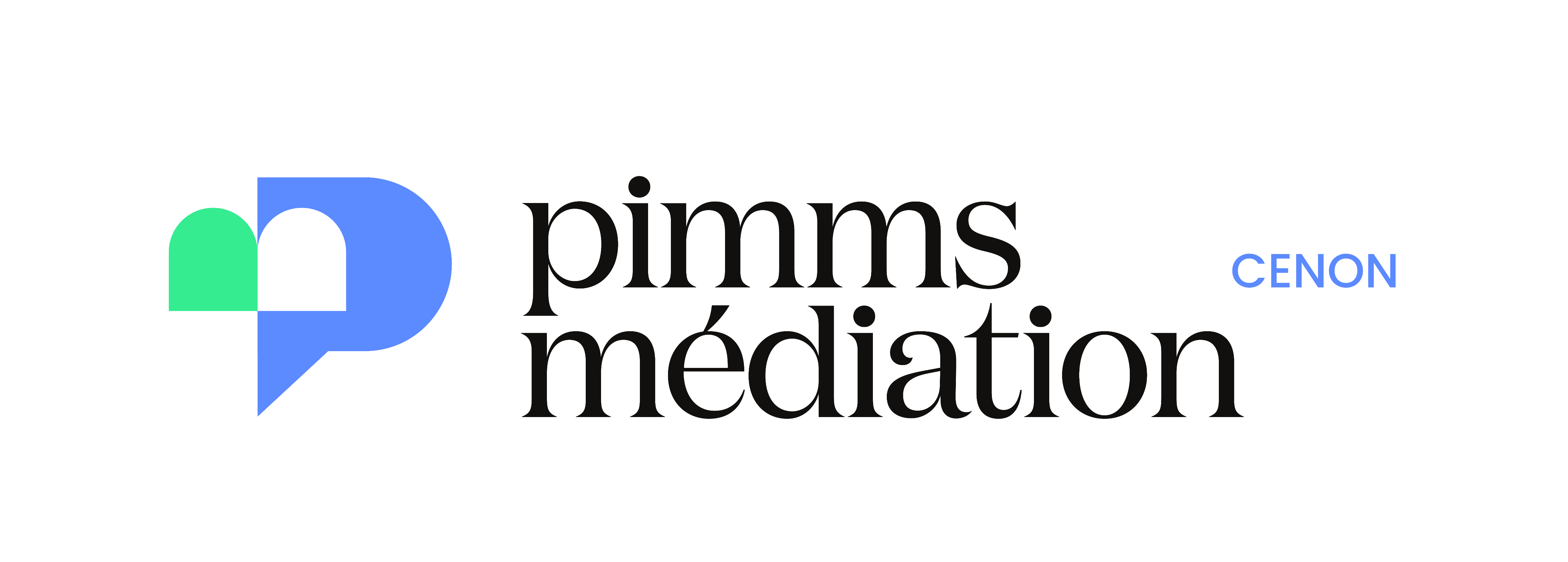 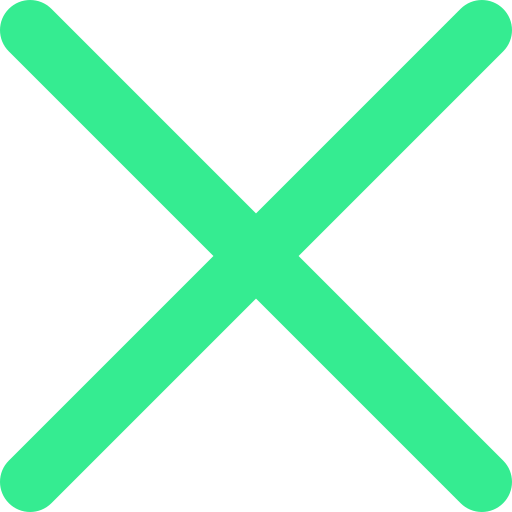 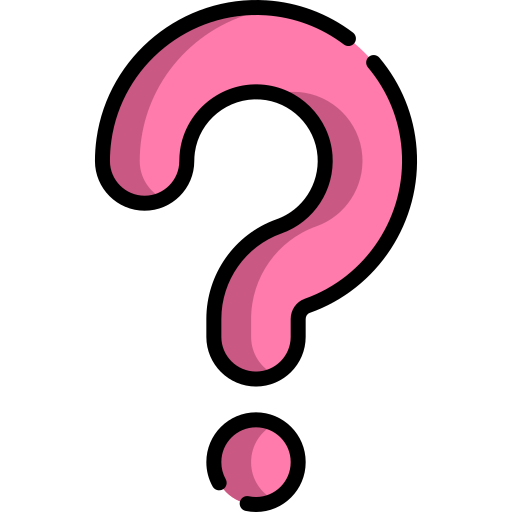 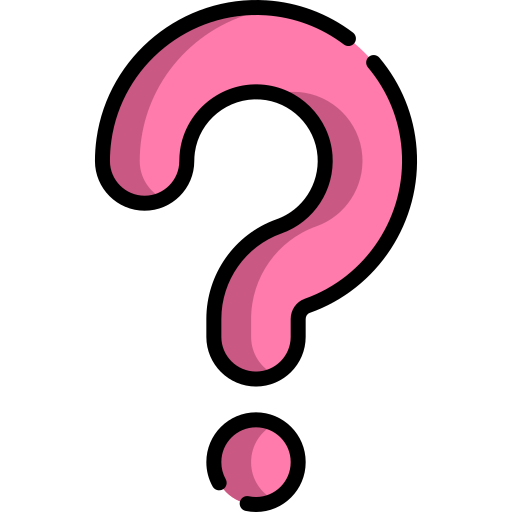 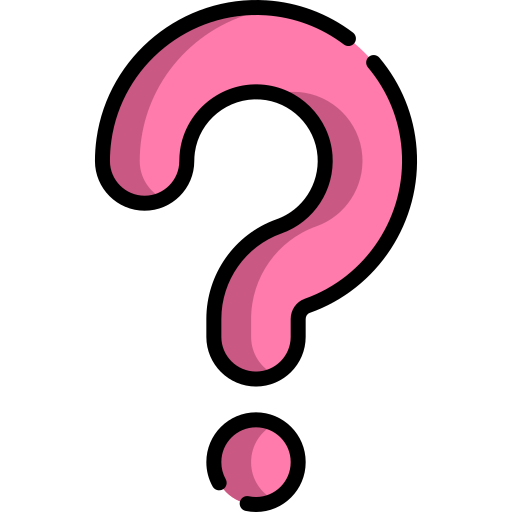 Les Erreurs
1
2
3
4
5
6
7
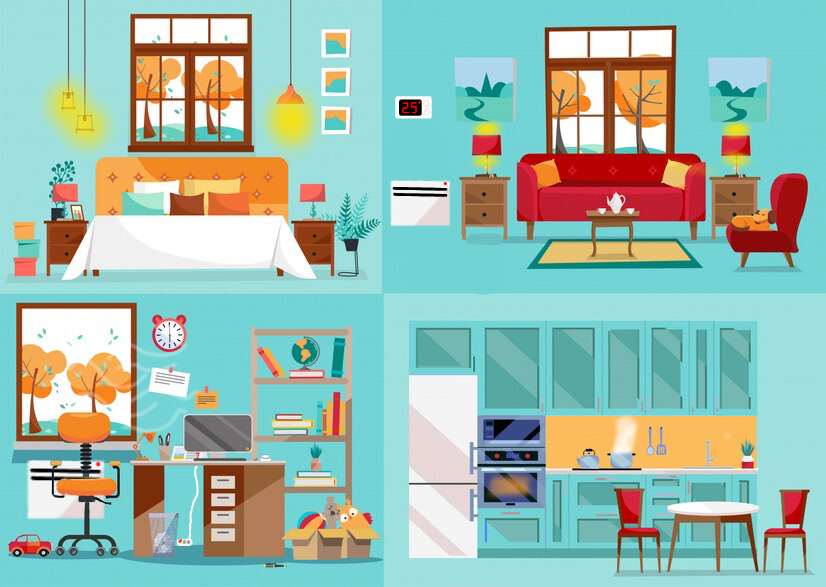 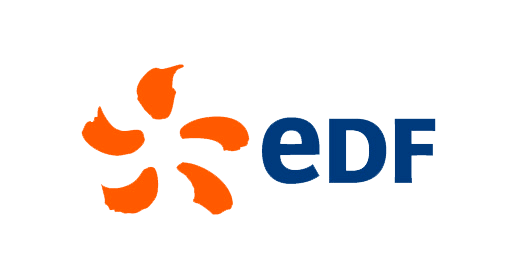 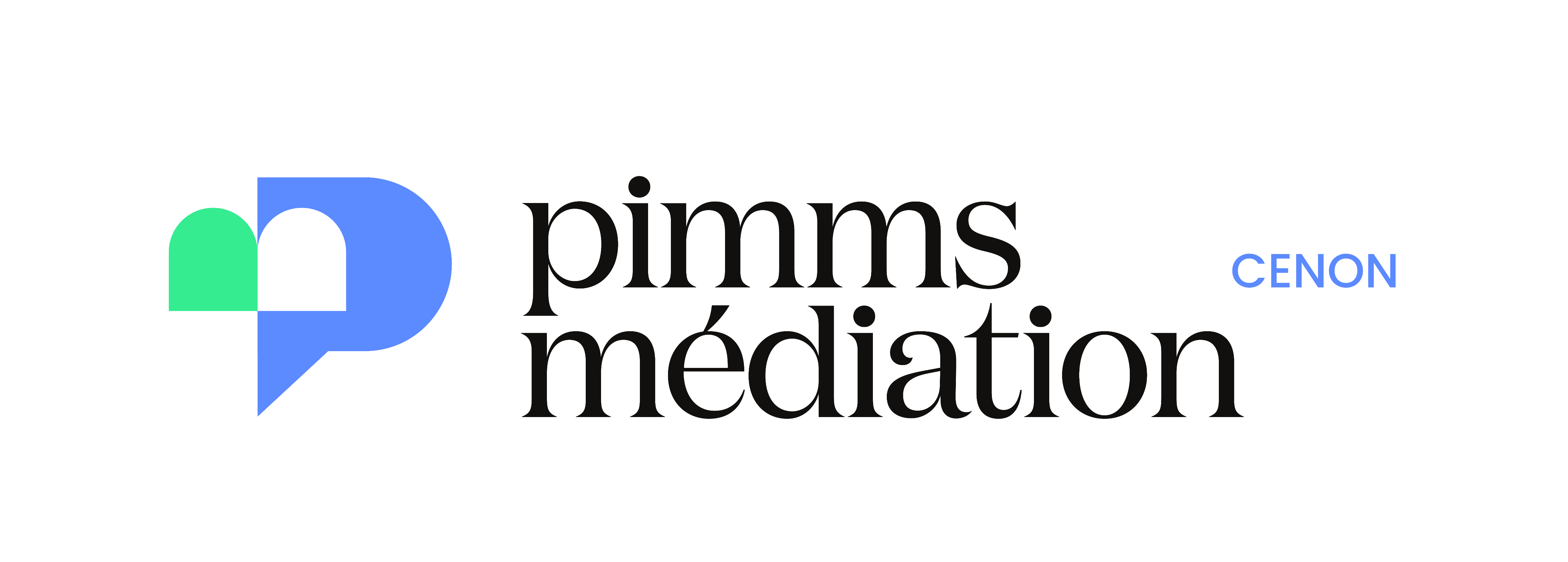 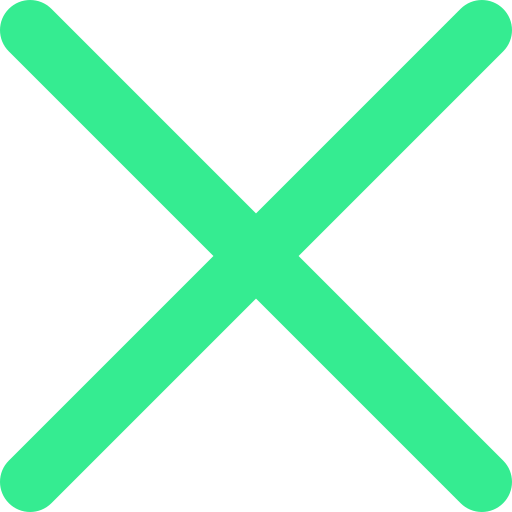 Qu’est ce que le compteur linky ?

Comment lire ma  facture   d’electricite ?
On vous explique…
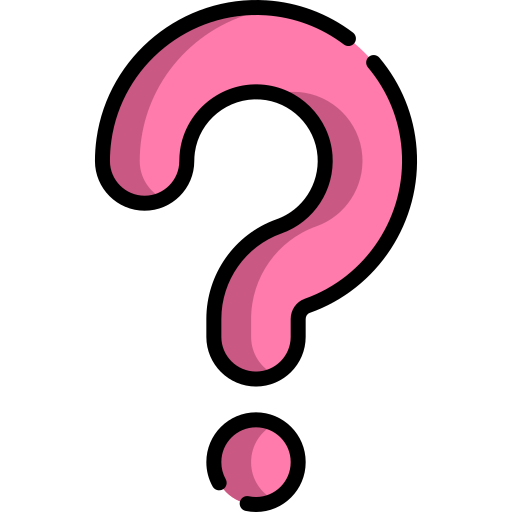 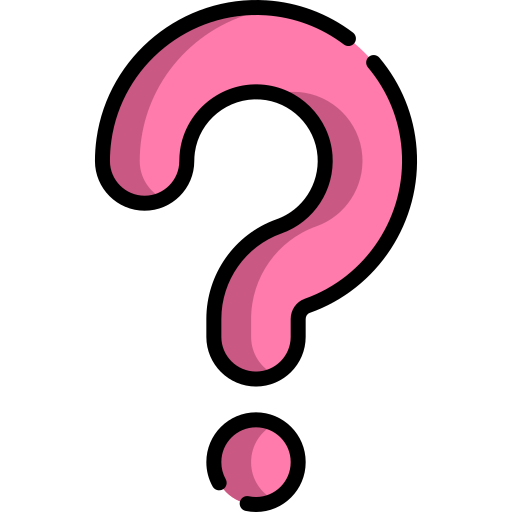 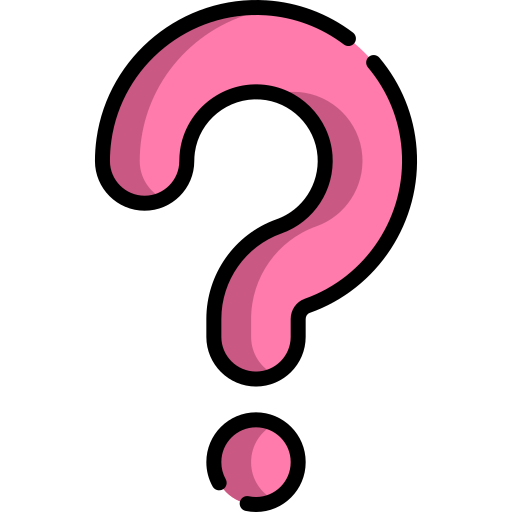 Qu’est ce que le compteur linky ?

Comment lire ma  facture   d’electricite ?
On vous explique…
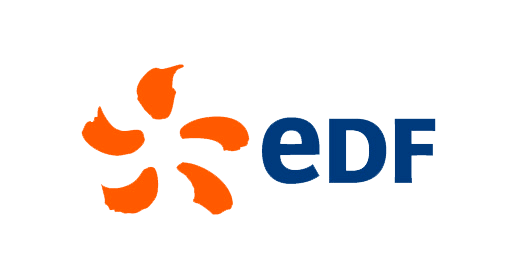 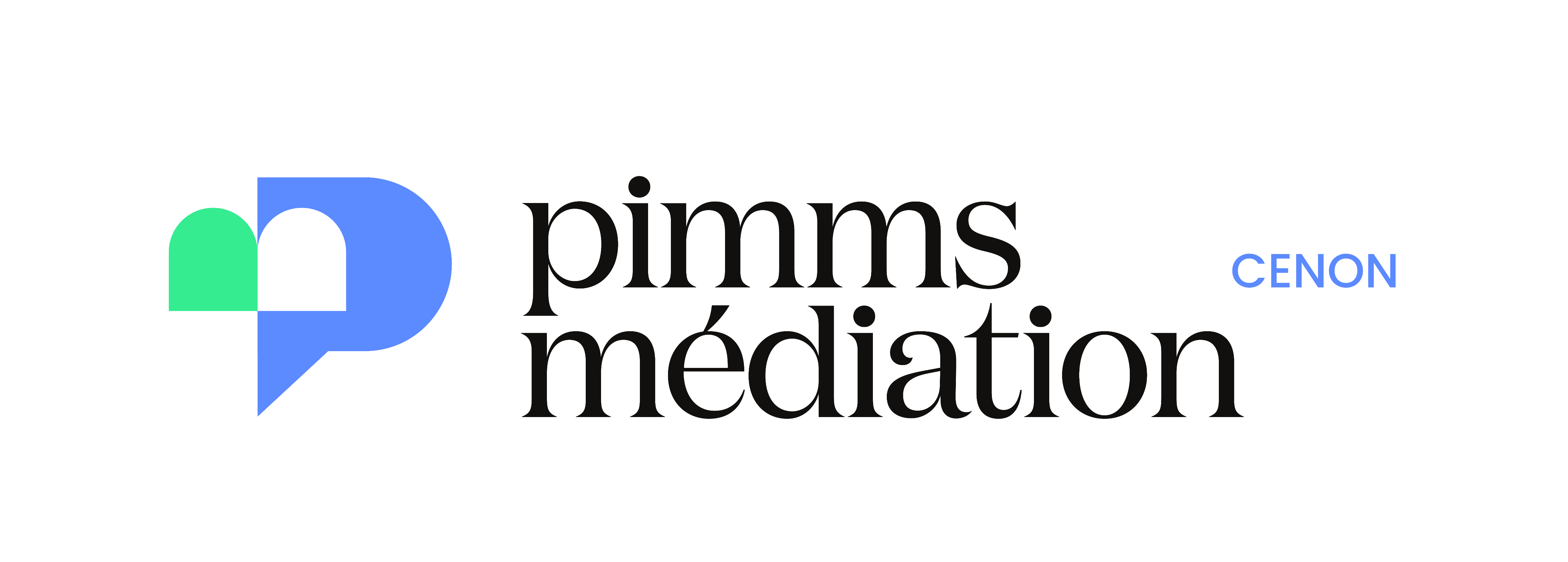 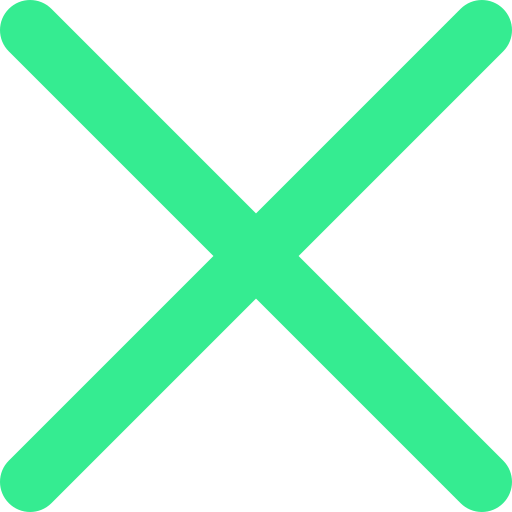 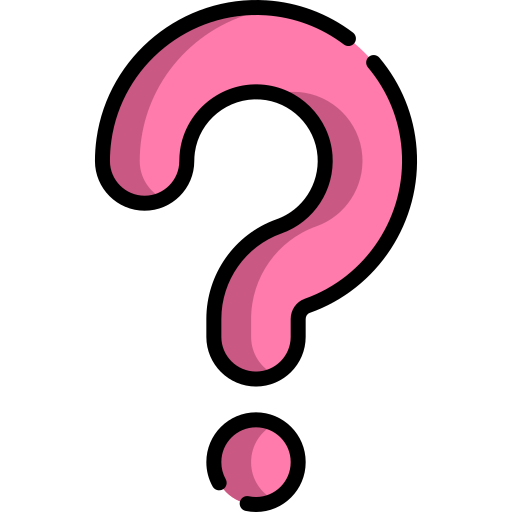 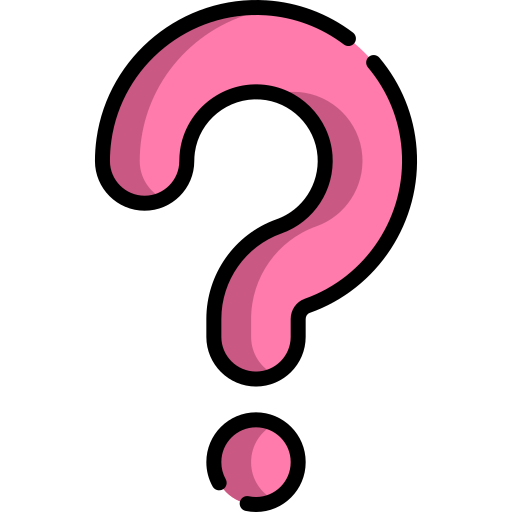 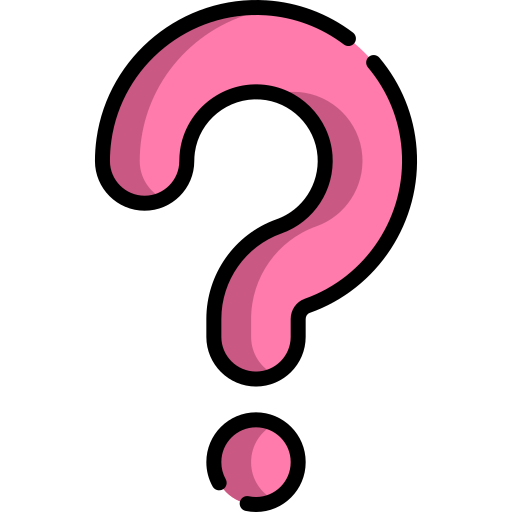 Le compteur Linky
Avec le compteur Linky :
    Mes factures sont établies sur la base du relevé de ma consommation réelle. 
Les relèves sont automatiques et à distance.
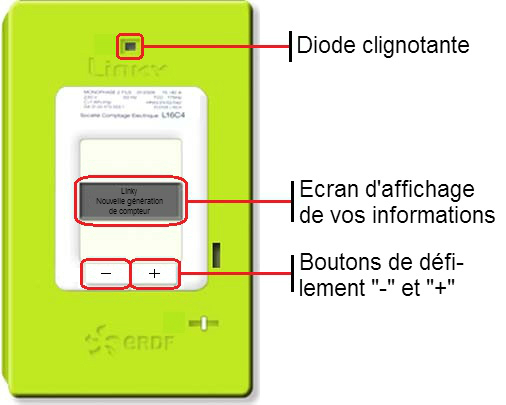 Qu’est ce que le compteur linky ?

Comment lire ma  facture   d’electricite ?
*Pour les anciens compteurs : 
Je dois relever mes index minimum 1 fois/an
On vous explique…
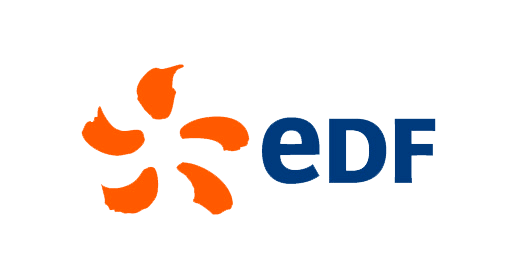 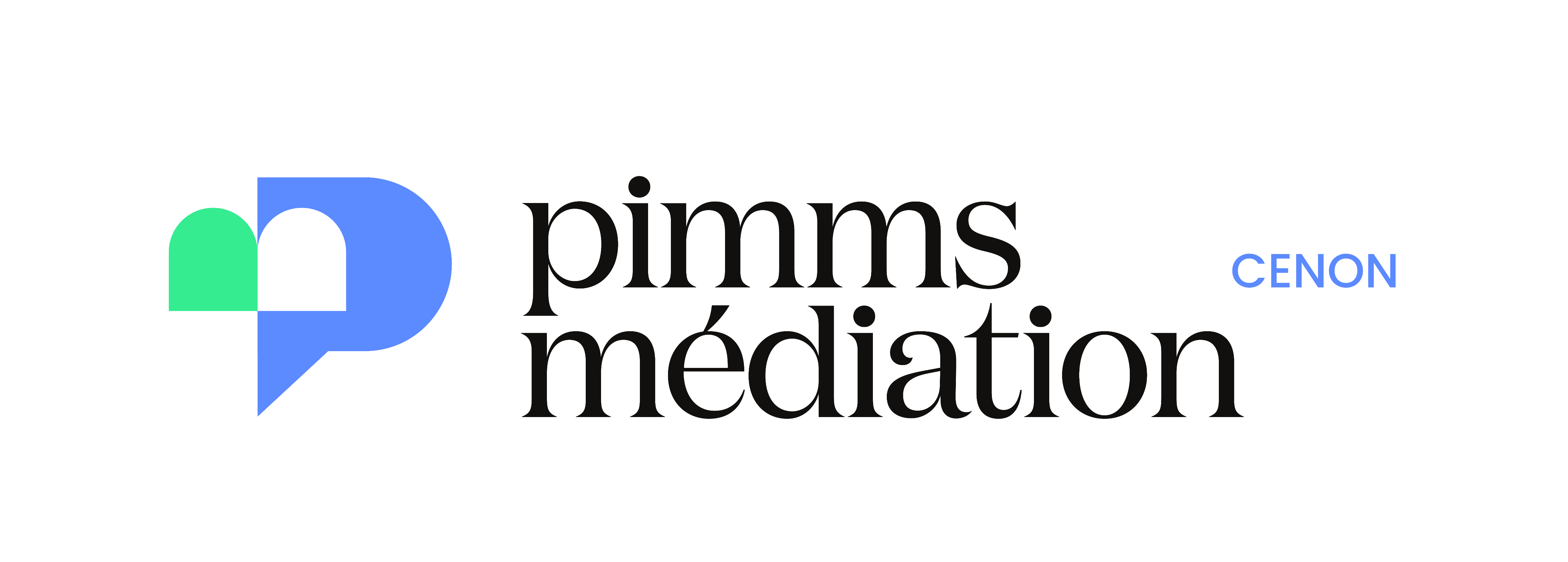 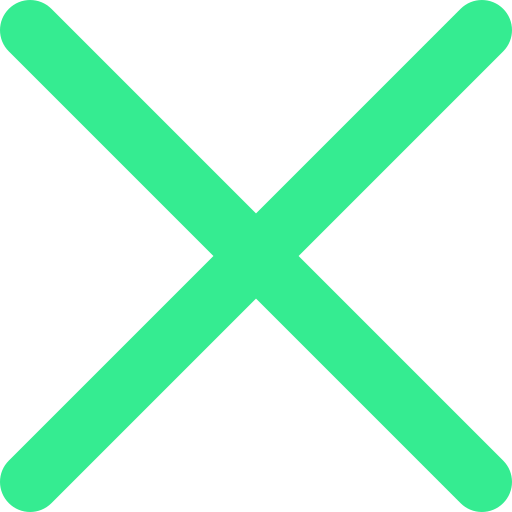 Le compteur Linky
Avec le compteur Linky :
    Mes factures sont établies sur la base du relevé de ma consommation réelle. 
Les relèves sont automatiques et à distance.
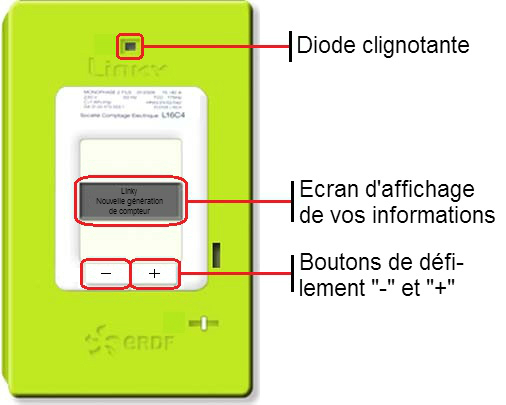 *Pour les anciens compteurs : 
Je dois relever mes index minimum 1 fois/an
La facture EDF
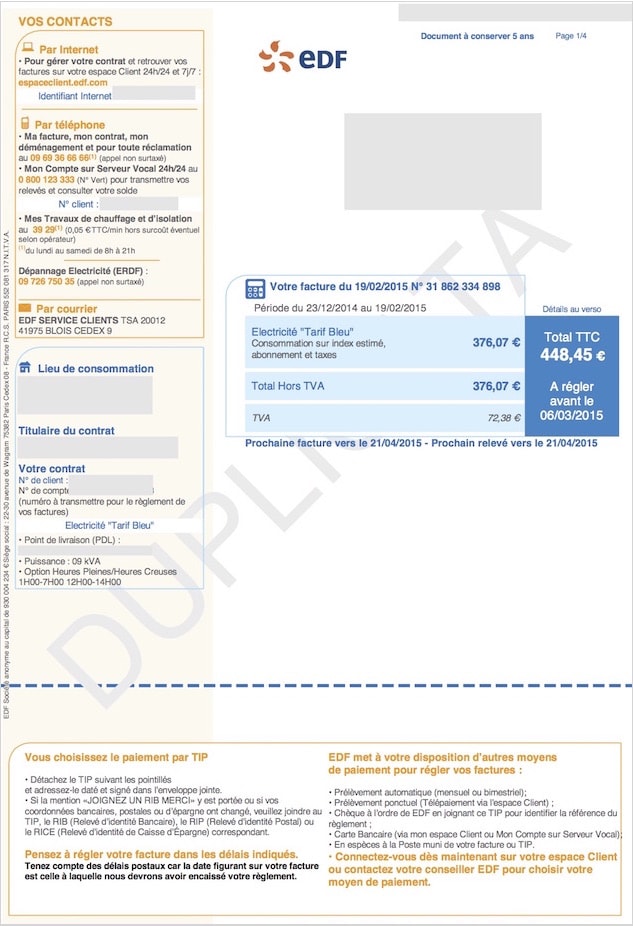 5
1
1 : Adresse
2
2 : Montant de la facture
3 : Informations diverses
6
4 : Informations paiement
5 : Contact EDF
3
6 : Informations contrat
4
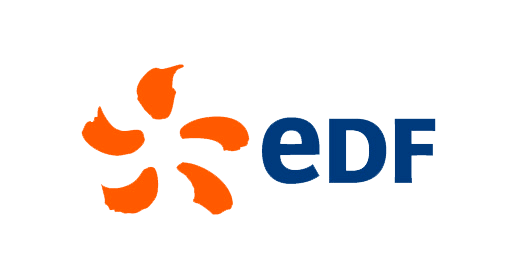 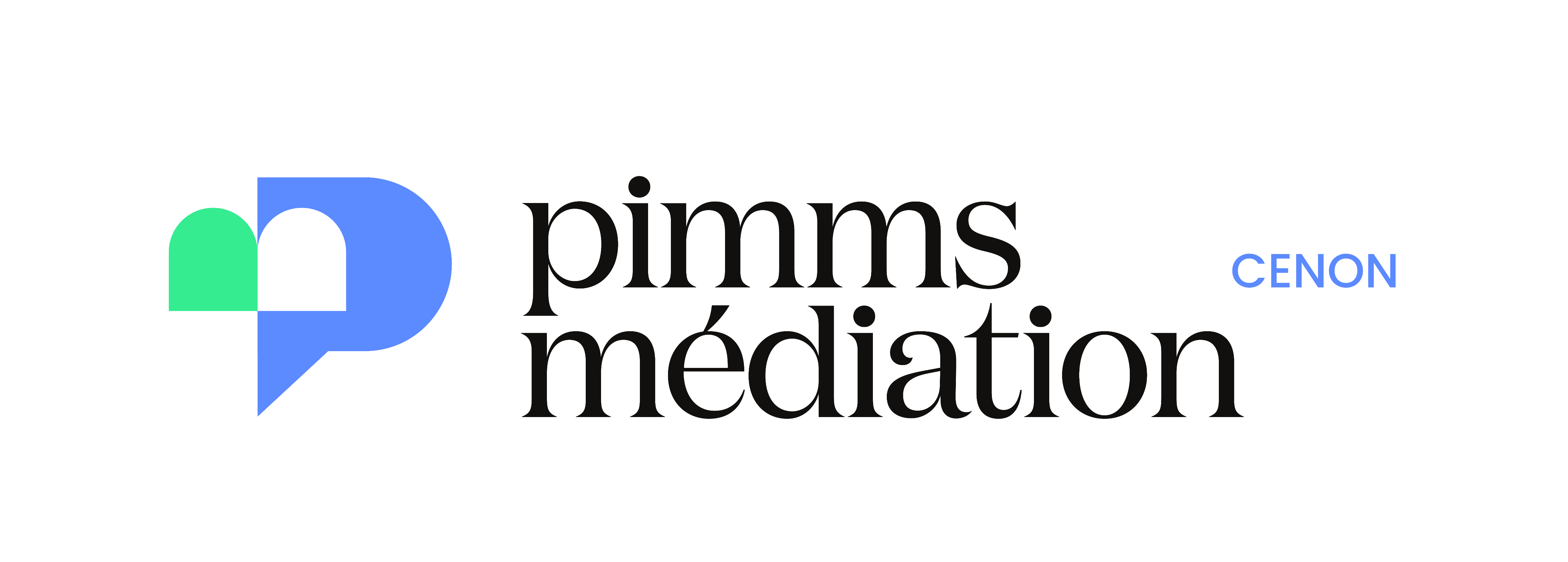 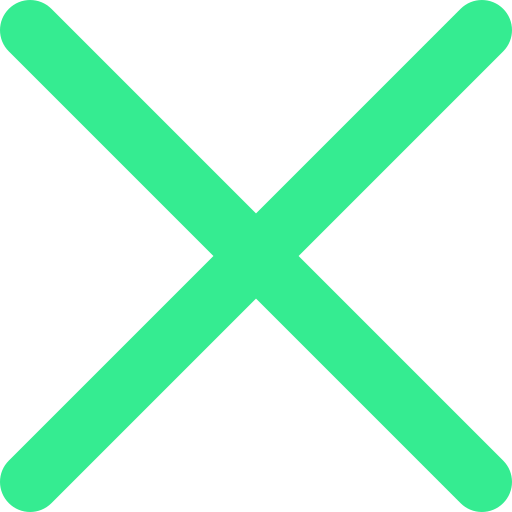 La facture EDF
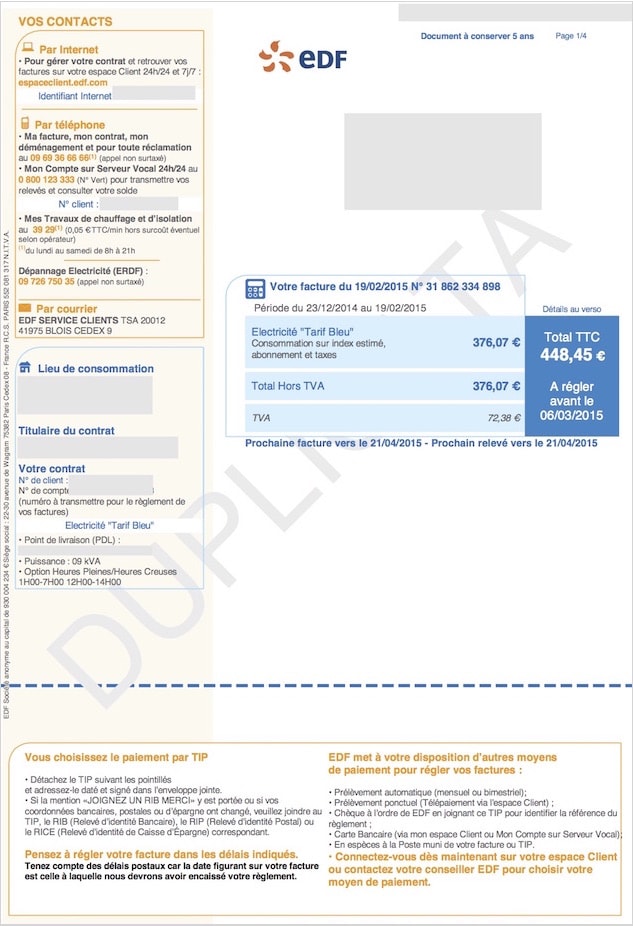 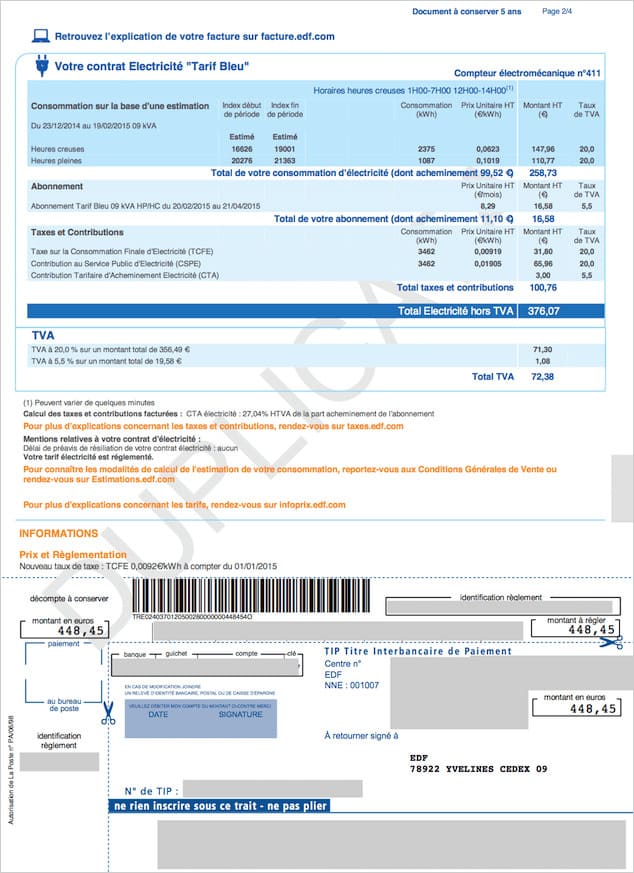 7
9
7 : Explication consommation
8 : TIP SEPA
9 : Heures creuses
8
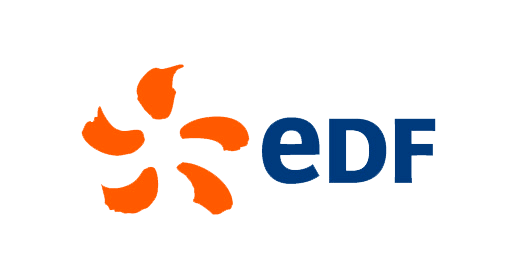 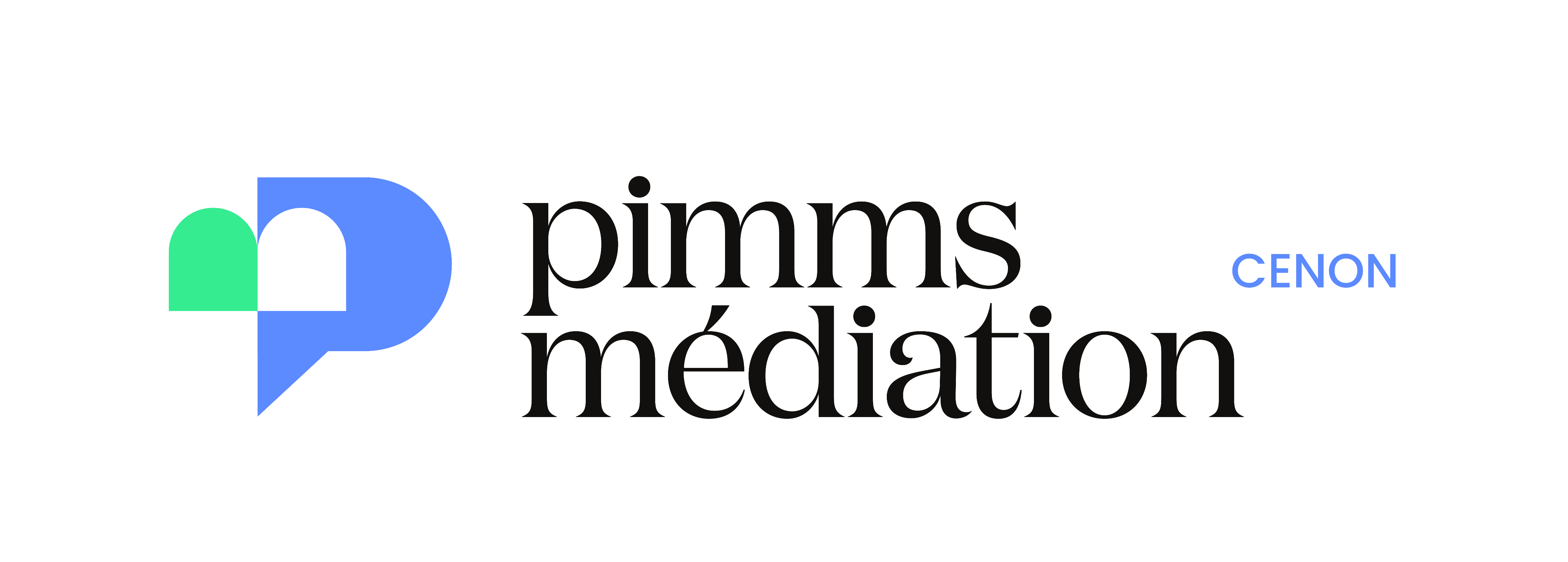 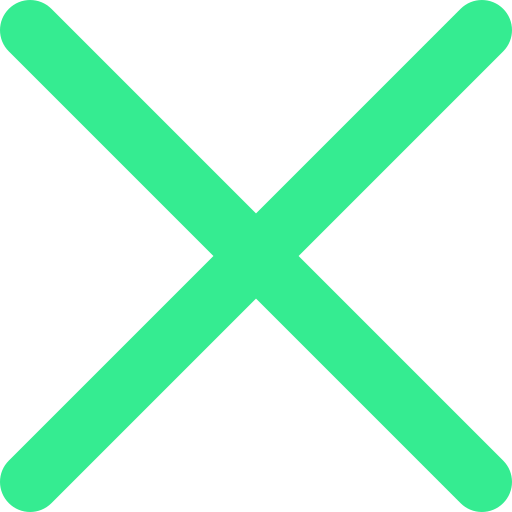 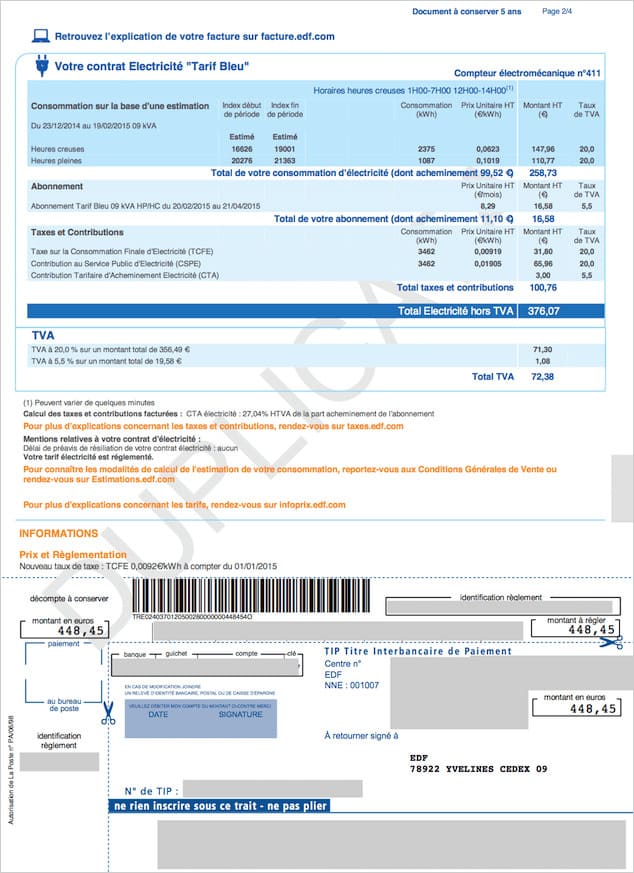 7 : Explication consommation
8 : TIP SEPA
9 : Heures creuses
Les heures creuses
Heures creuses de 23h à 00h
&
Heures creuses de 00h à 07h
OU
Heures creuses de 00h à 06h
&
Heures creuses de 12h à 13h
&
Heures creuses de 23h à 00h
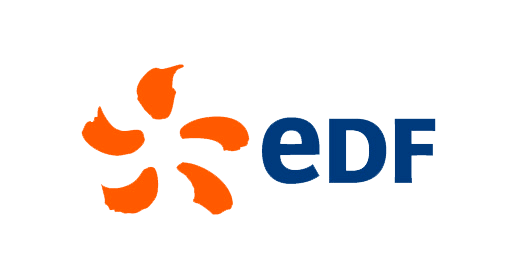 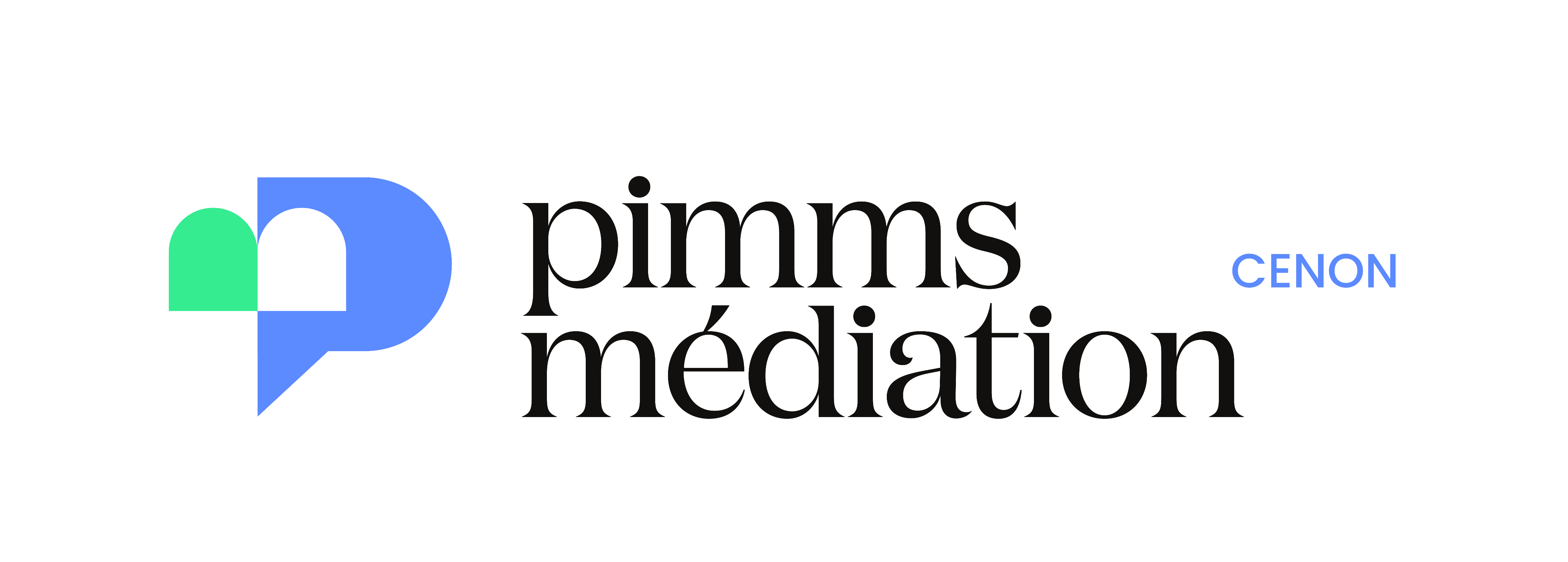 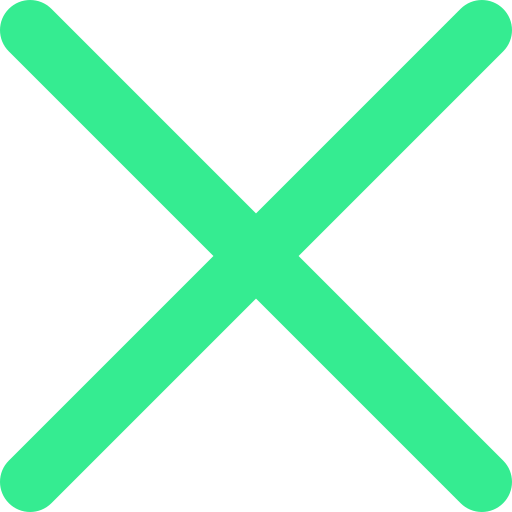 Les heures creuses
Heures creuses de 23h à 00h
&
Heures creuses de 00h à 07h
OU
Heures creuses de 00h à 06h
&
Heures creuses de 12h à 13h
&
Heures creuses de 23h à 00h
Le chèque énergie
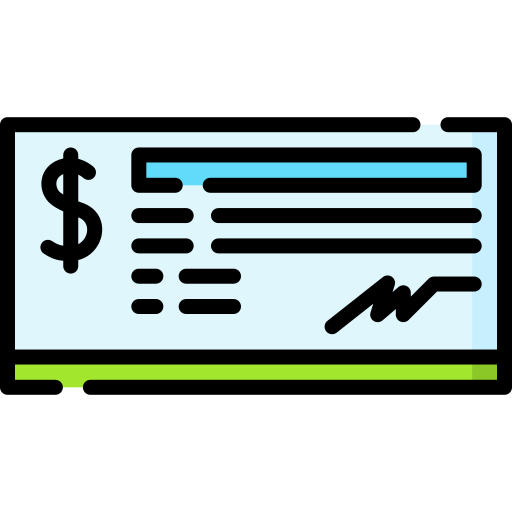 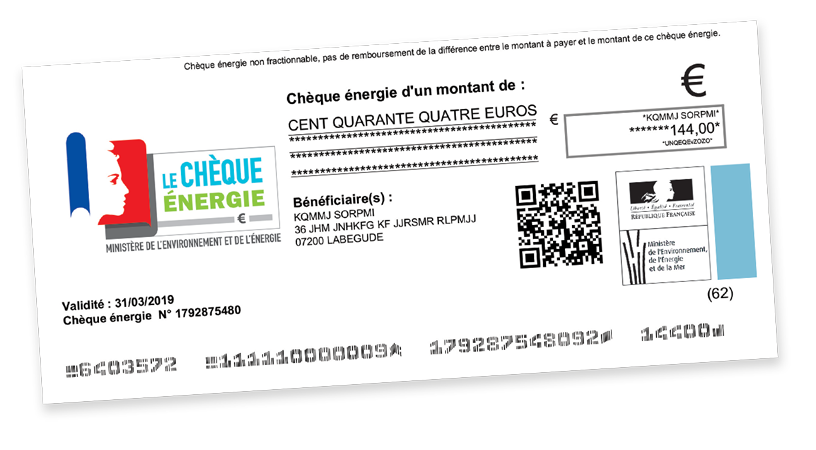 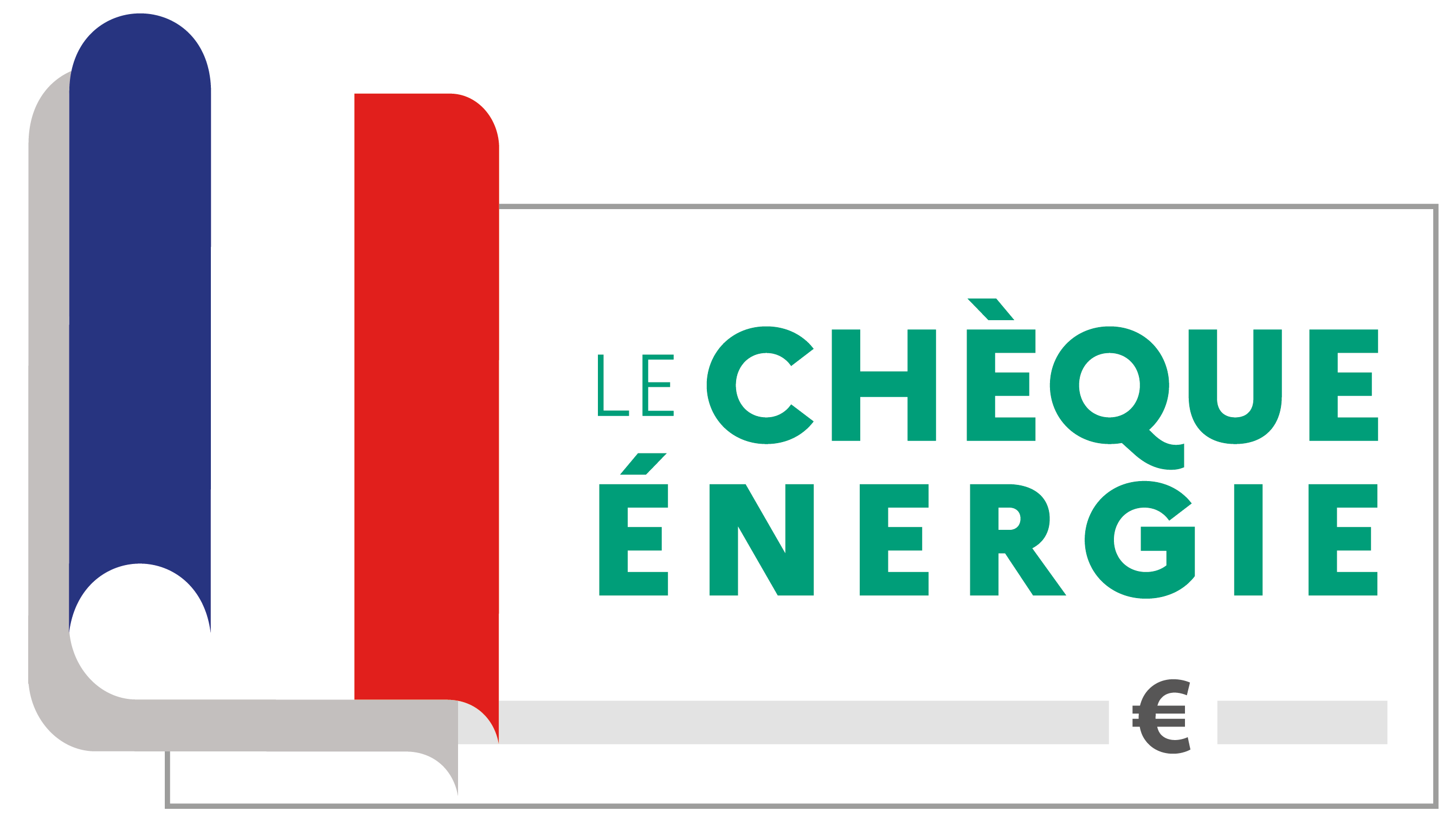 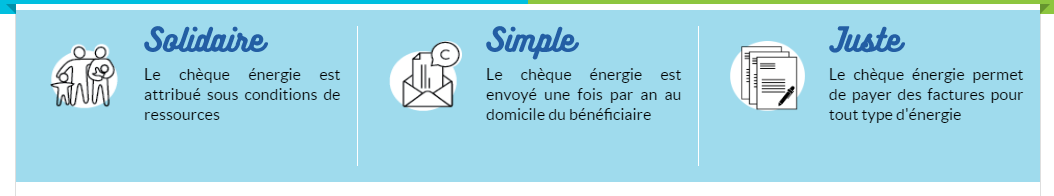 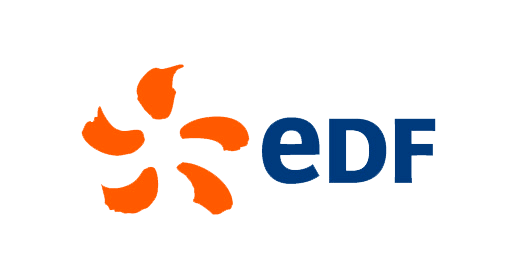 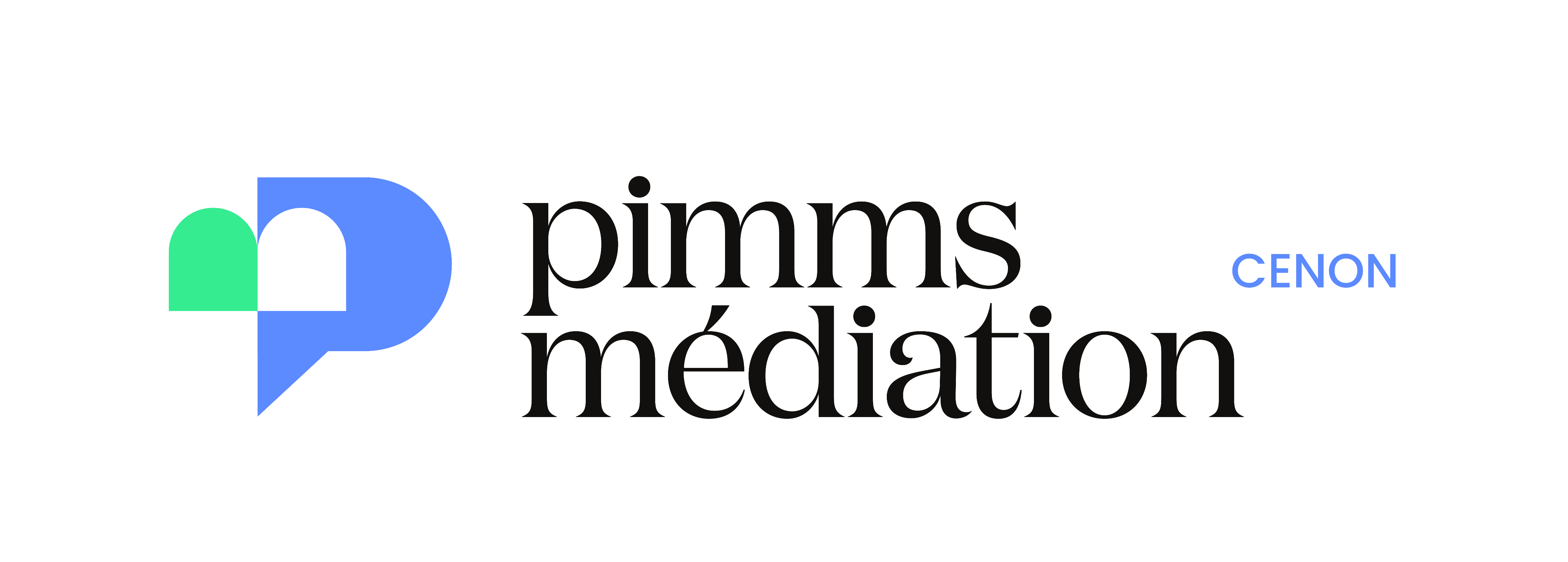 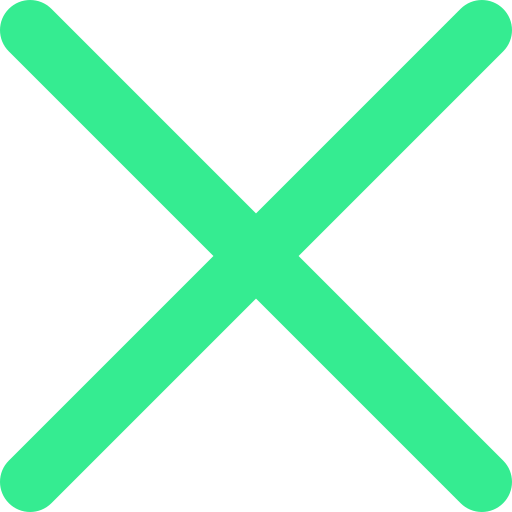 Le chèque énergie
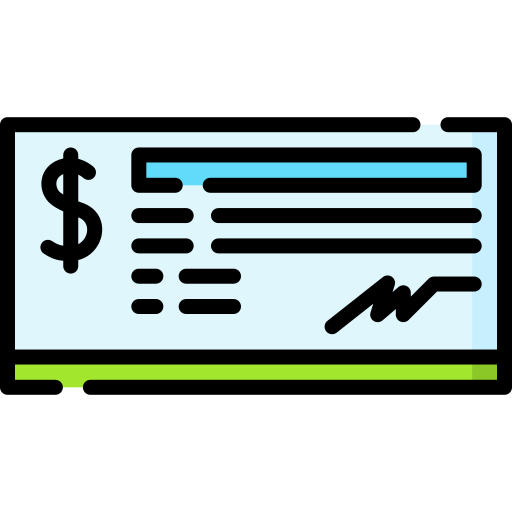 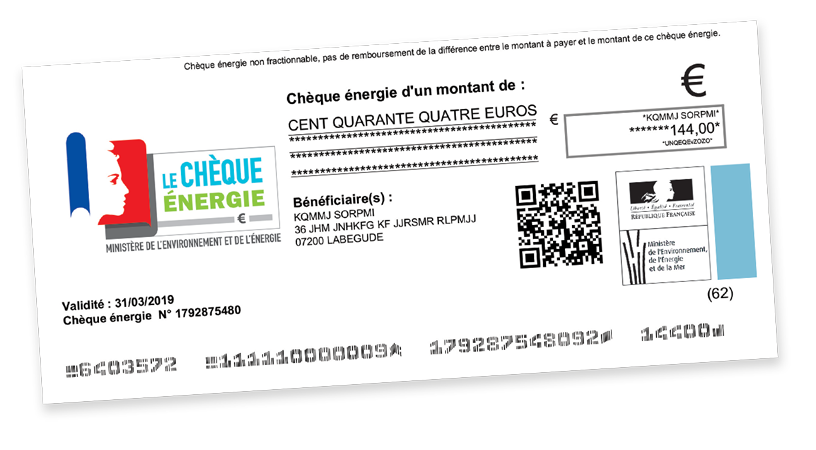 2
1
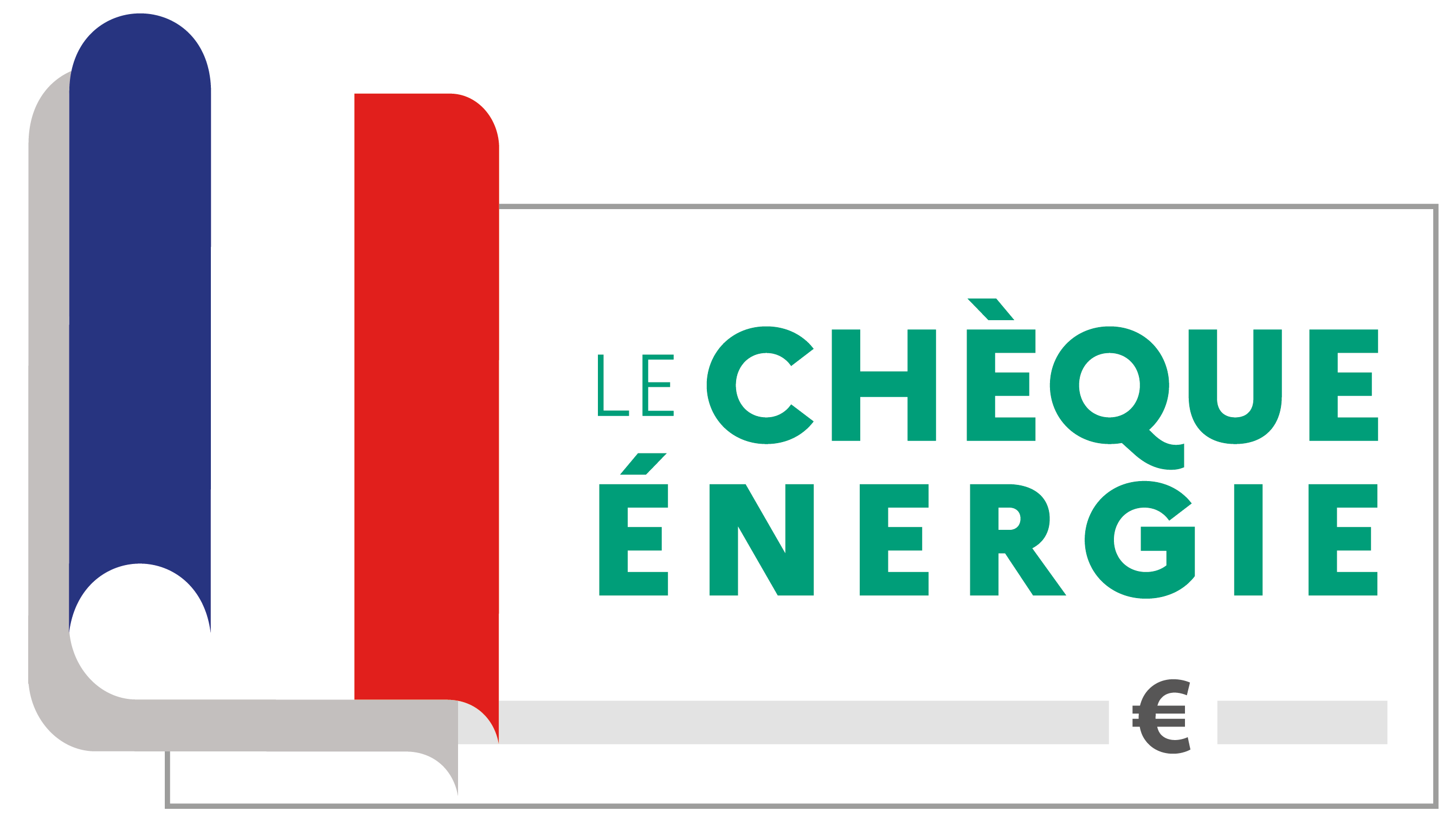 4
3
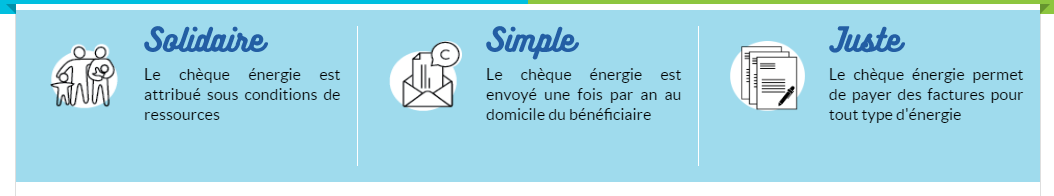 1 : Bénéficiaire
3 : Date de validité et n° de chèque
2 : Montant
4 : Code à gratter seulement si utilisation sur internet
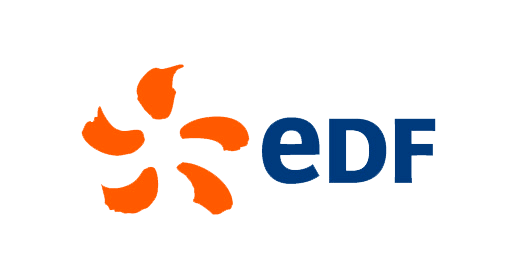 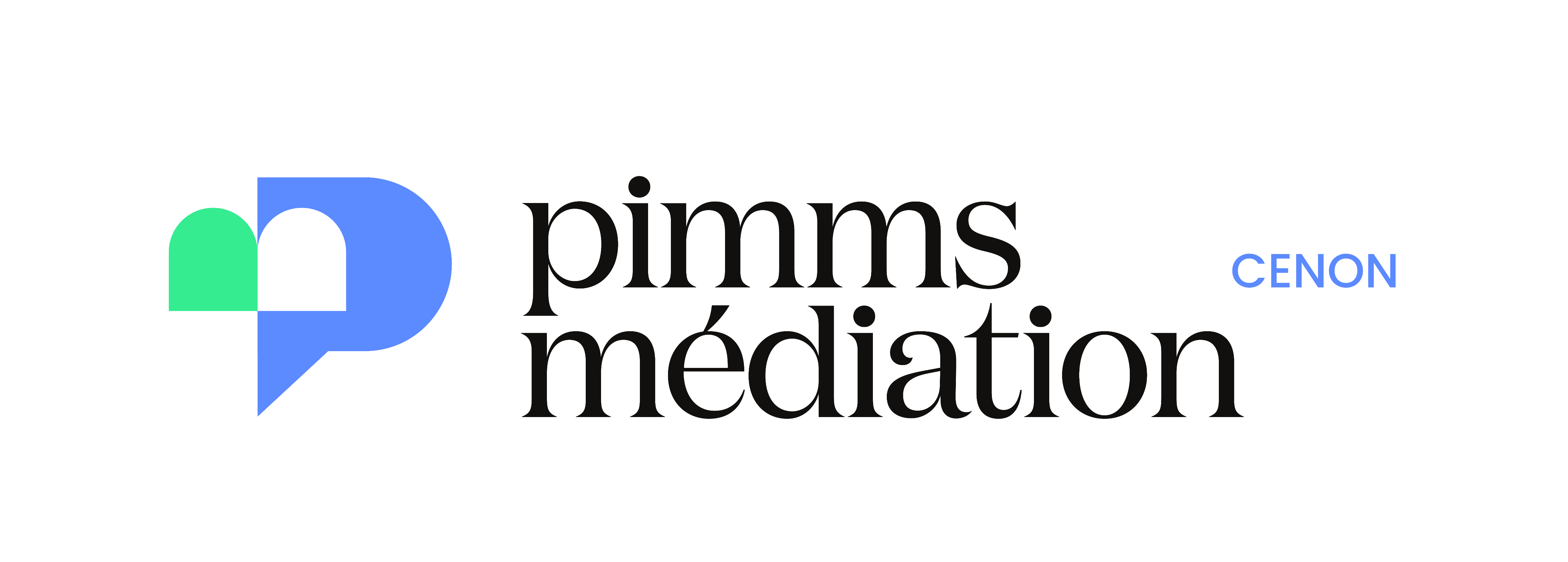 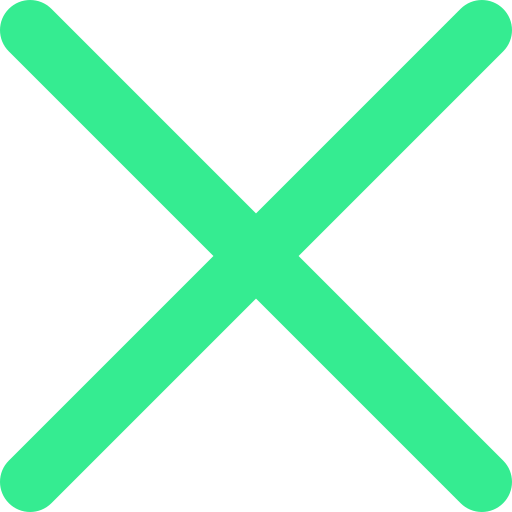 Économiser l’eau
Comment économiser l’eau afin de faire baisser les factures d’eau
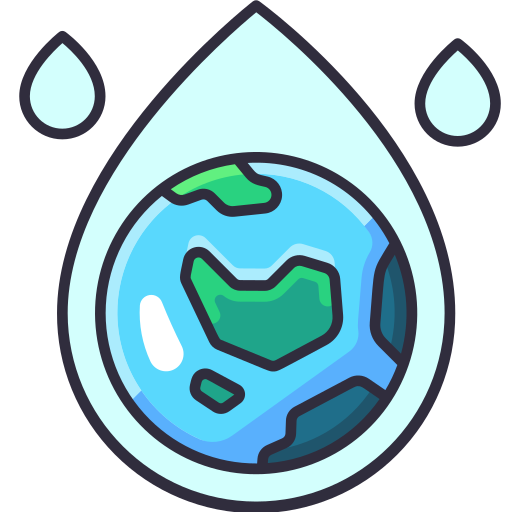 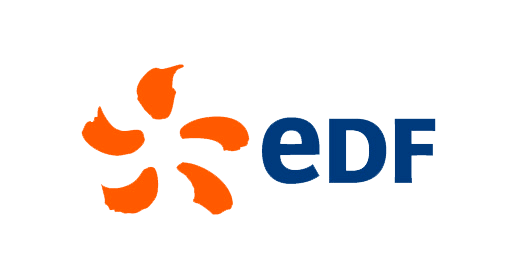 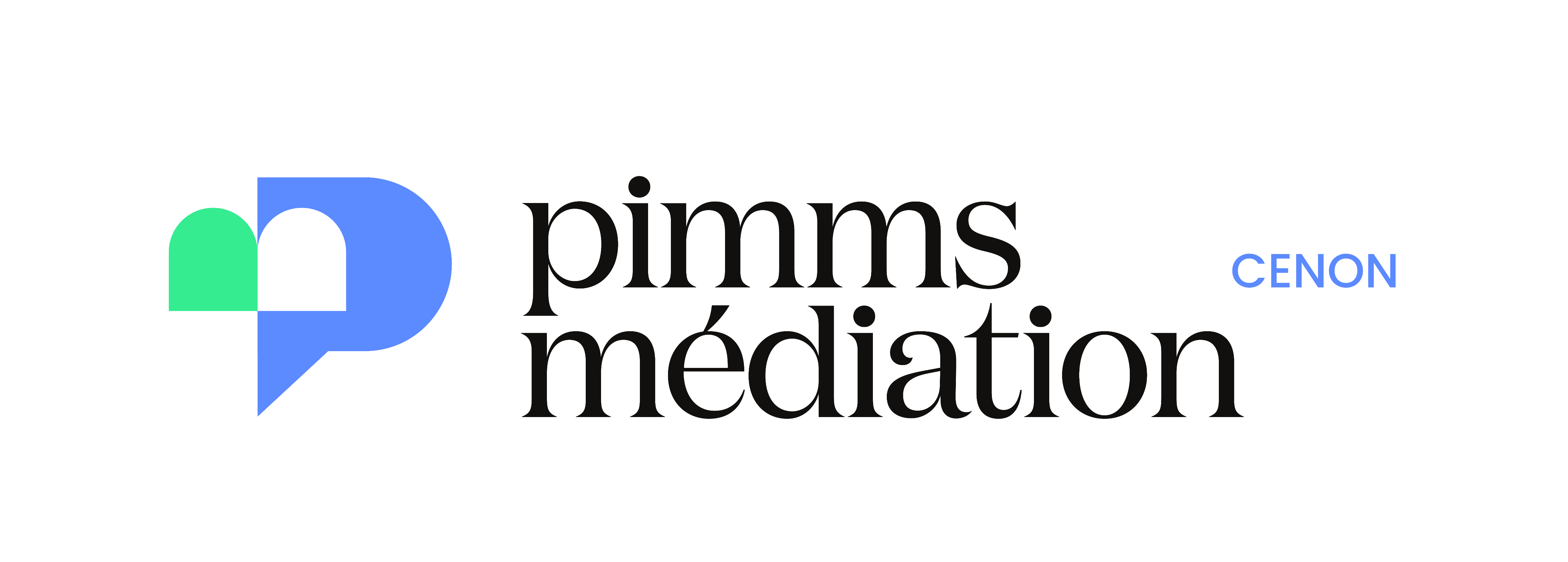 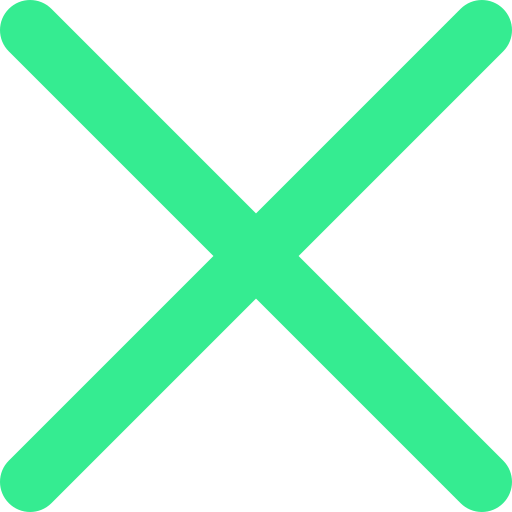 Économiser l’eau
Consommation journalière d’eau en litres pour une personnes
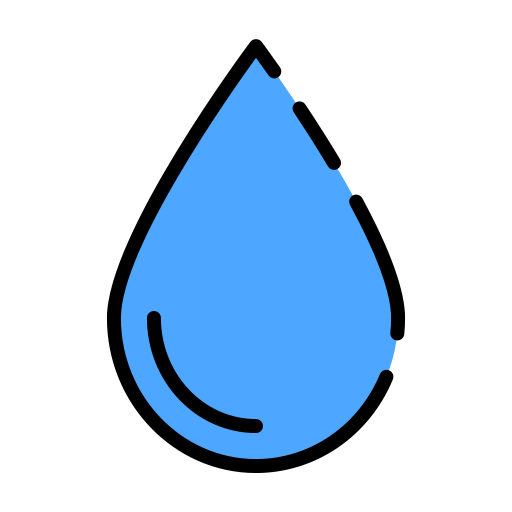 WC 

46L
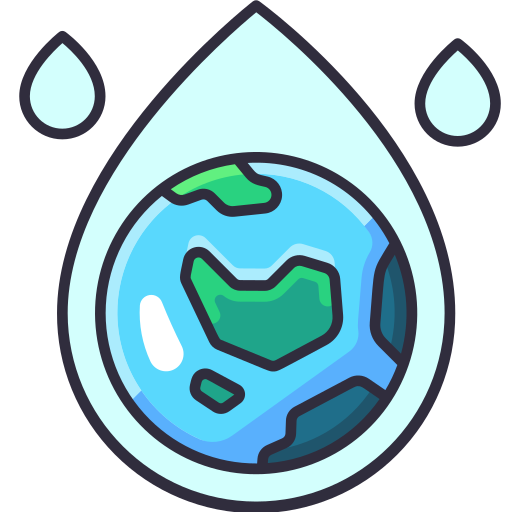 Arrosage du Jardin 

11L
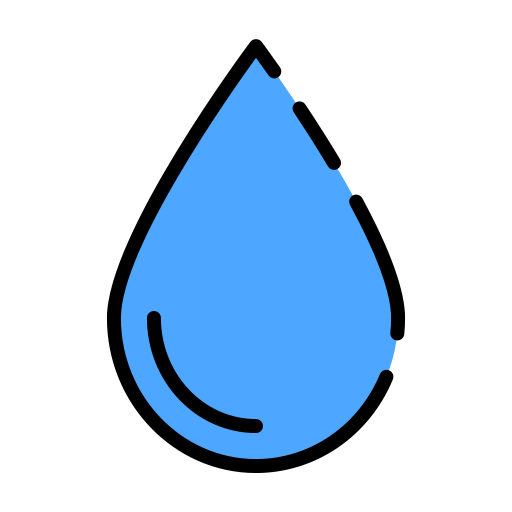 Eau pour lavage de voiture

3L
Eau pour autres lavage

8L
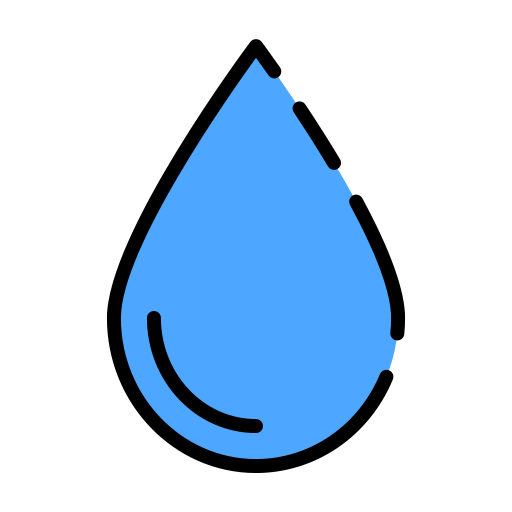 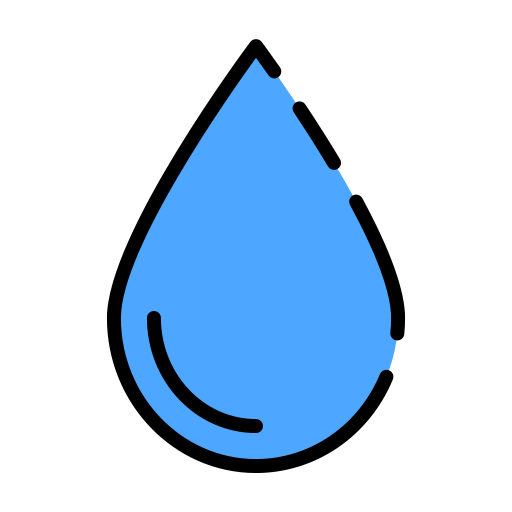 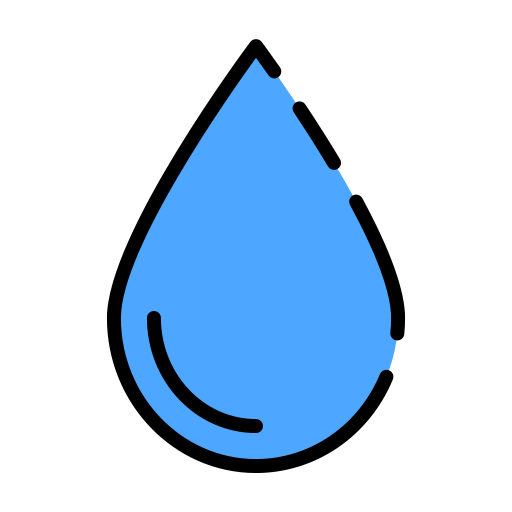 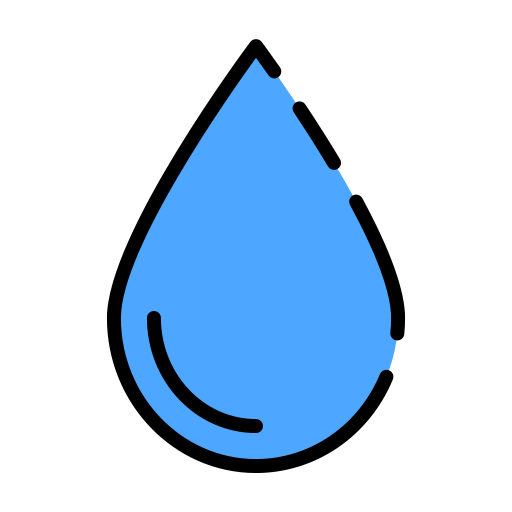 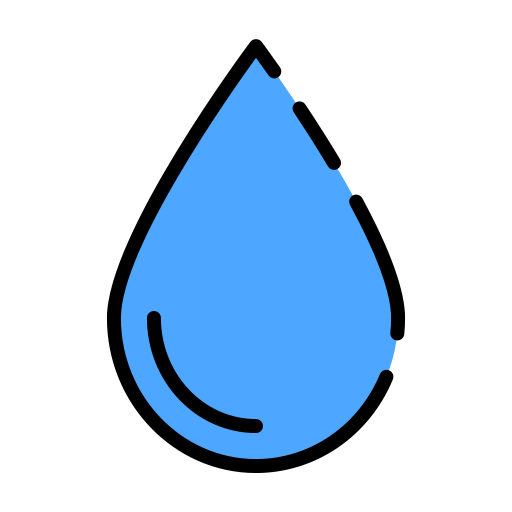 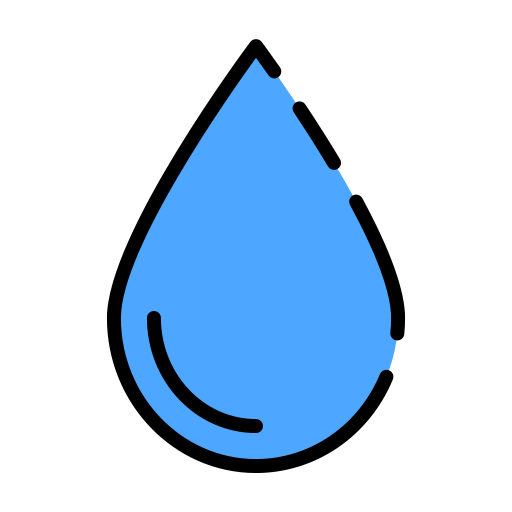 3L
 Eau pour lavage de voiture
9L
 Lave
vaisselle
17L
 Lave
linge
53L
 soins du corps
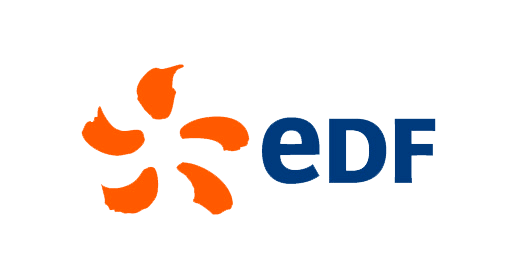 *La consommation moyenne d'eau d'un ménage est d'environ  40 m3 (1 m3 = 1000 litres) par an et par personne.
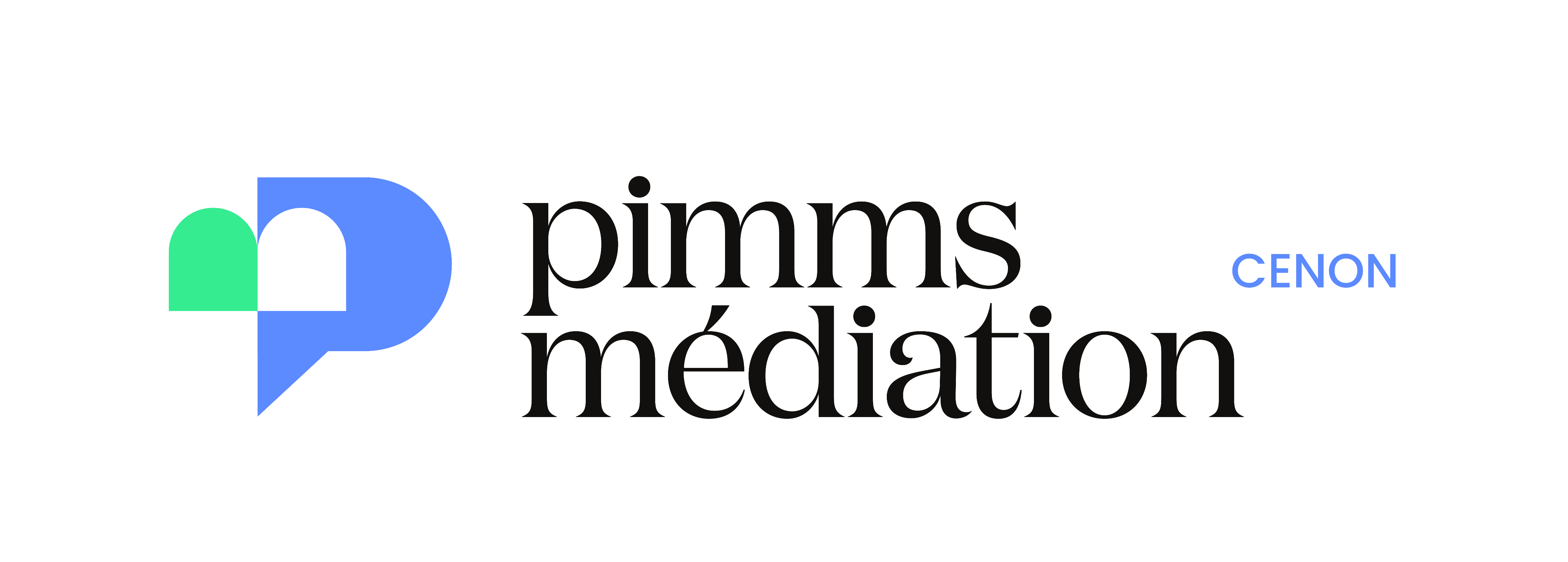 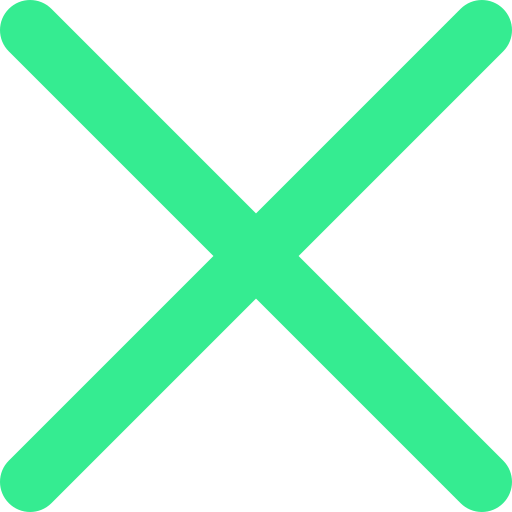 Économiser l’eau
Consommation journalière d’eau en litres pour une personnes
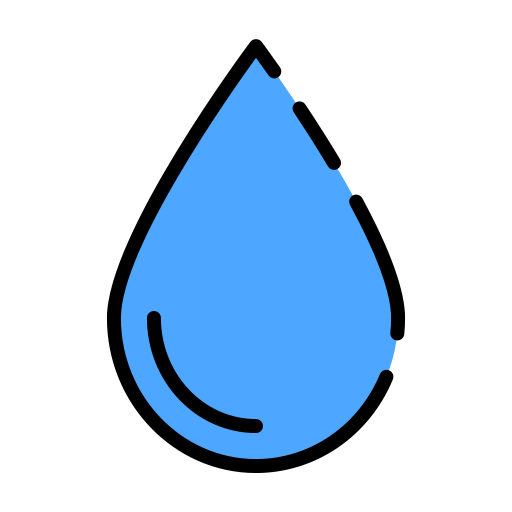 WC 

46L
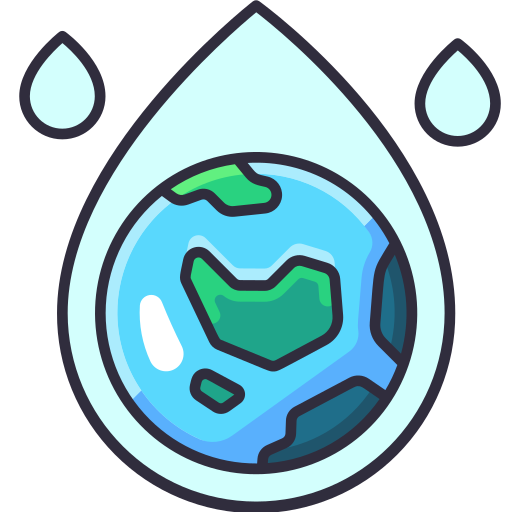 Arrosage du Jardin 

11L
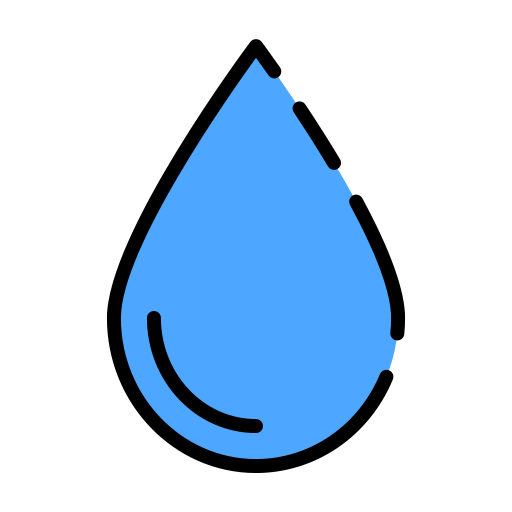 Eau pour lavage de voiture

3L
Eau pour autres lavage

8L
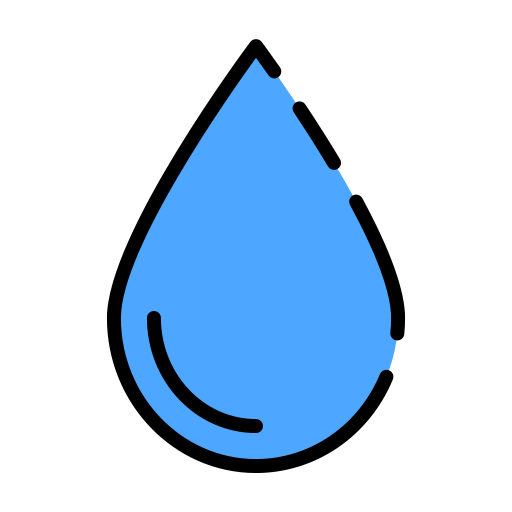 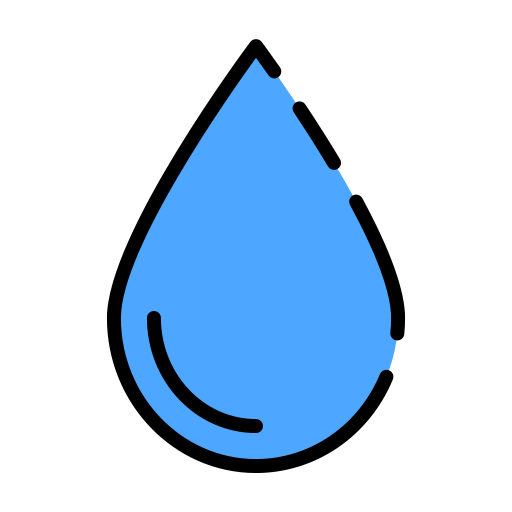 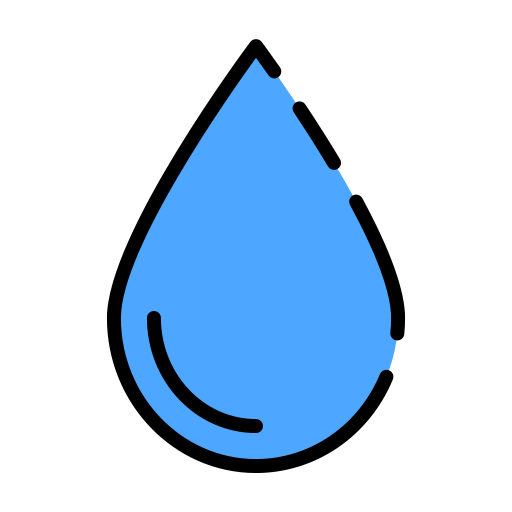 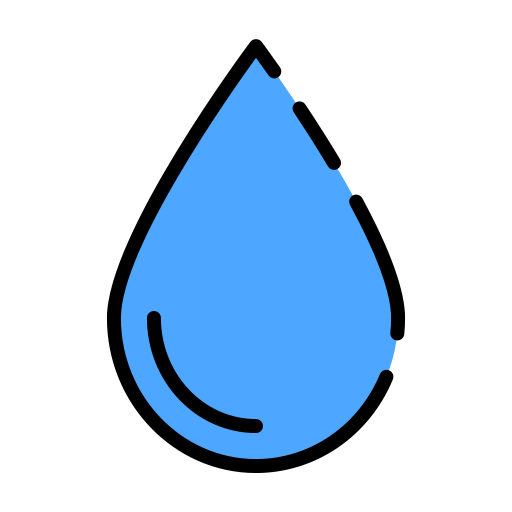 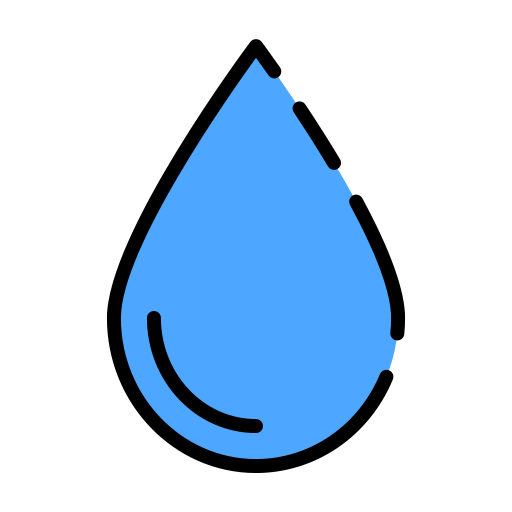 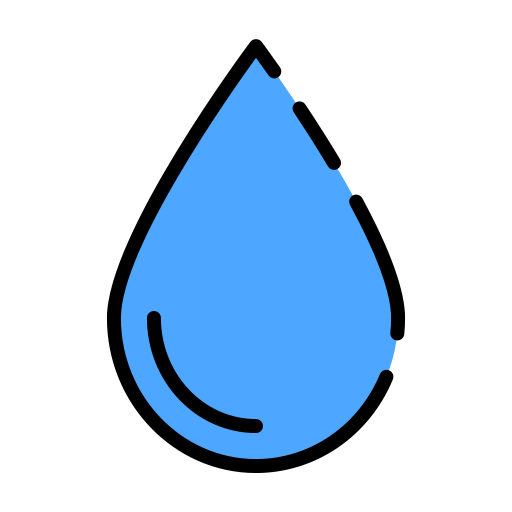 3L
 Eau pour lavage de voiture
9L
 Lave
vaisselle
17L
 Lave
linge
53L
 soins du corps
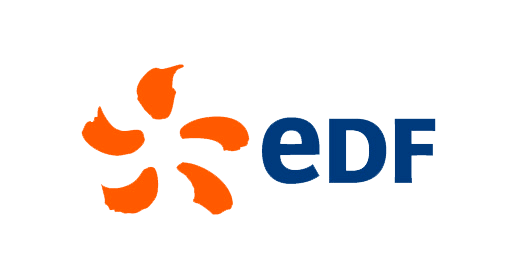 *La consommation moyenne d'eau d'un ménage est d'environ  40 m3 (1 m3 = 1000 litres) par an et par personne.
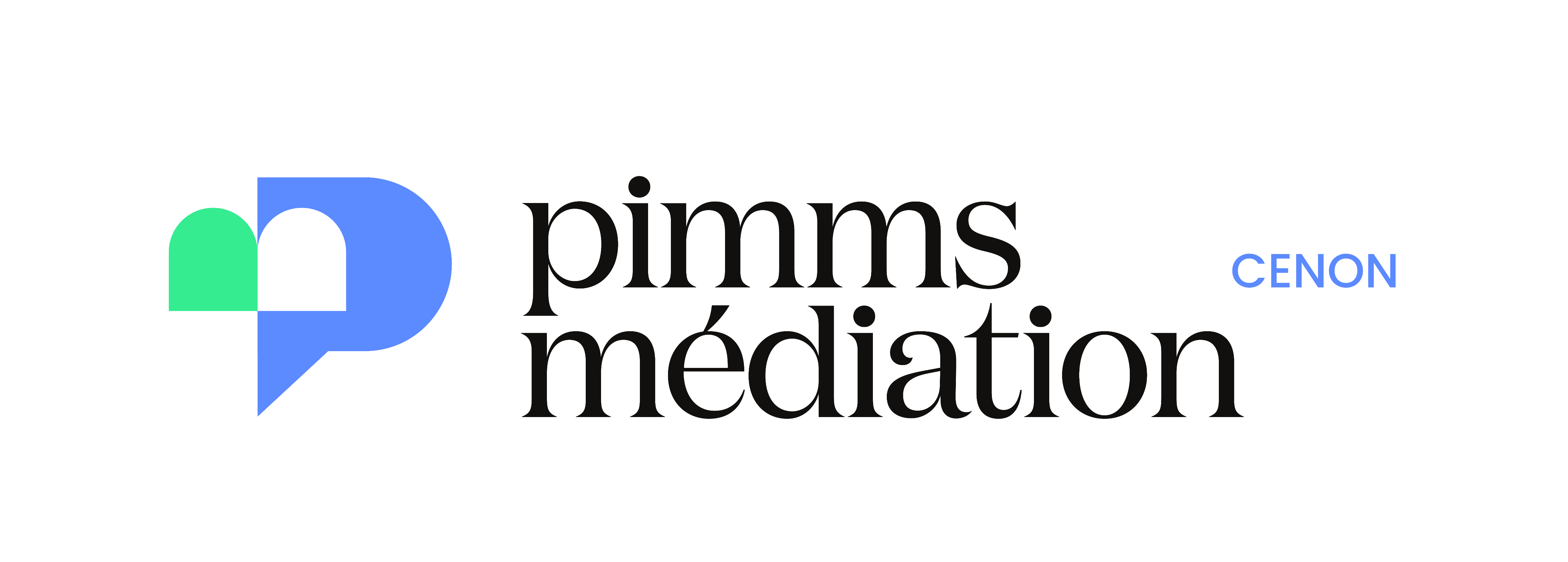 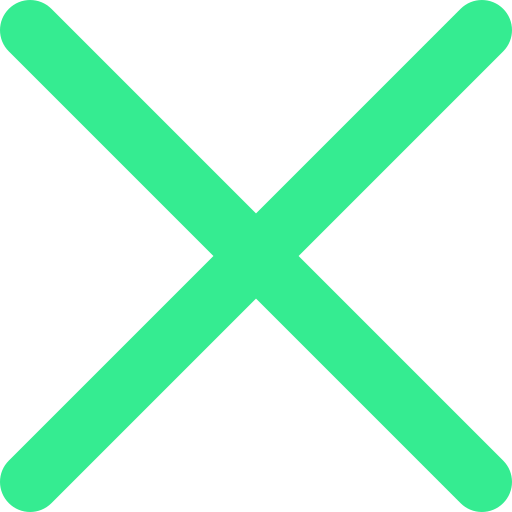 Économiser l’eau
Consommation journalière d’eau en litres pour une personnes
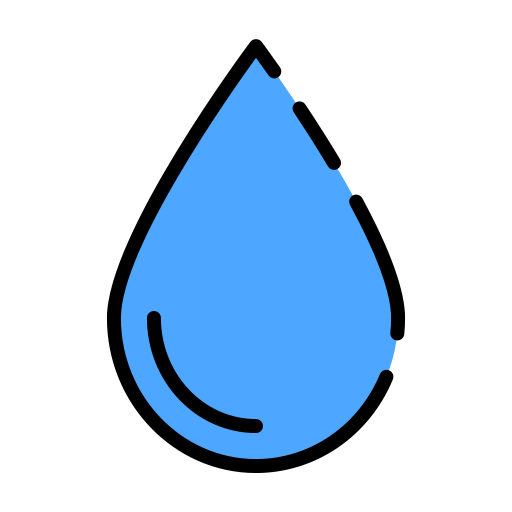 WC 

46L
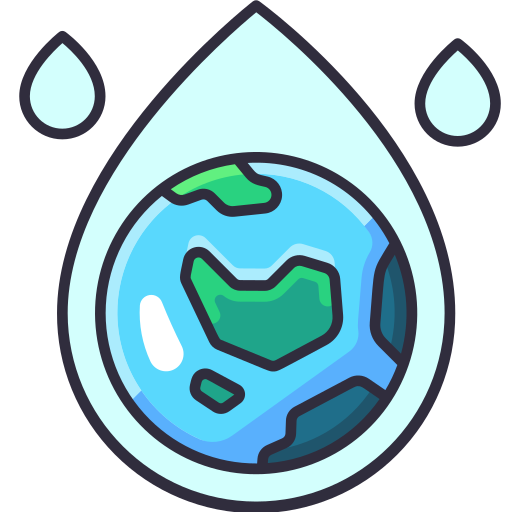 Arrosage du Jardin 

11L
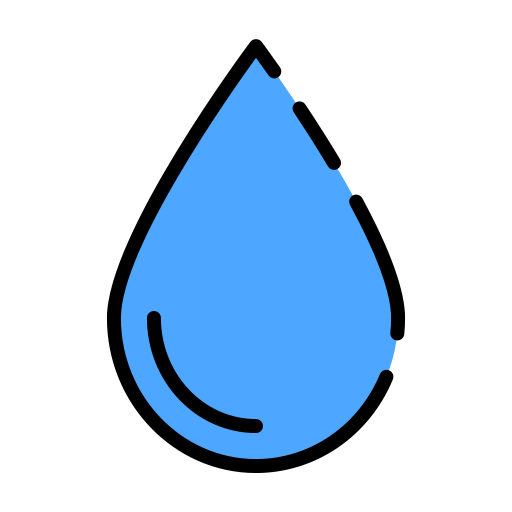 Eau pour lavage de voiture

3L
Eau pour autres lavage

8L
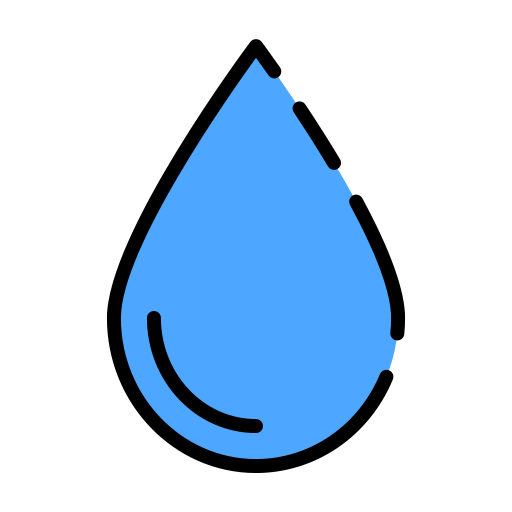 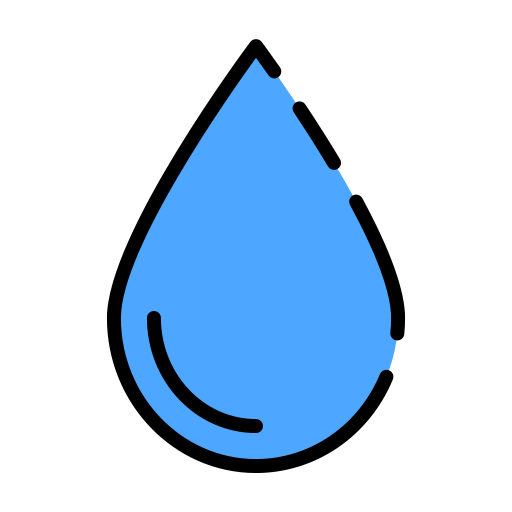 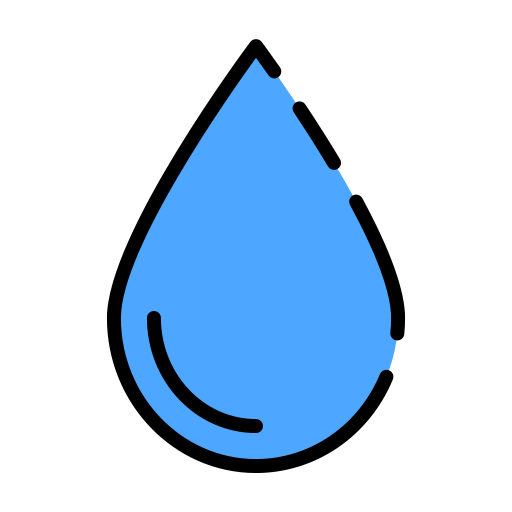 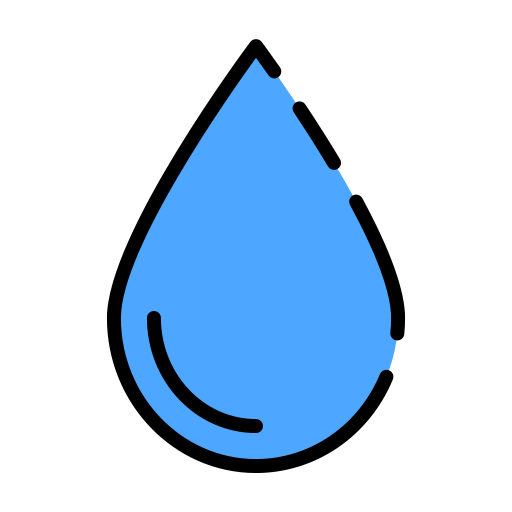 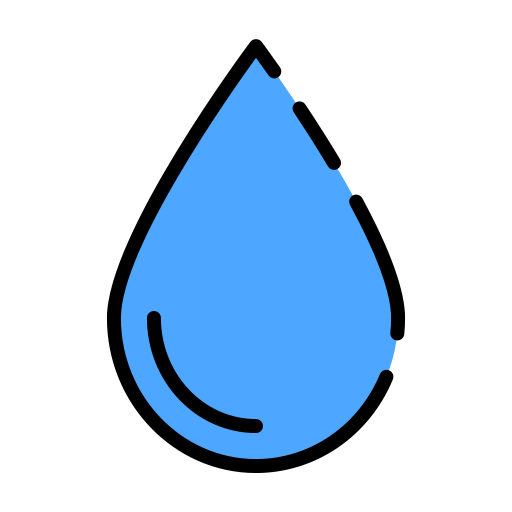 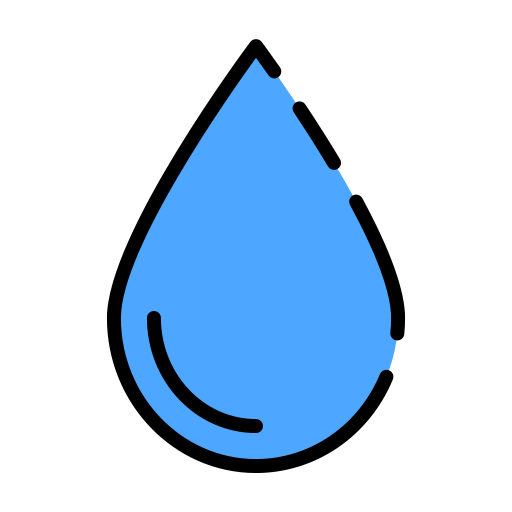 3L
 Eau pour lavage de voiture
9L
 Lave
vaisselle
17L
 Lave
linge
53L
 soins du corps
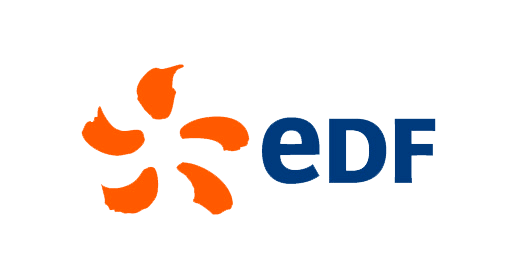 *La consommation moyenne d'eau d'un ménage est d'environ  40 m3 (1 m3 = 1000 litres) par an et par personne.
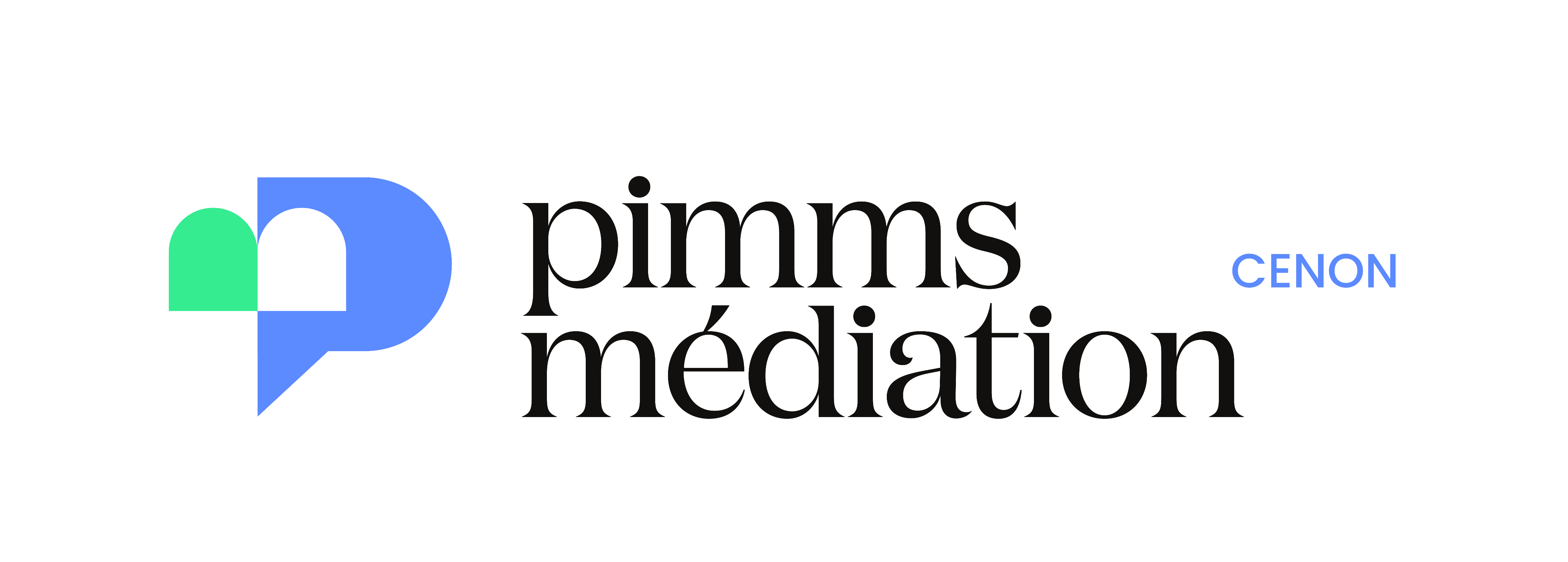 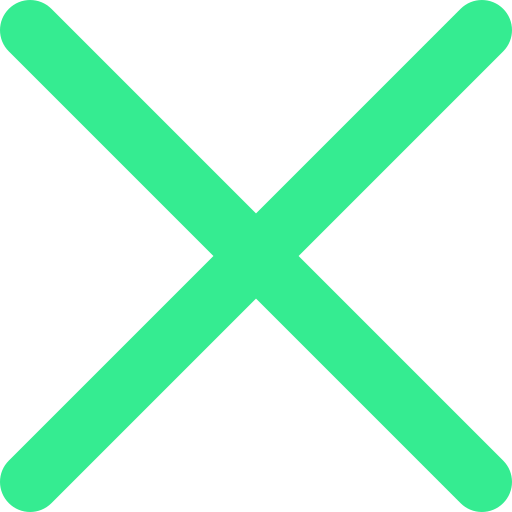 Économiser l’eau
Consommation journalière d’eau en litres pour une personnes
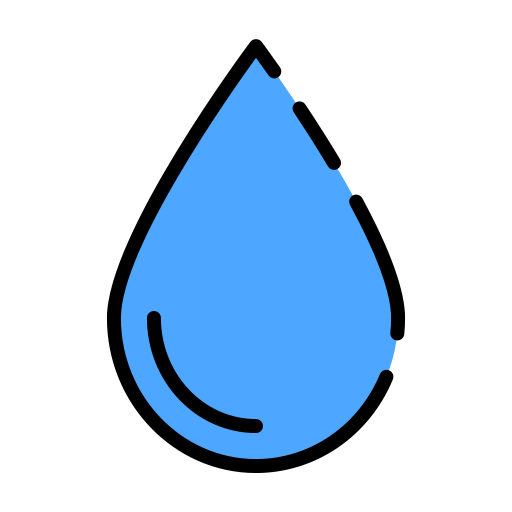 WC 

46L
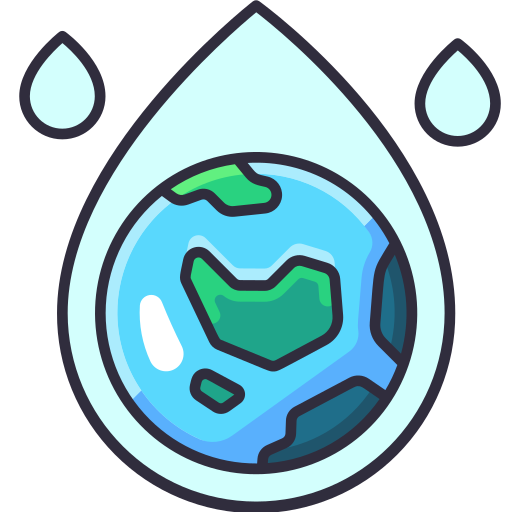 Arrosage du Jardin 

11L
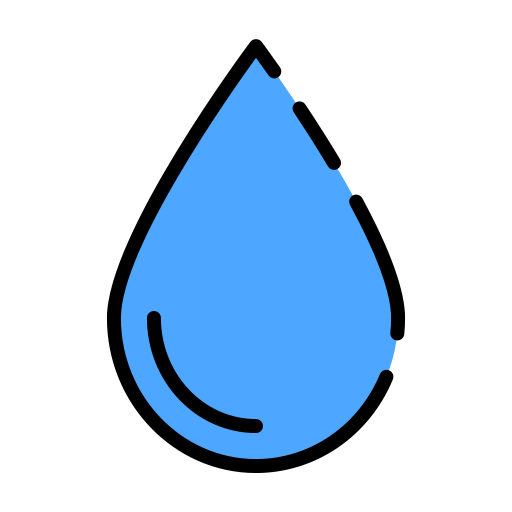 Eau pour lavage de voiture

3L
Eau pour autres lavage

8L
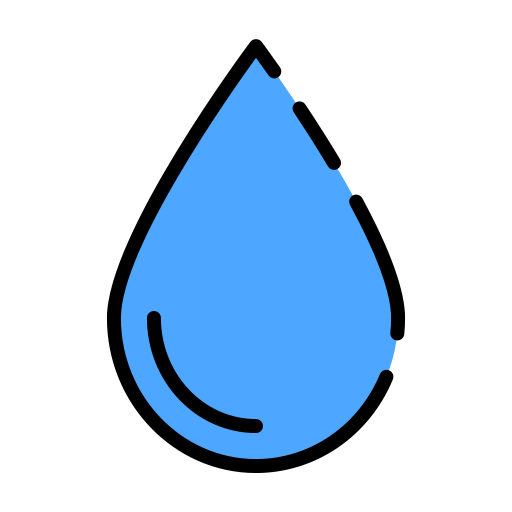 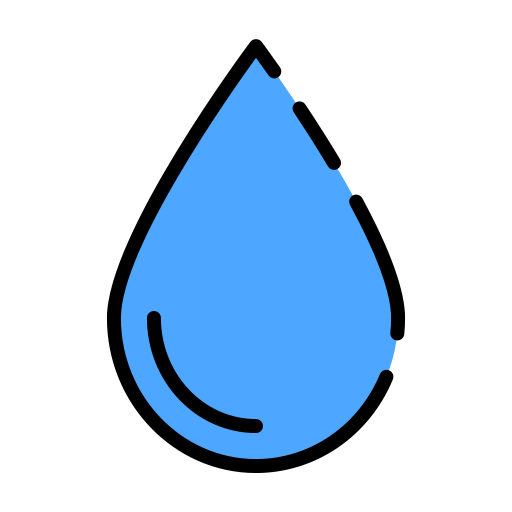 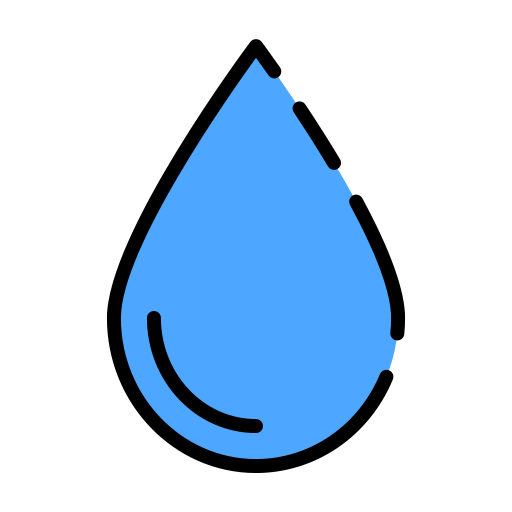 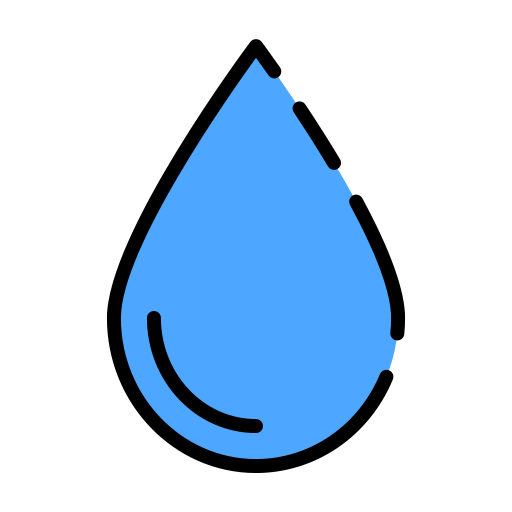 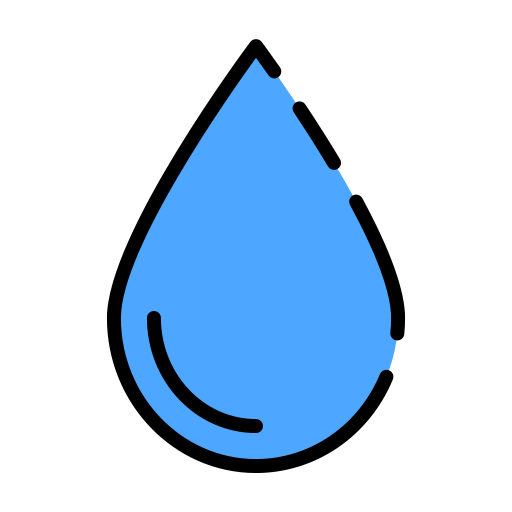 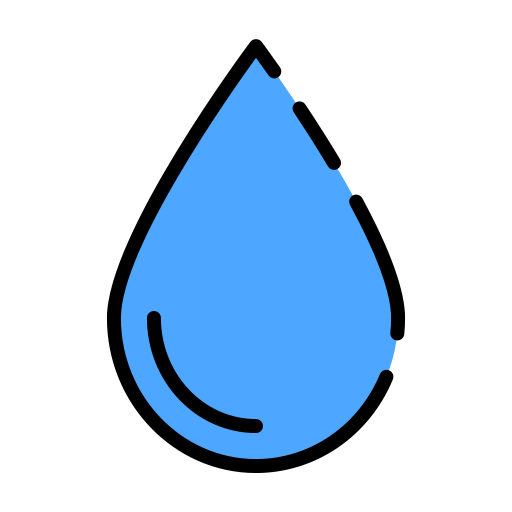 3L
 Eau pour lavage de voiture
9L
 Lave
vaisselle
17L
 Lave
linge
53L
 soins du corps
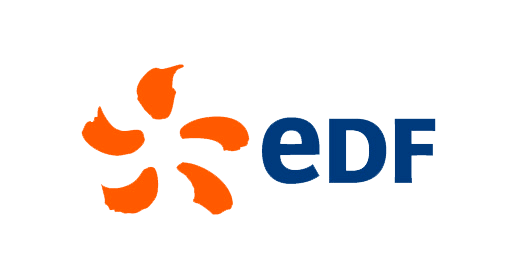 *La consommation moyenne d'eau d'un ménage est d'environ  40 m3 (1 m3 = 1000 litres) par an et par personne.
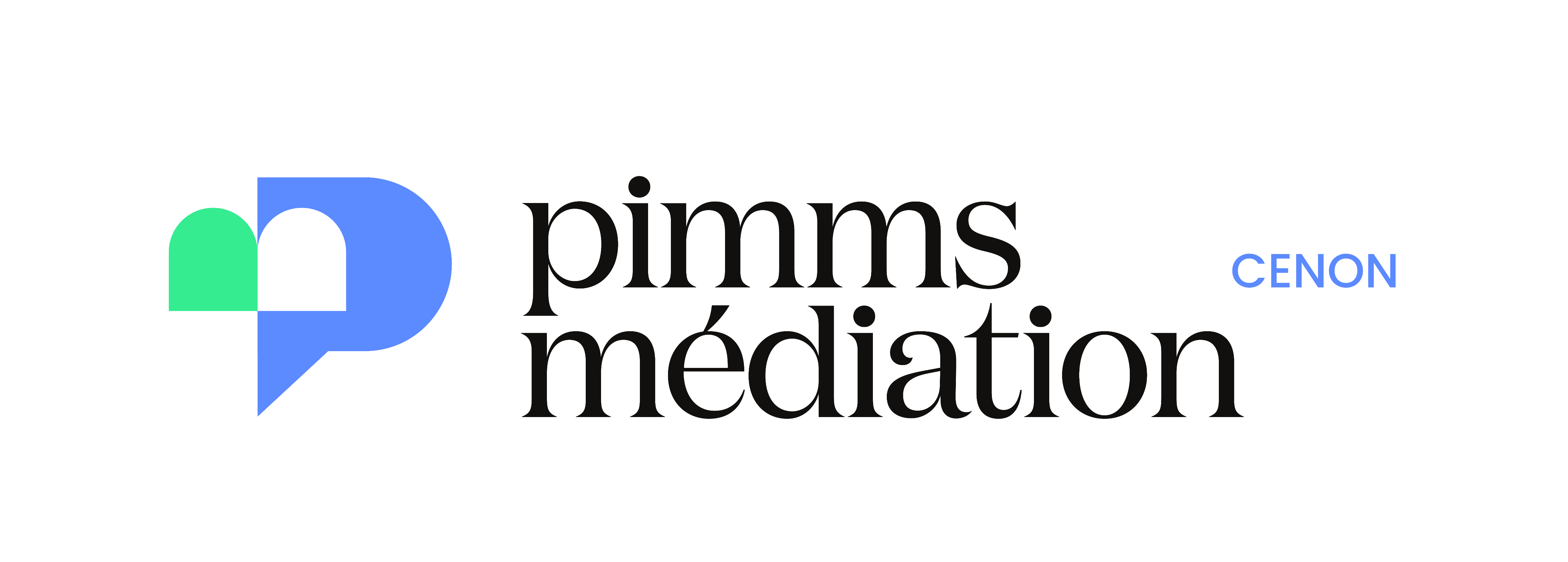 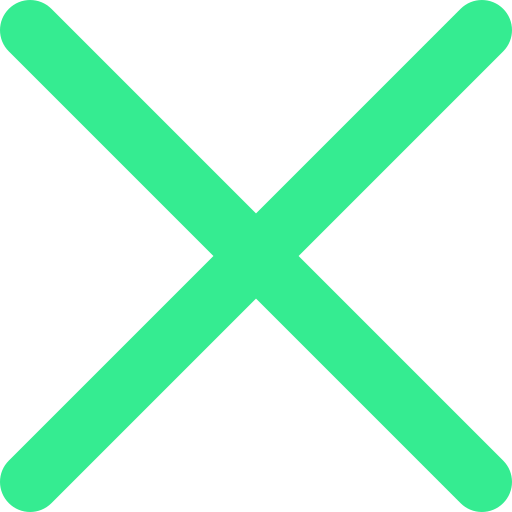 Économiser l’eau
Consommation journalière d’eau en litres pour une personnes
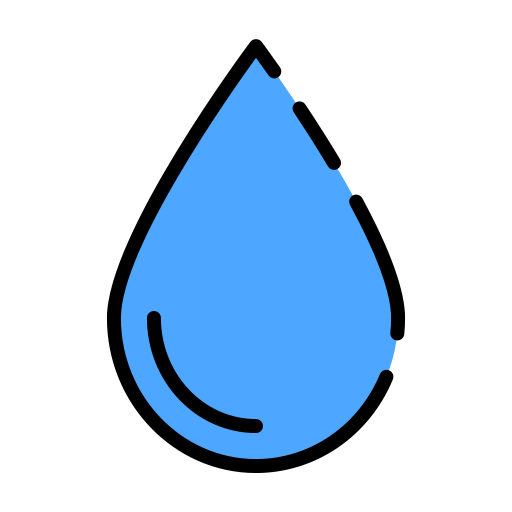 WC 

46L
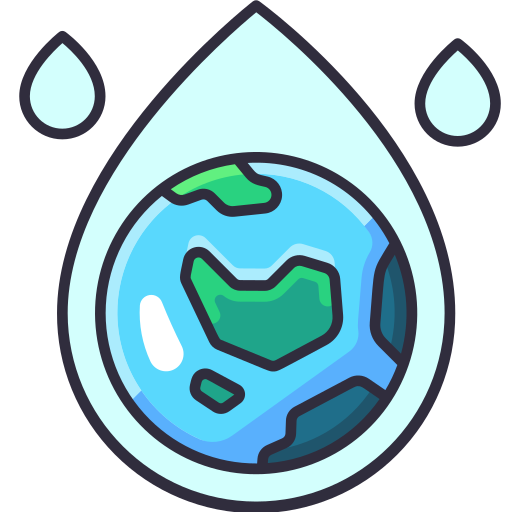 Arrosage du Jardin 

11L
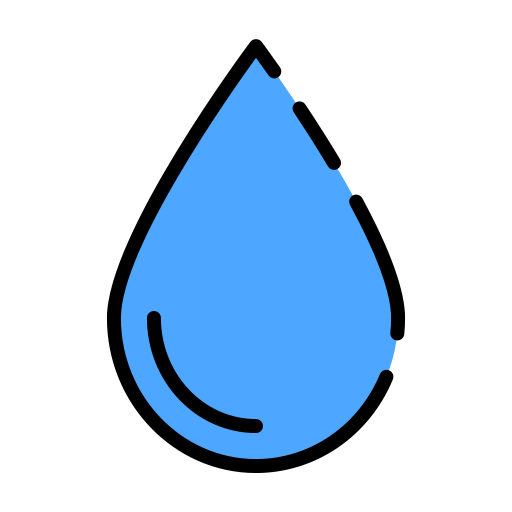 Eau pour lavage de voiture

3L
Eau pour autres lavage

8L
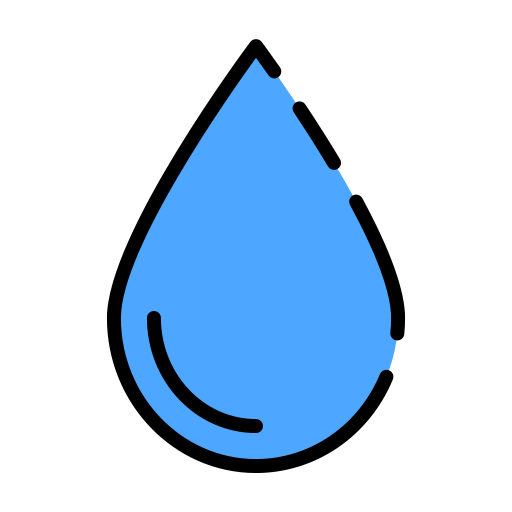 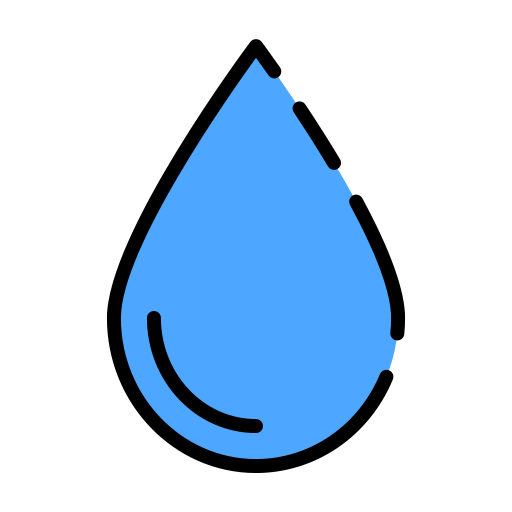 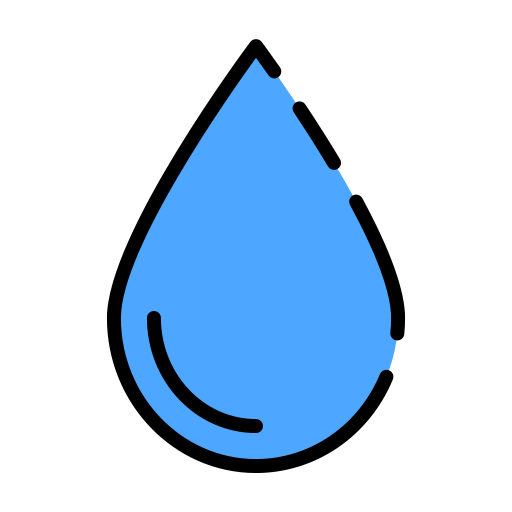 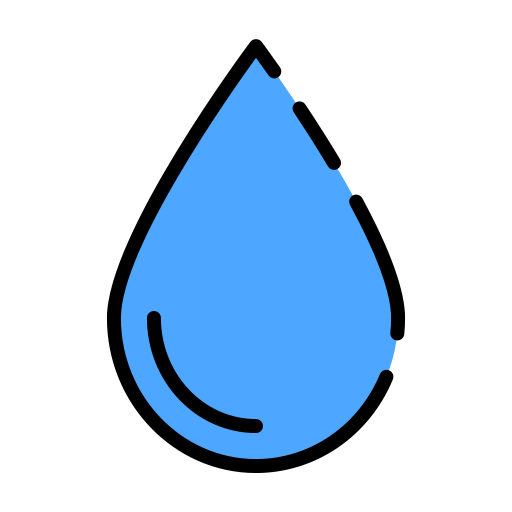 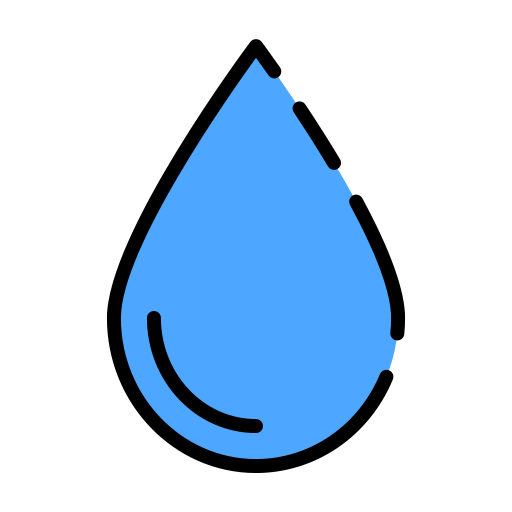 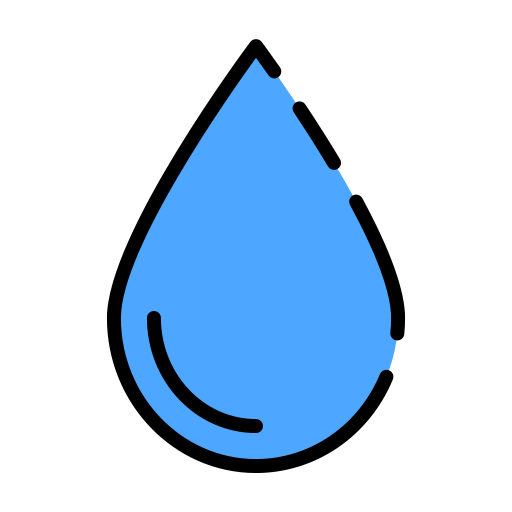 3L
 Eau pour lavage de voiture
9L
 Lave
vaisselle
17L
 Lave
linge
53L
 soins du corps
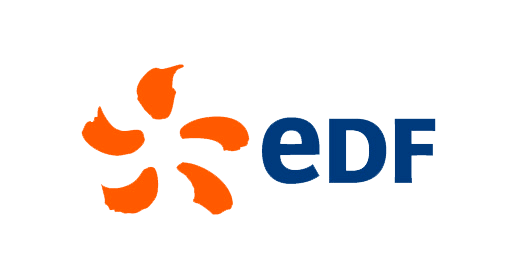 *La consommation moyenne d'eau d'un ménage est d'environ  40 m3 (1 m3 = 1000 litres) par an et par personne.
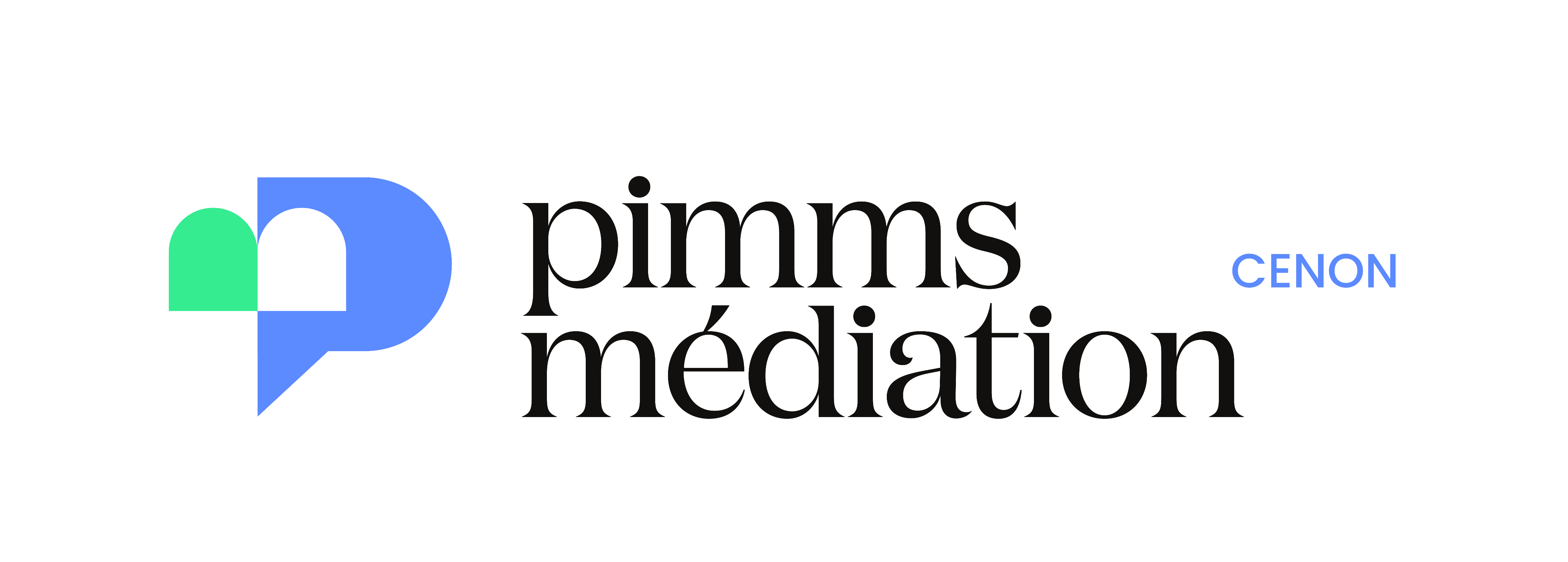 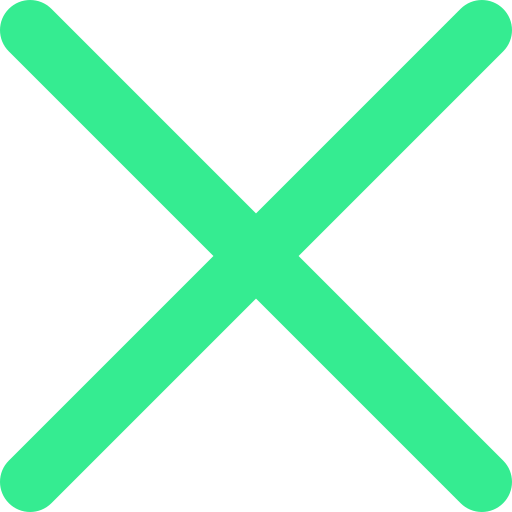 Économiser l’eau
Consommation journalière d’eau en litres pour une personnes
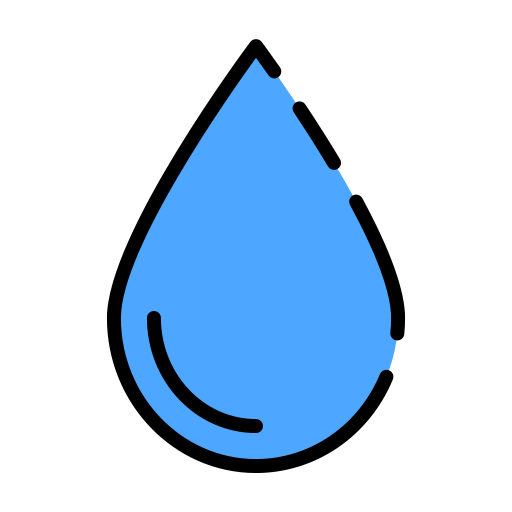 WC 

46L
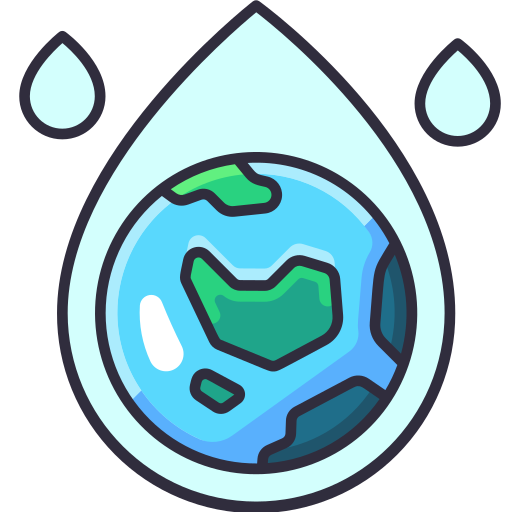 Arrosage du Jardin 

11L
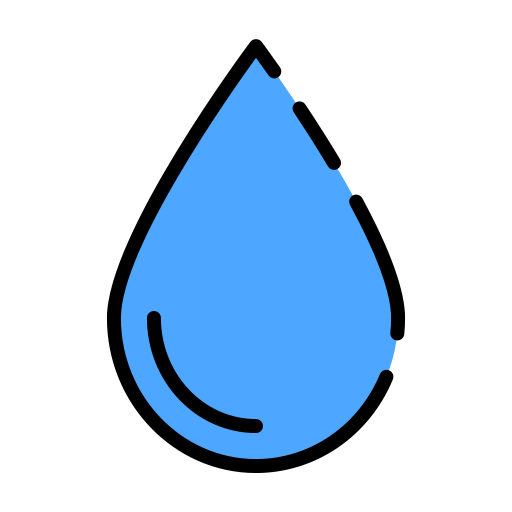 Eau pour lavage de voiture

3L
Eau pour autres lavage

8L
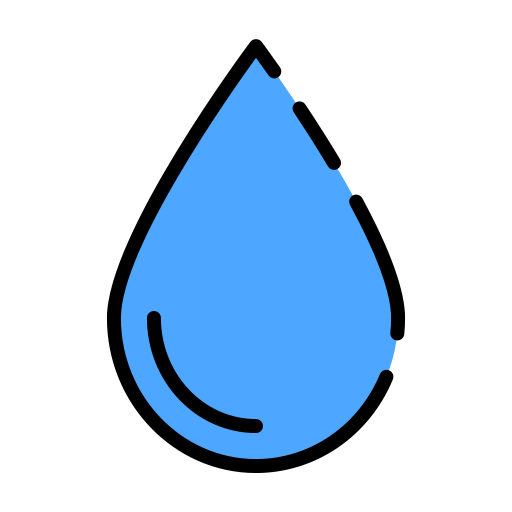 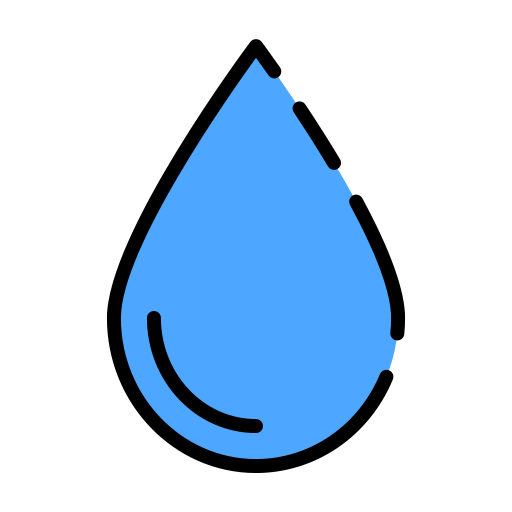 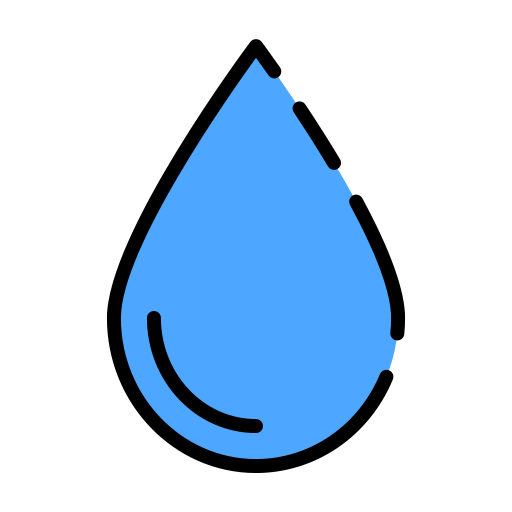 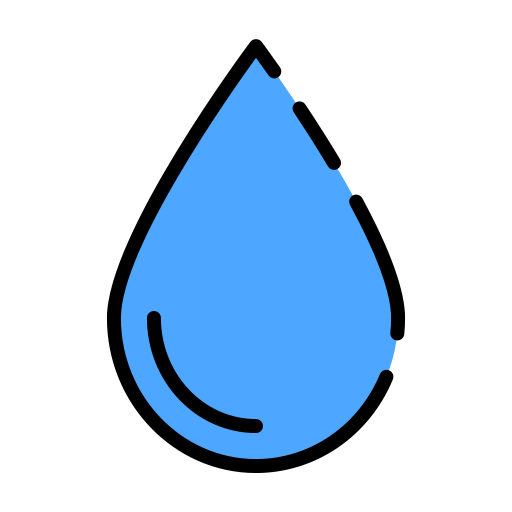 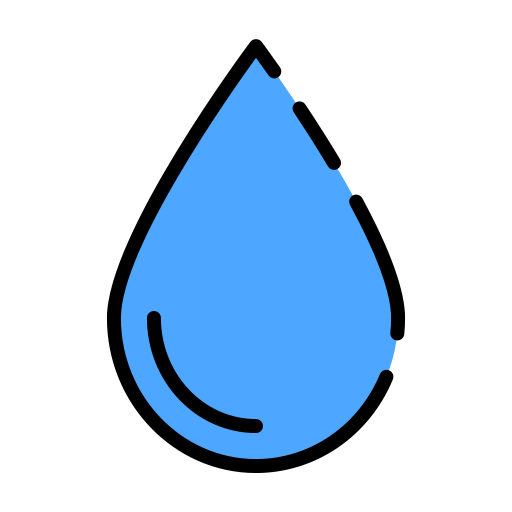 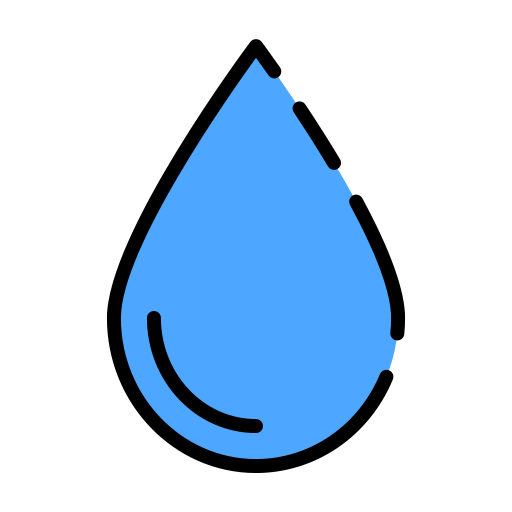 3L
 Eau pour lavage de voiture
9L
 Lave
vaisselle
17L
 Lave
linge
53L
 soins du corps
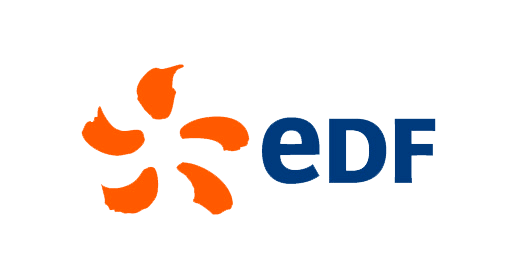 *La consommation moyenne d'eau d'un ménage est d'environ  40 m3 (1 m3 = 1000 litres) par an et par personne.
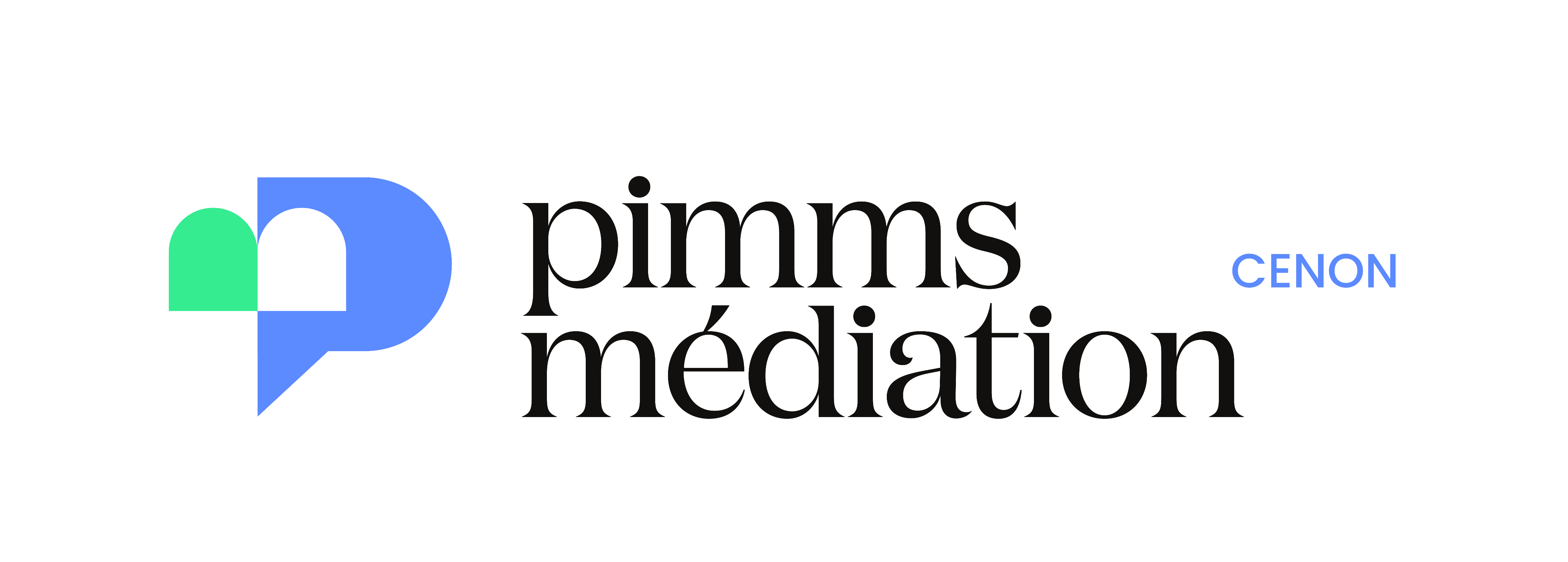 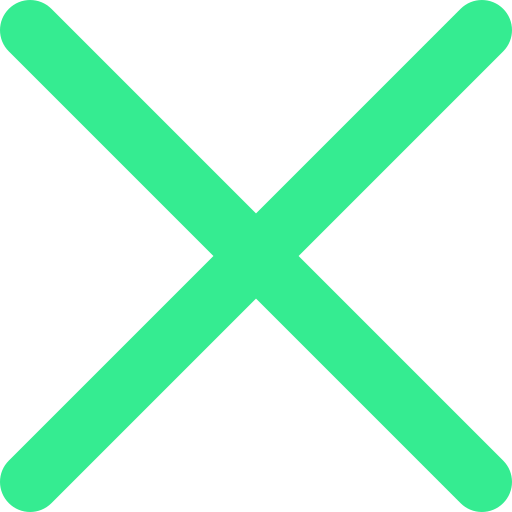 Économiser l’eau
Consommation journalière d’eau en litres pour une personnes
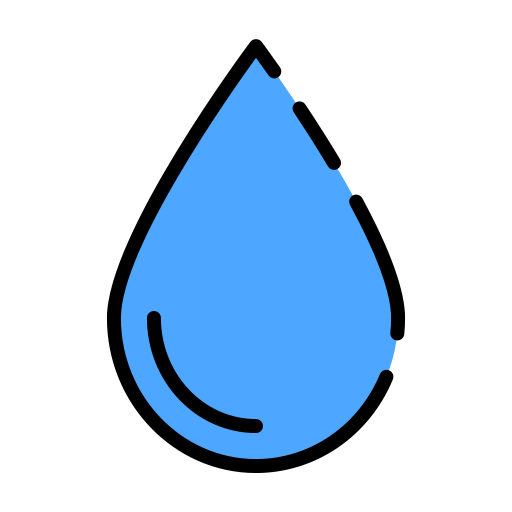 WC 

46L
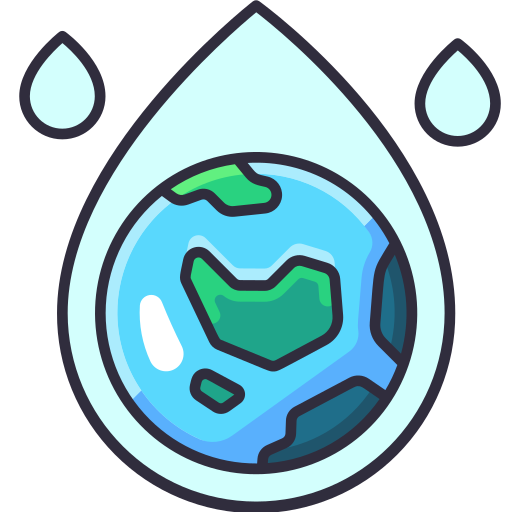 Arrosage du Jardin 

11L
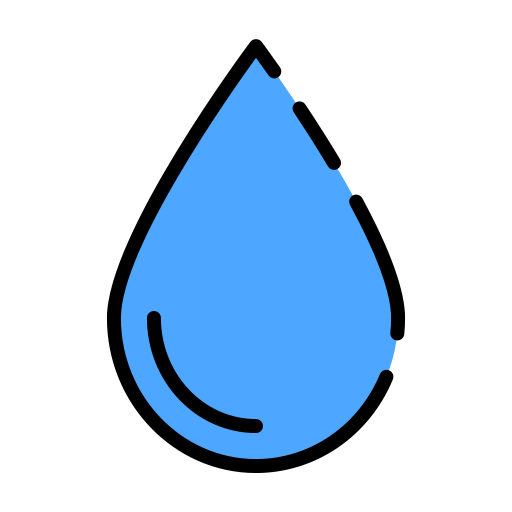 Eau pour lavage de voiture

3L
Eau pour autres lavage

8L
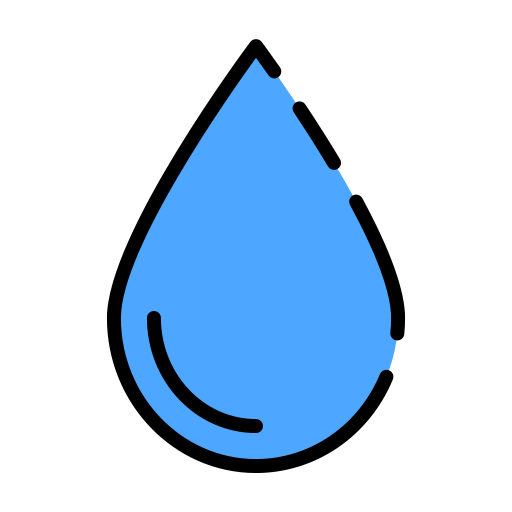 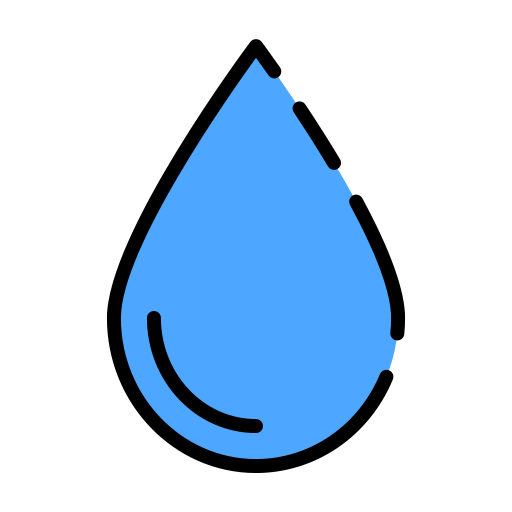 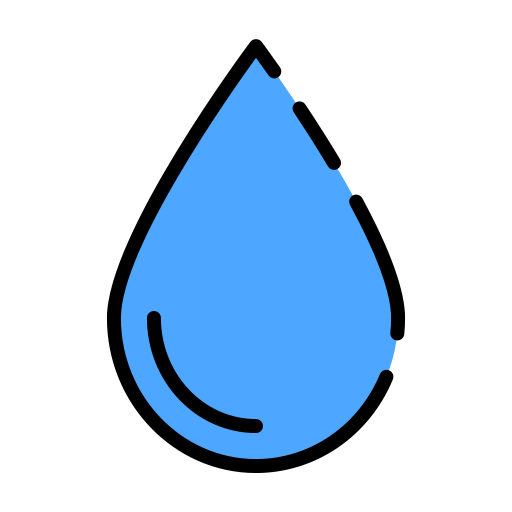 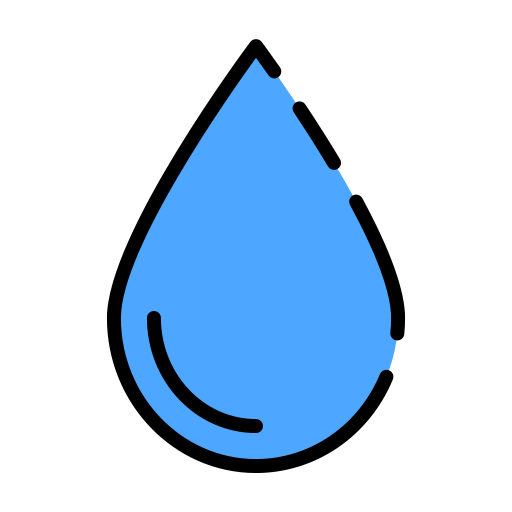 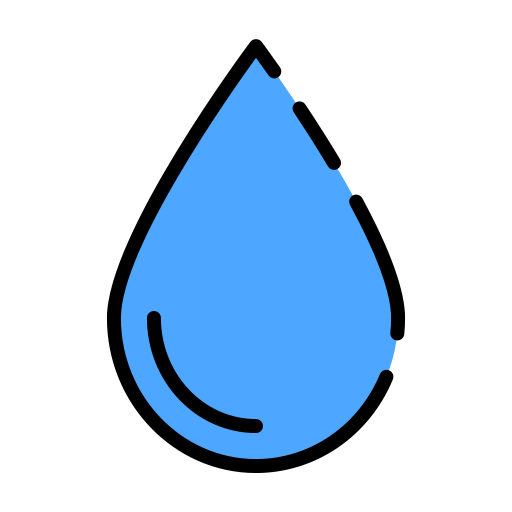 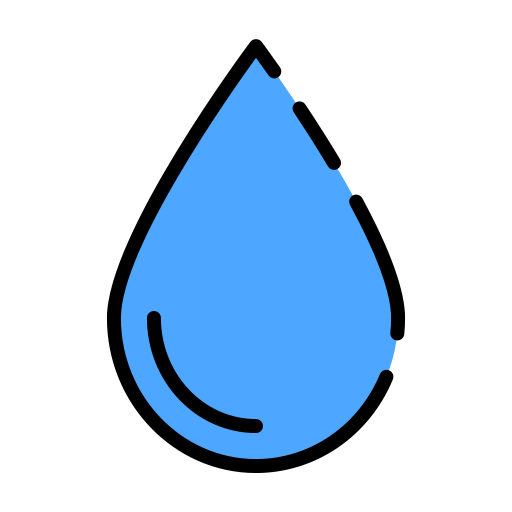 3L
 Eau pour lavage de voiture
9L
 Lave
vaisselle
17L
 Lave
linge
53L
 soins du corps
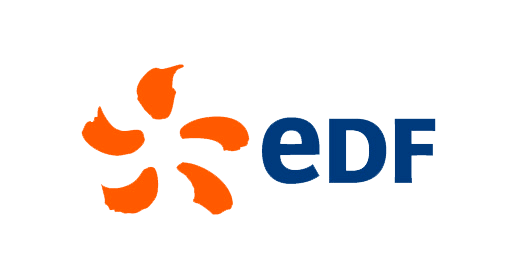 *La consommation moyenne d'eau d'un ménage est d'environ  40 m3 (1 m3 = 1000 litres) par an et par personne.
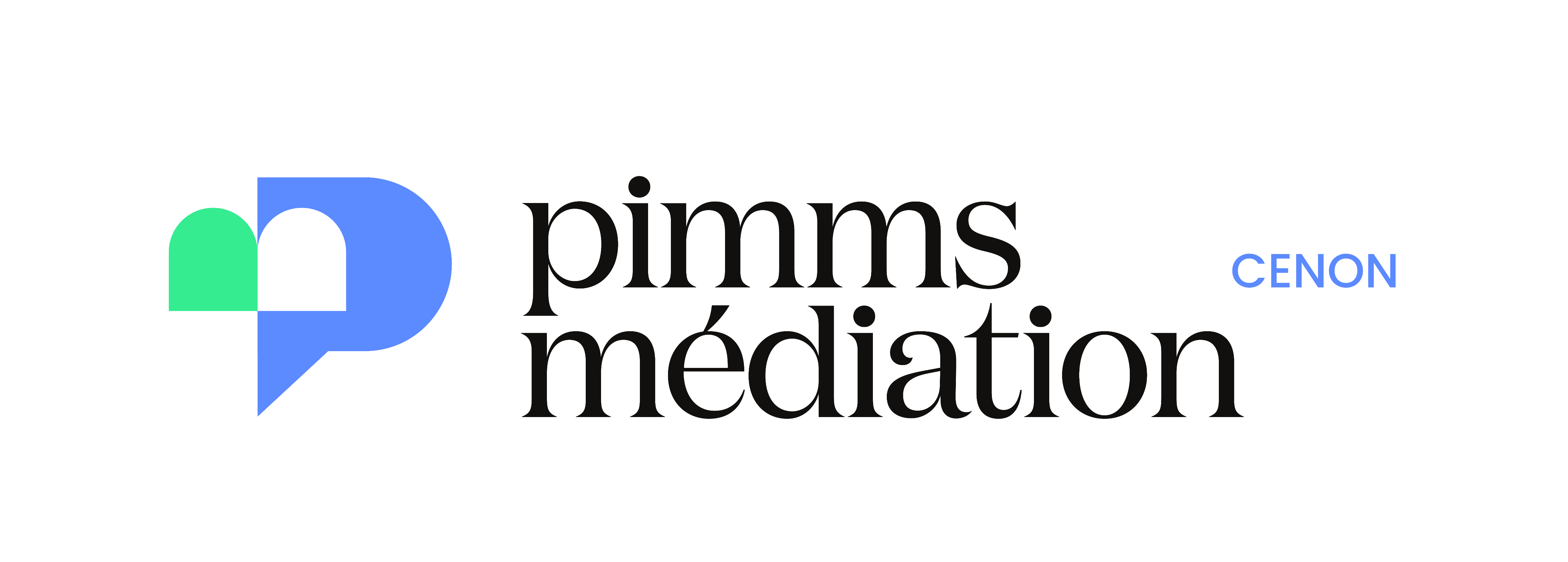 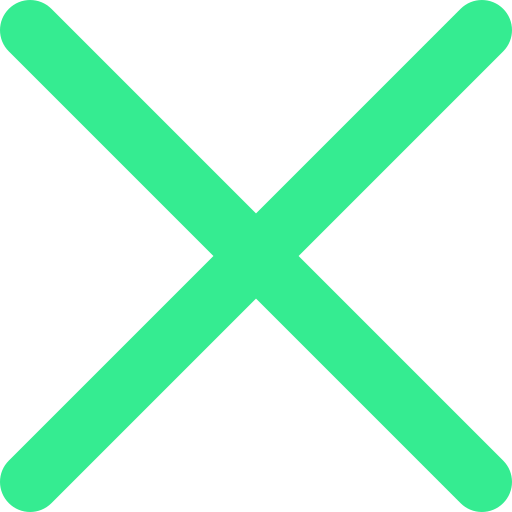 Économiser l’eau
Consommation journalière d’eau en litres pour une personnes
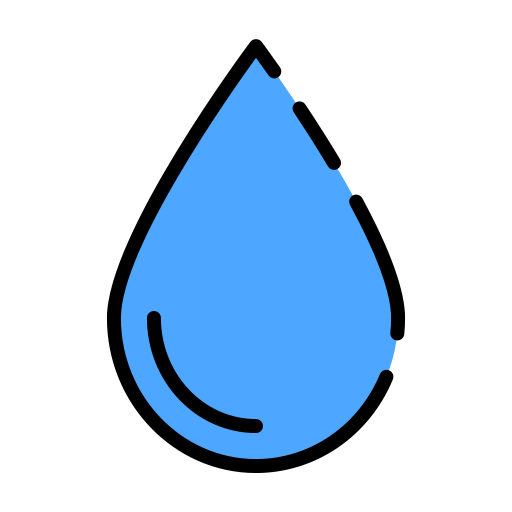 WC 

46L
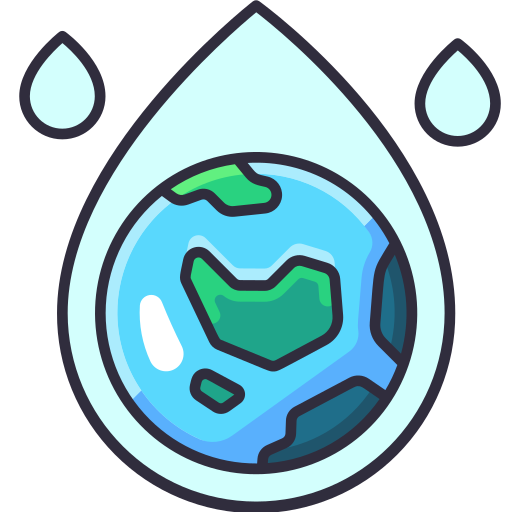 Arrosage du Jardin 

11L
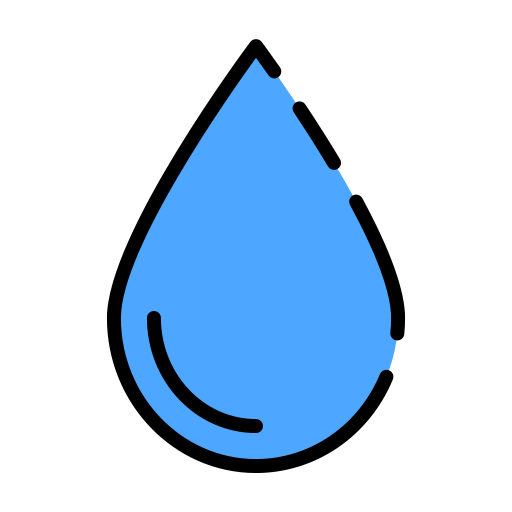 Eau pour lavage de voiture

3L
Eau pour autres lavage

8L
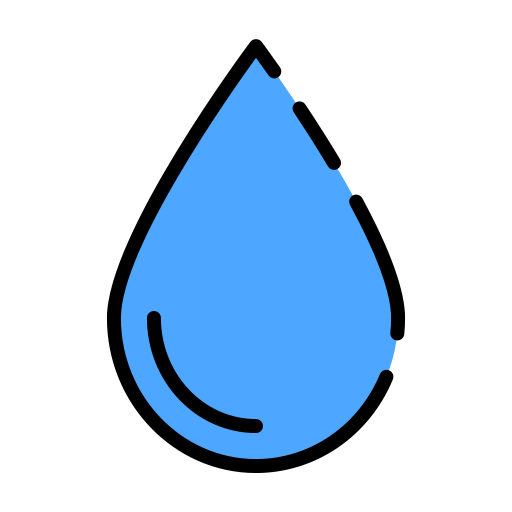 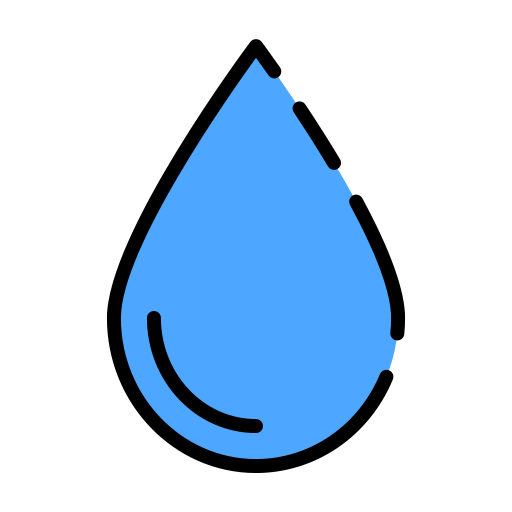 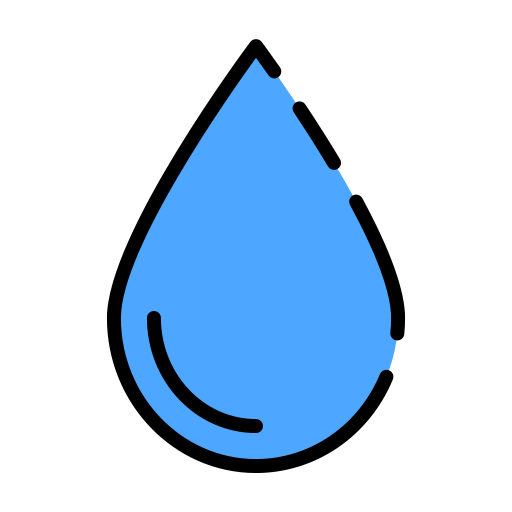 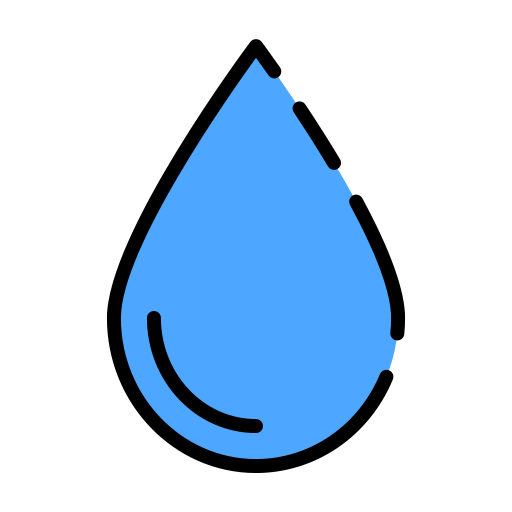 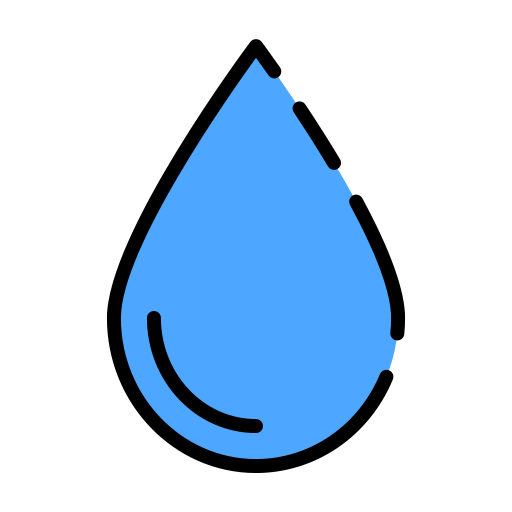 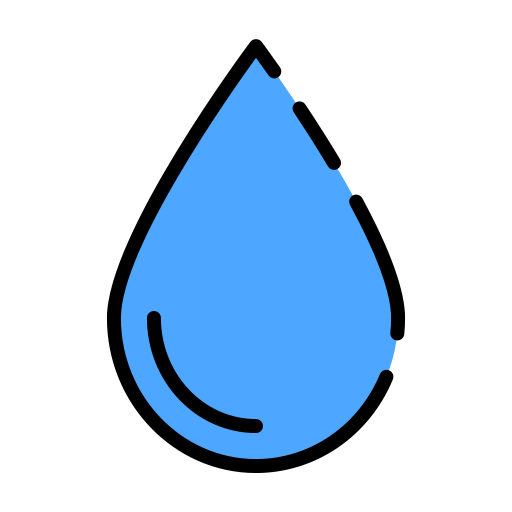 3L
 Eau pour lavage de voiture
9L
 Lave
vaisselle
17L
 Lave
linge
53L
 soins du corps
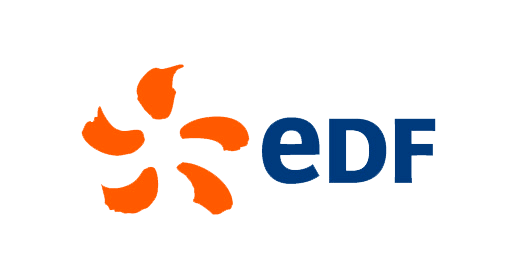 *La consommation moyenne d'eau d'un ménage est d'environ  40 m3 (1 m3 = 1000 litres) par an et par personne.
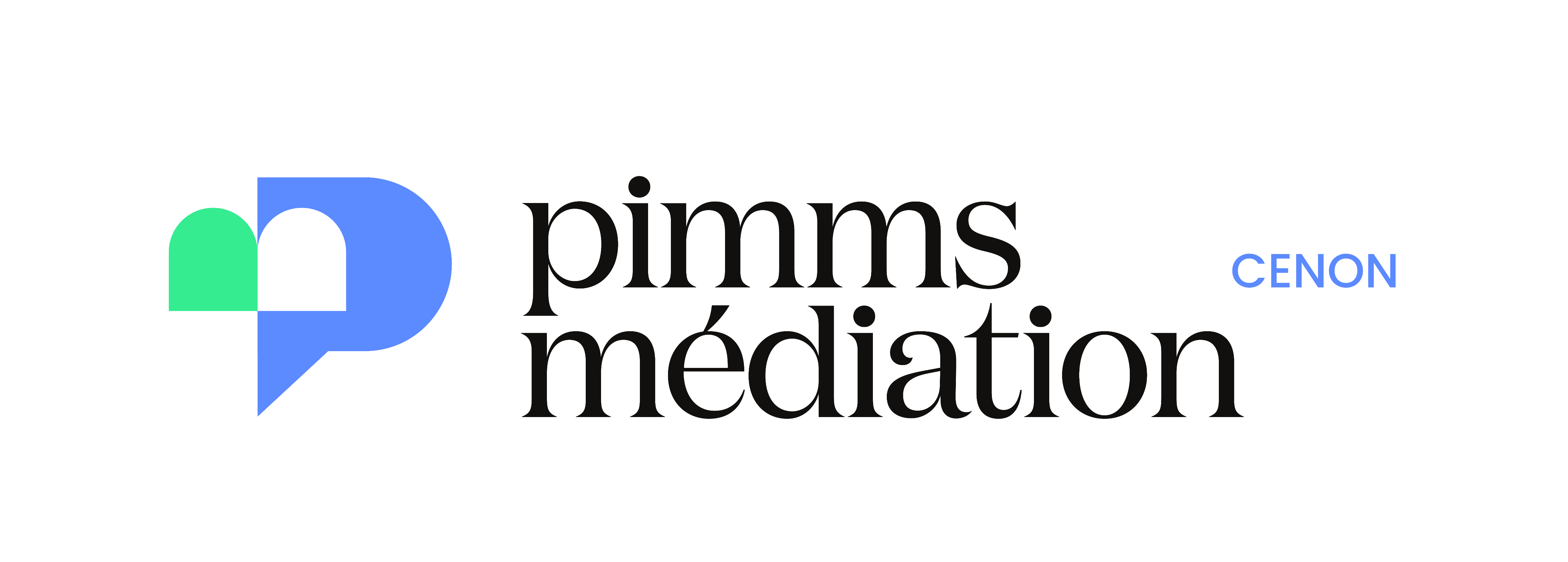 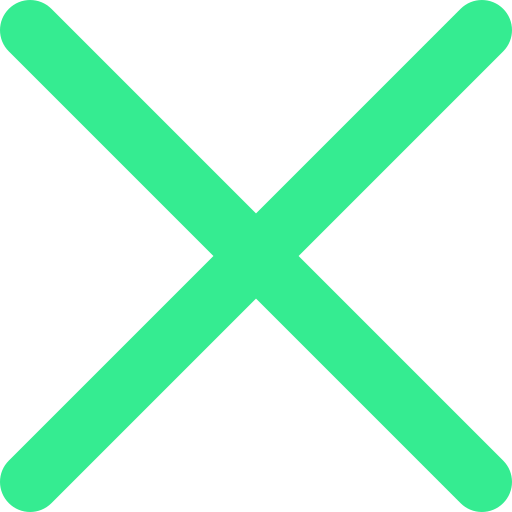 Quelques astuces pour économiser l’eau…
Préférer les douches aux bains.
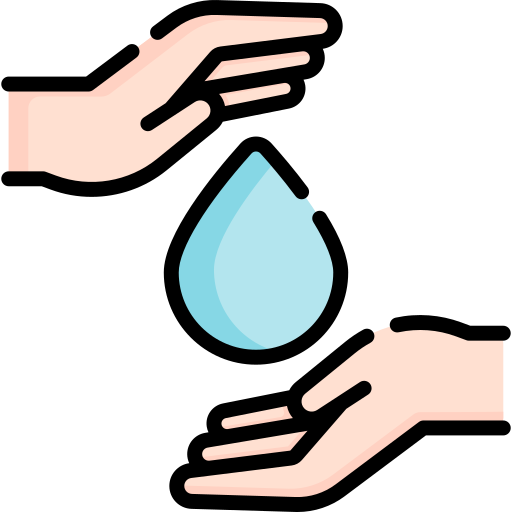 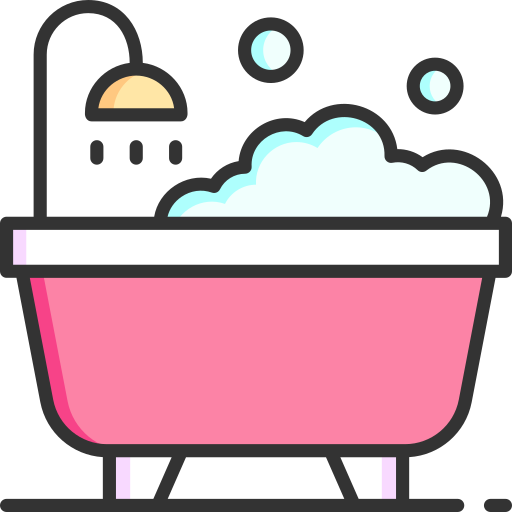 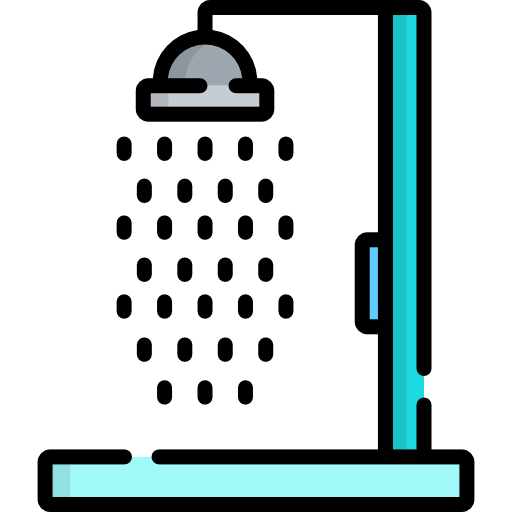 60 à 80 litres
(soit 3X moins qu’un bain)
150 à 200 litres
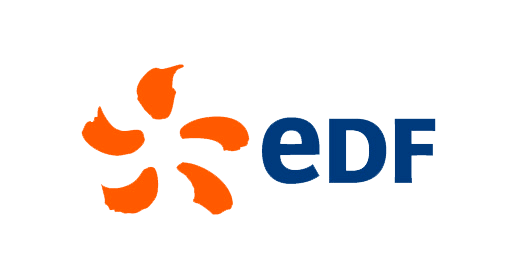 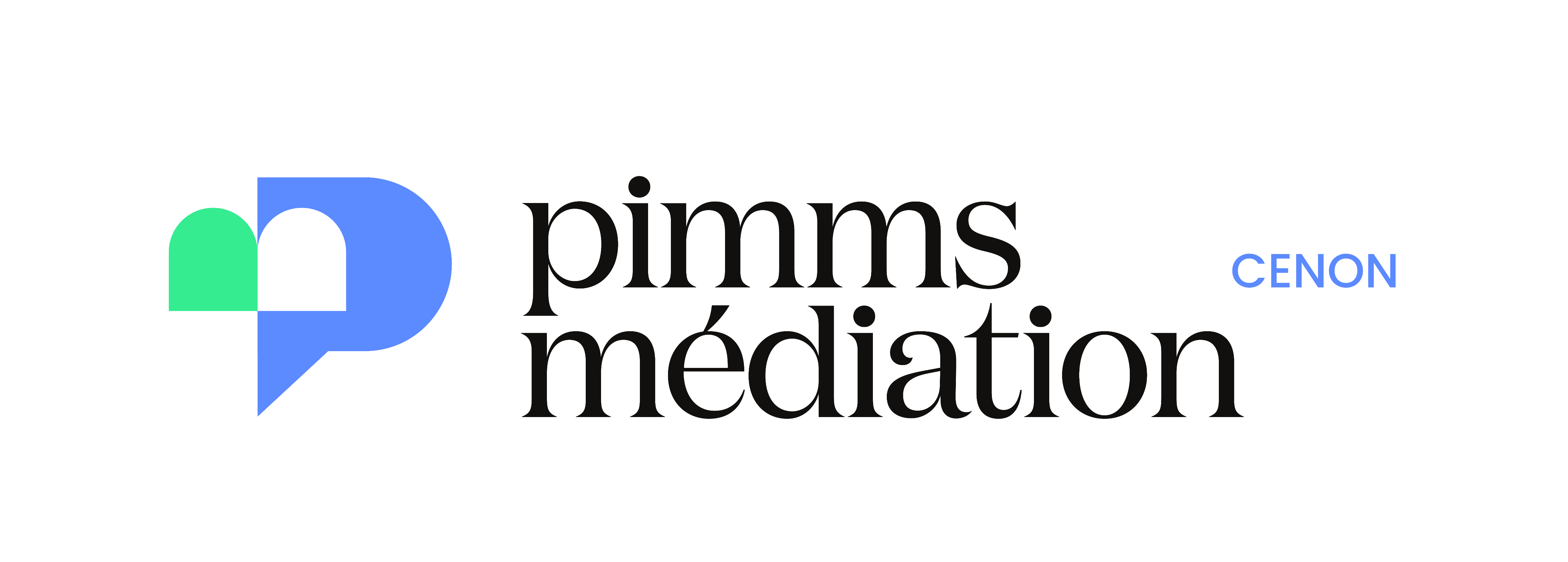 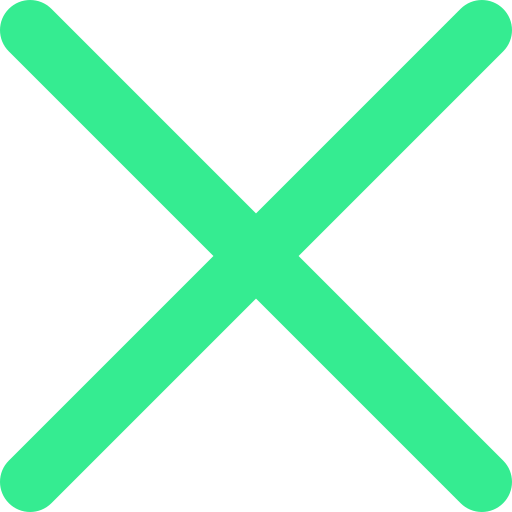 Eau
Quelques astuces pour économiser l’eau…
3 minutes de brossage de dent robinet ouvert
=                        
18 litres d’eau de gaspillés/jours.
Préférer les douches aux bains.
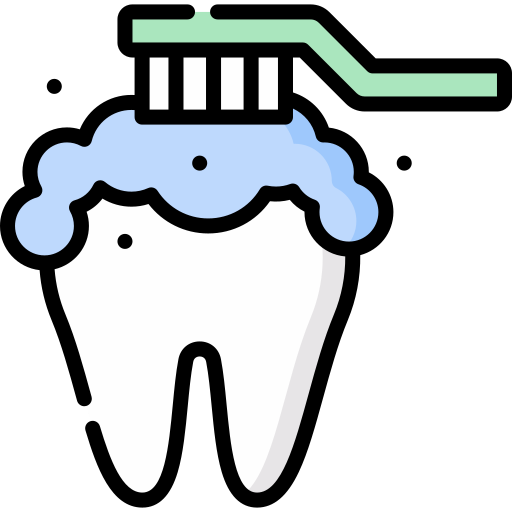 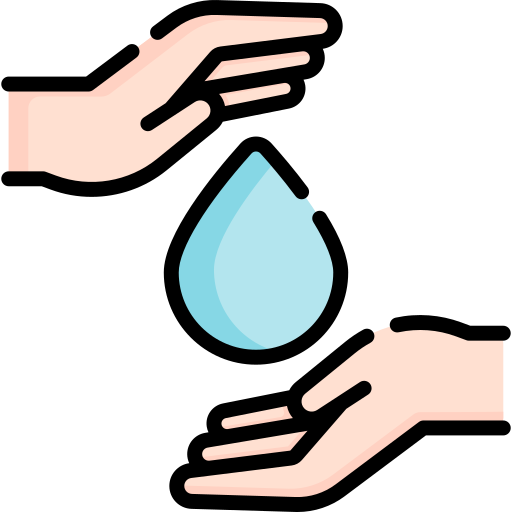 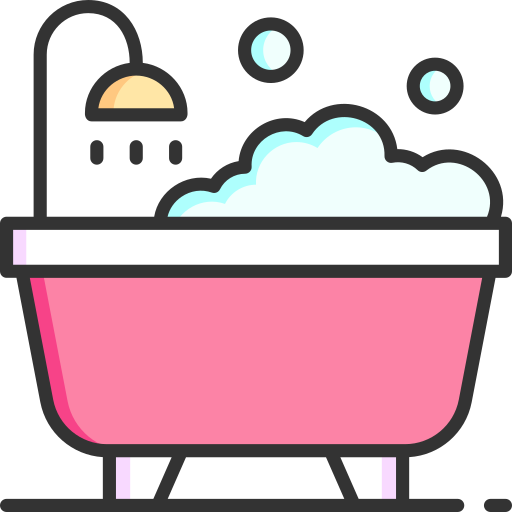 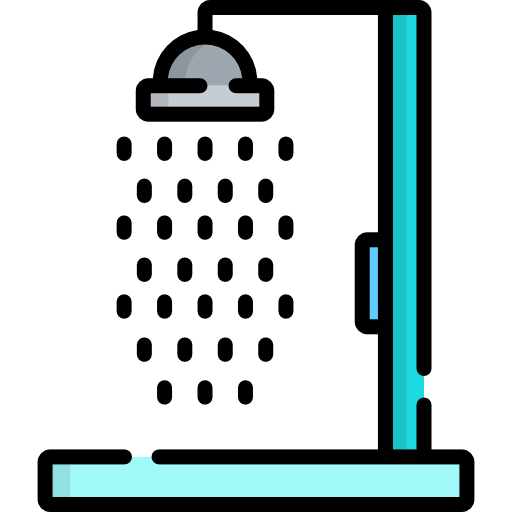 60 à 80 litres
(soit 3X moins qu’un bain)
150 à 200 litres
3600 litres par an soit 5,70€
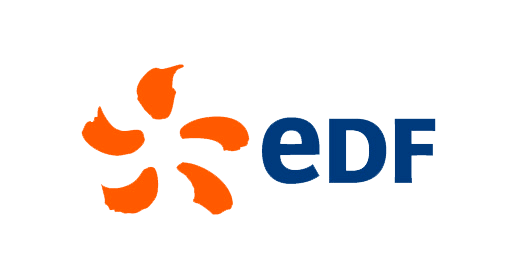 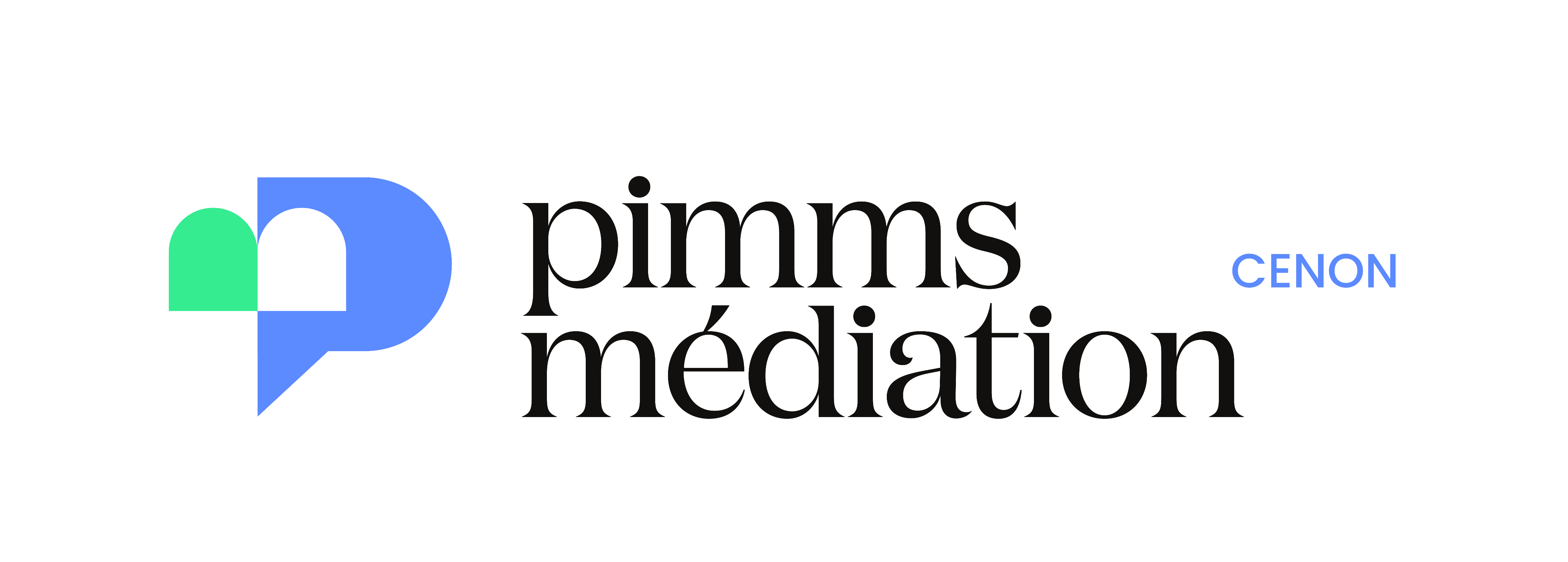 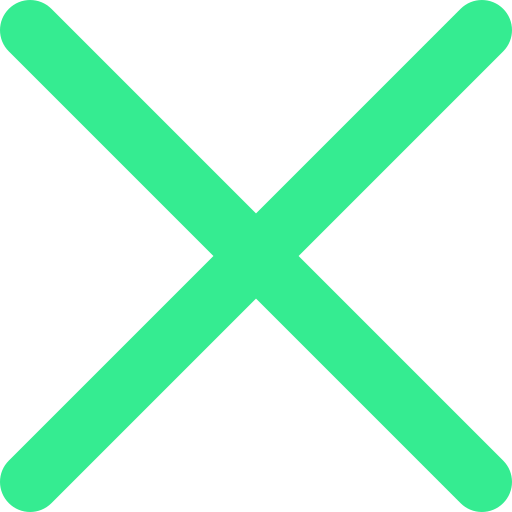 Eau
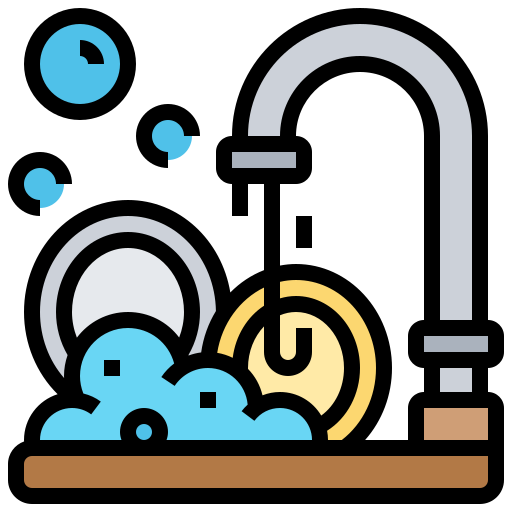 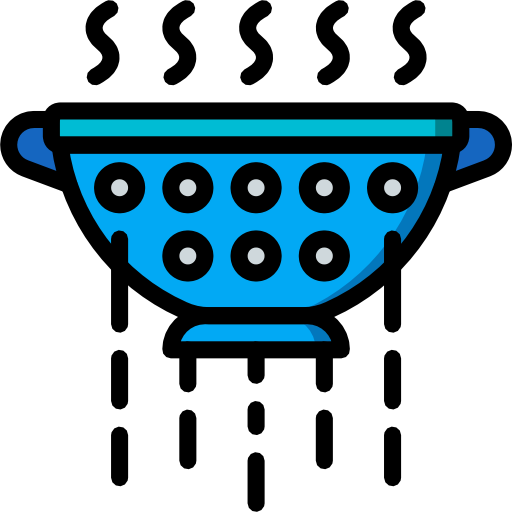 3 minutes de brossage de dent robinet ouvert
=                        
18 litres d’eau de gaspillés/jours.
Préférer les douches aux bains.
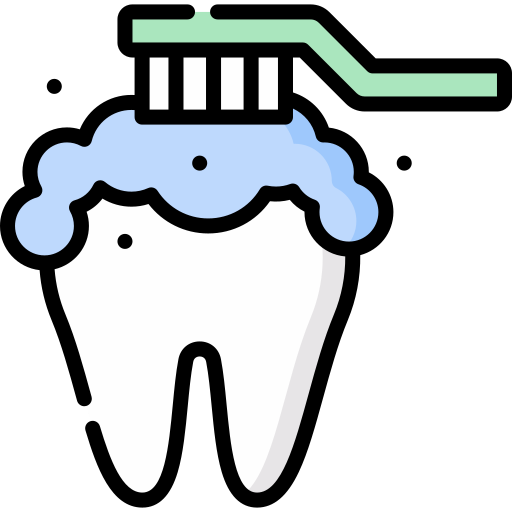 Récupérer l’eau de cuisson des aliments
Fermer le robinet pendant la vaisselle
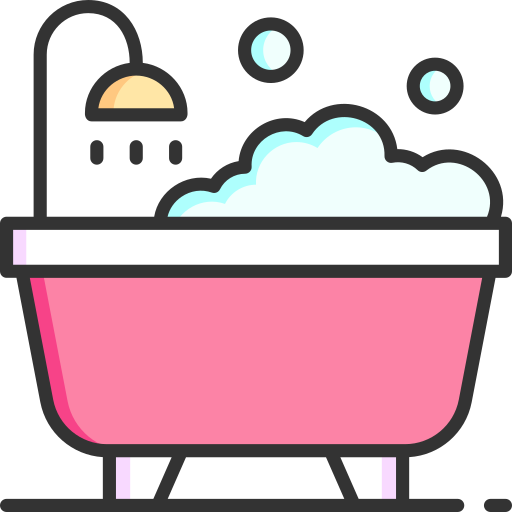 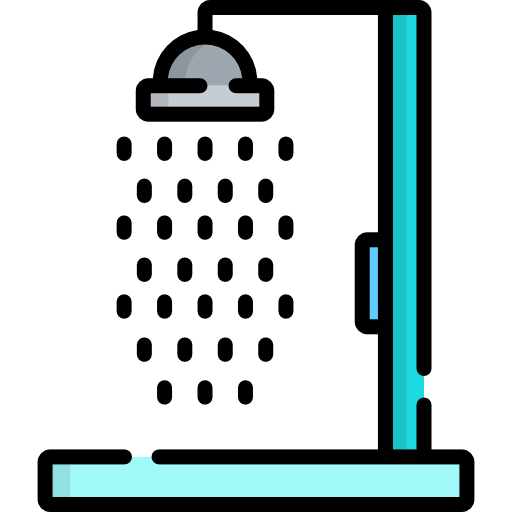 60 à 80 litres
(soit 3X moins qu’un bain)
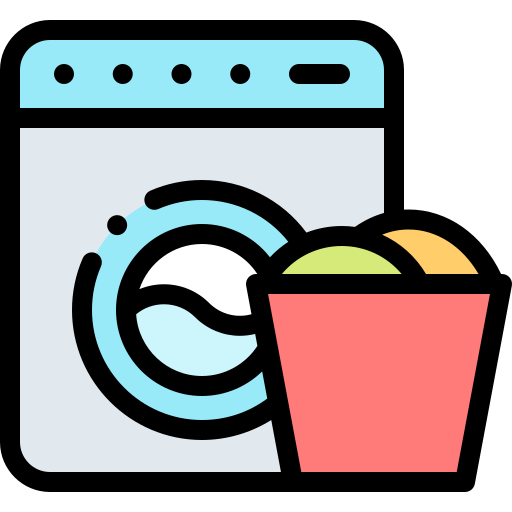 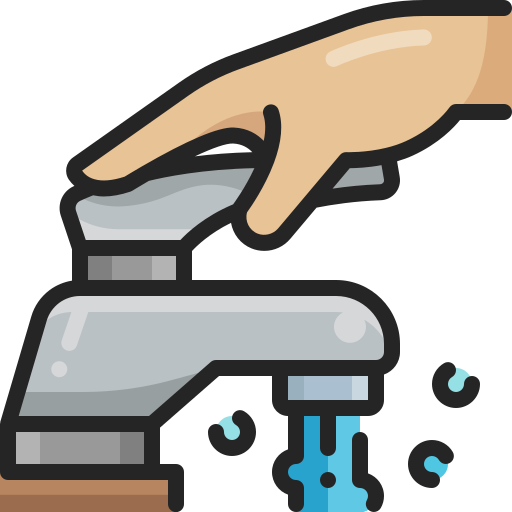 150 à 200 litres
3600 litres par an soit 5,70€
Bien remplir le lave-linge ou le lave-vaisselle
Utiliser des aérateurs pour réduire le débit
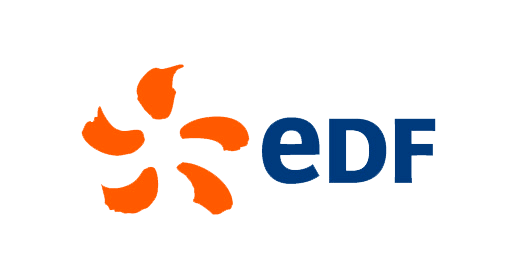 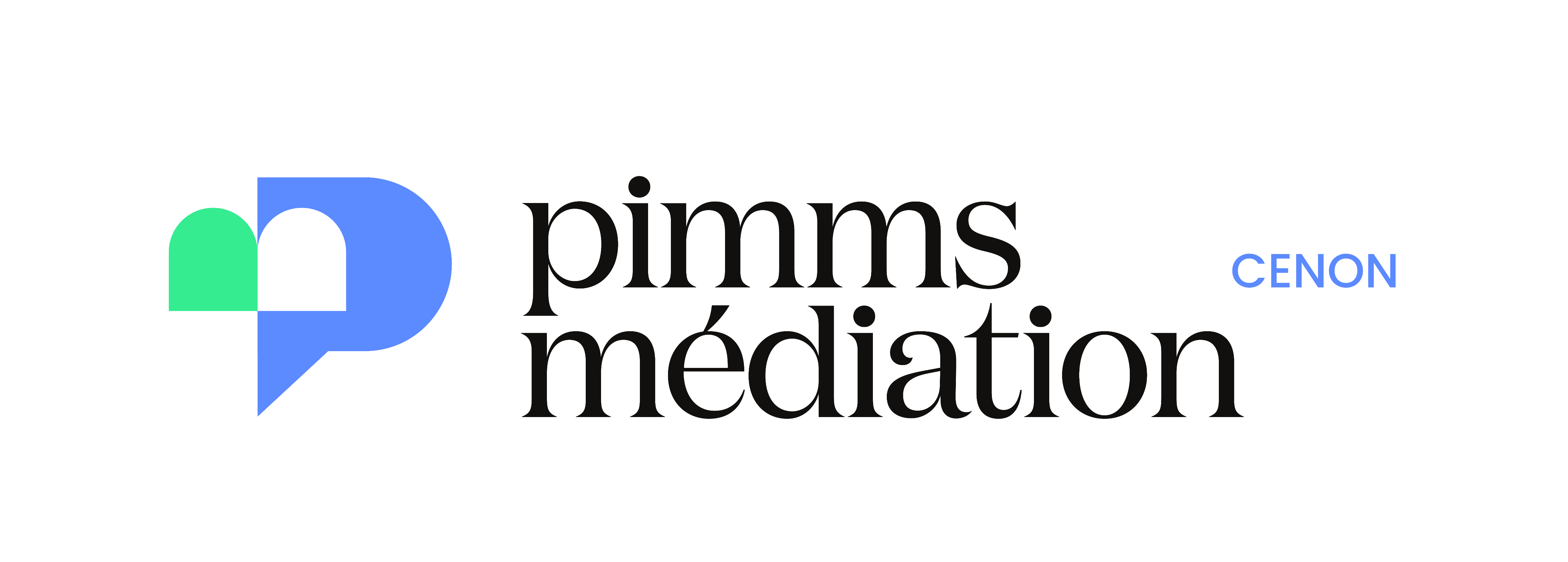 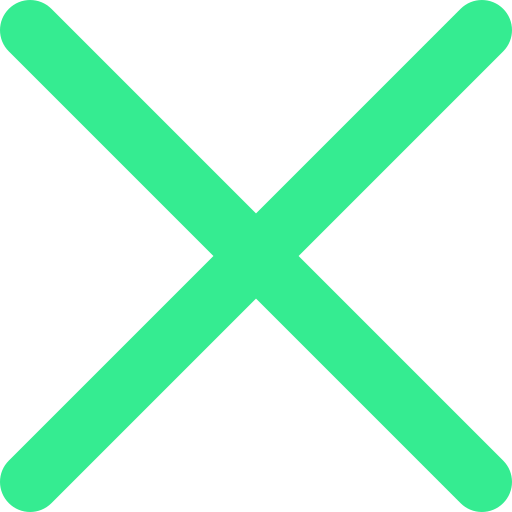 Eau
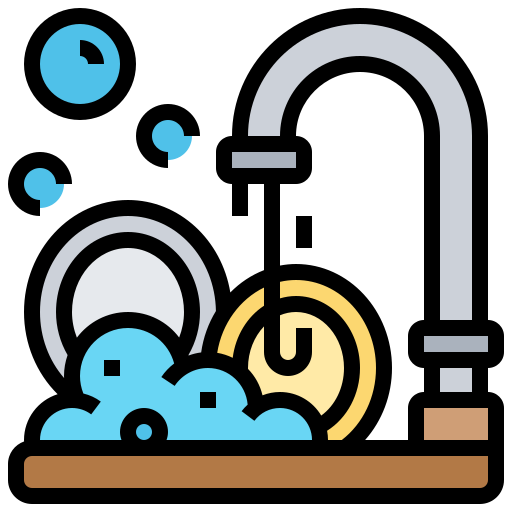 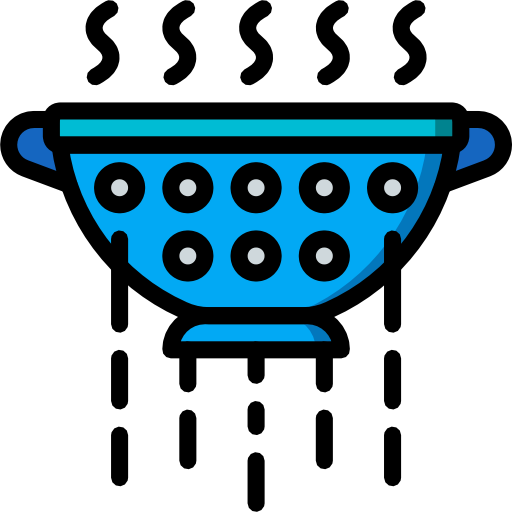 3 minutes de brossage de dent robinet ouvert
=                        
18 litres d’eau de gaspillés/jours.
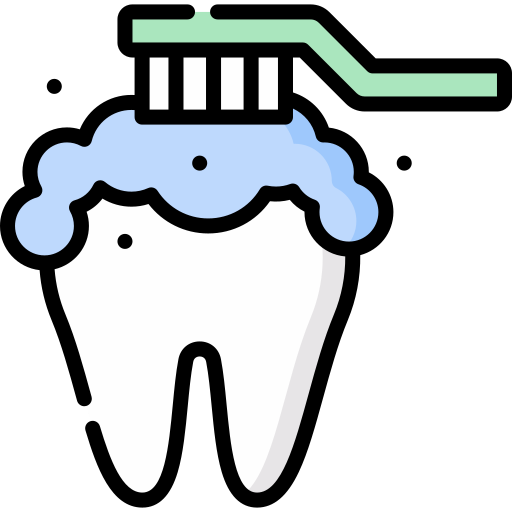 Récupérer l’eau de cuisson des aliments
Fermer le robinet pendant la vaisselle
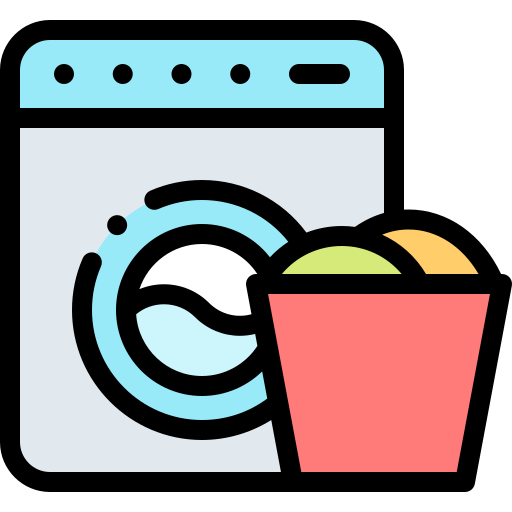 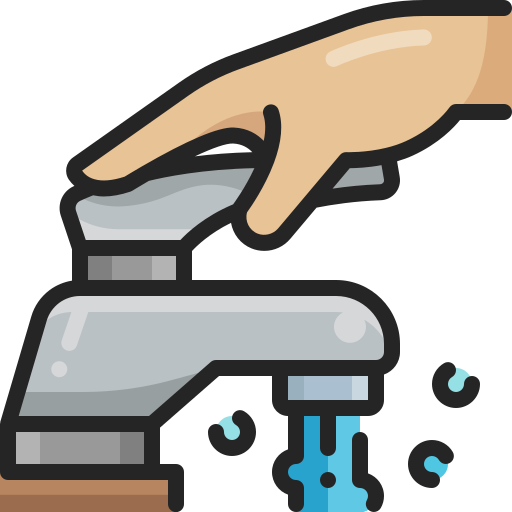 3600 litres par an soit 5,70€
Bien remplir le lave-linge ou le lave-vaisselle
Utiliser des aérateurs pour réduire le débit
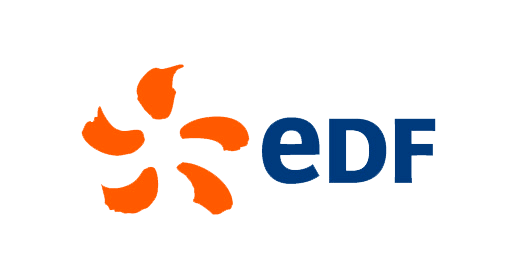 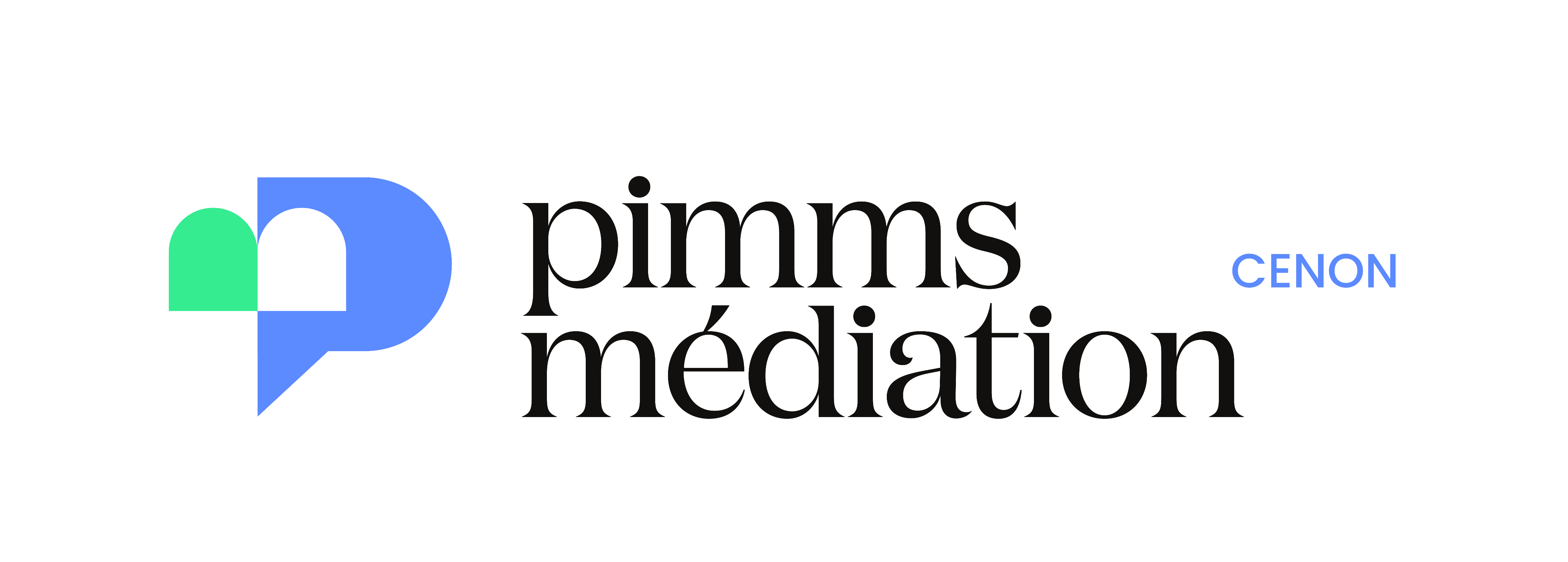 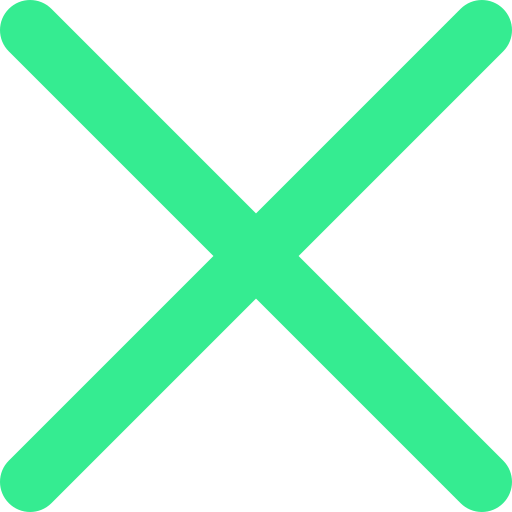 Et Le Pimms Médiation?
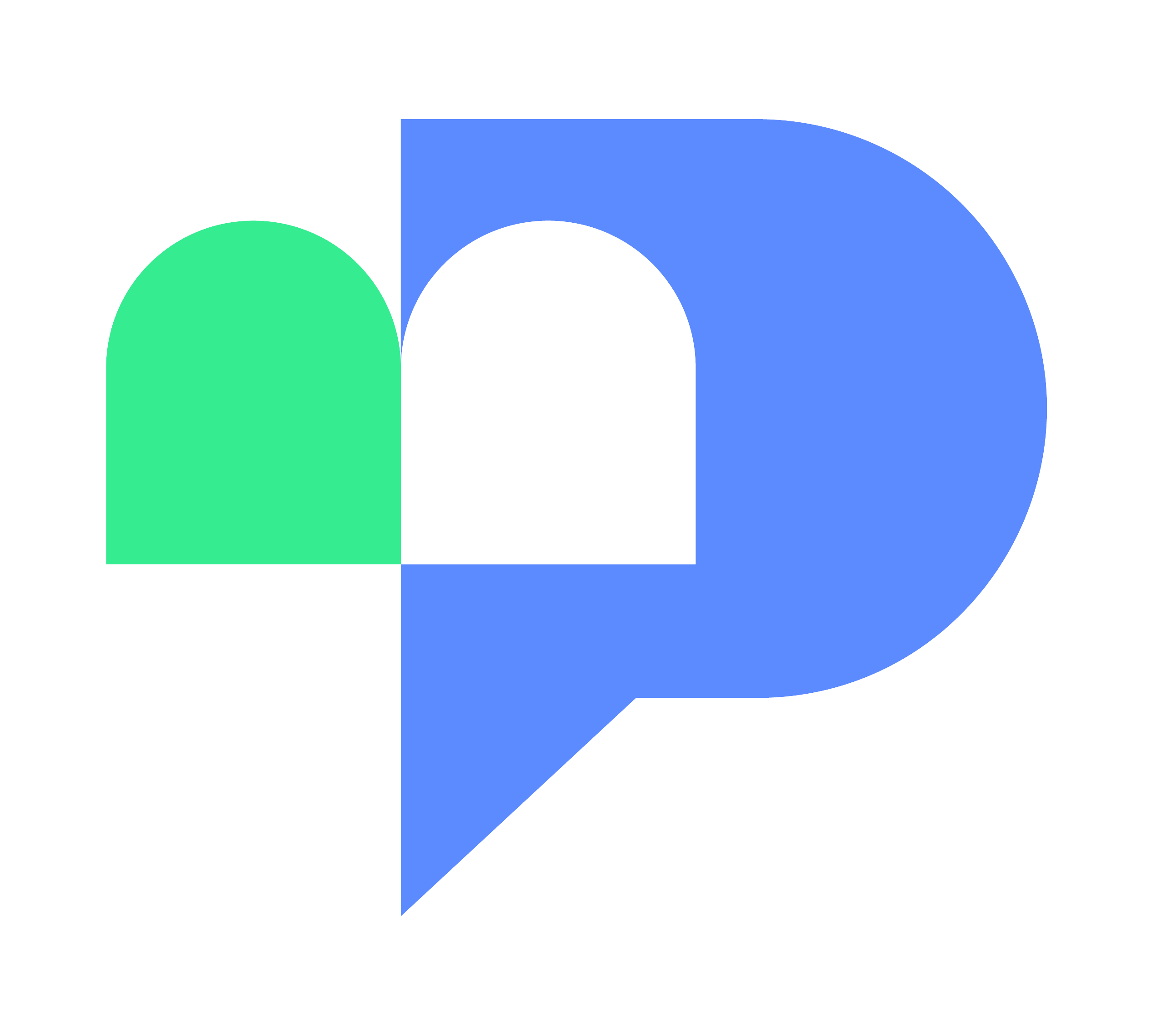 Le service de médiation du Pimms peut vous aider à trouver une solution en lien avec votre fournisseur EDF, 
Vous pouvez également solliciter les services sociaux.

En cas de problèmes de factures, plus nous intervenons tôt, plus les solutions seront adaptées à votre situation !!
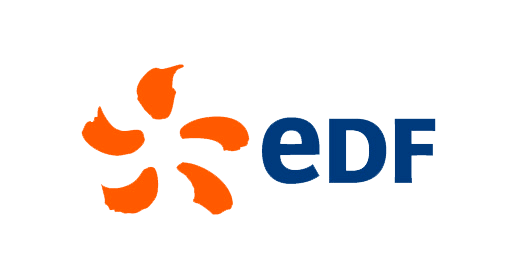 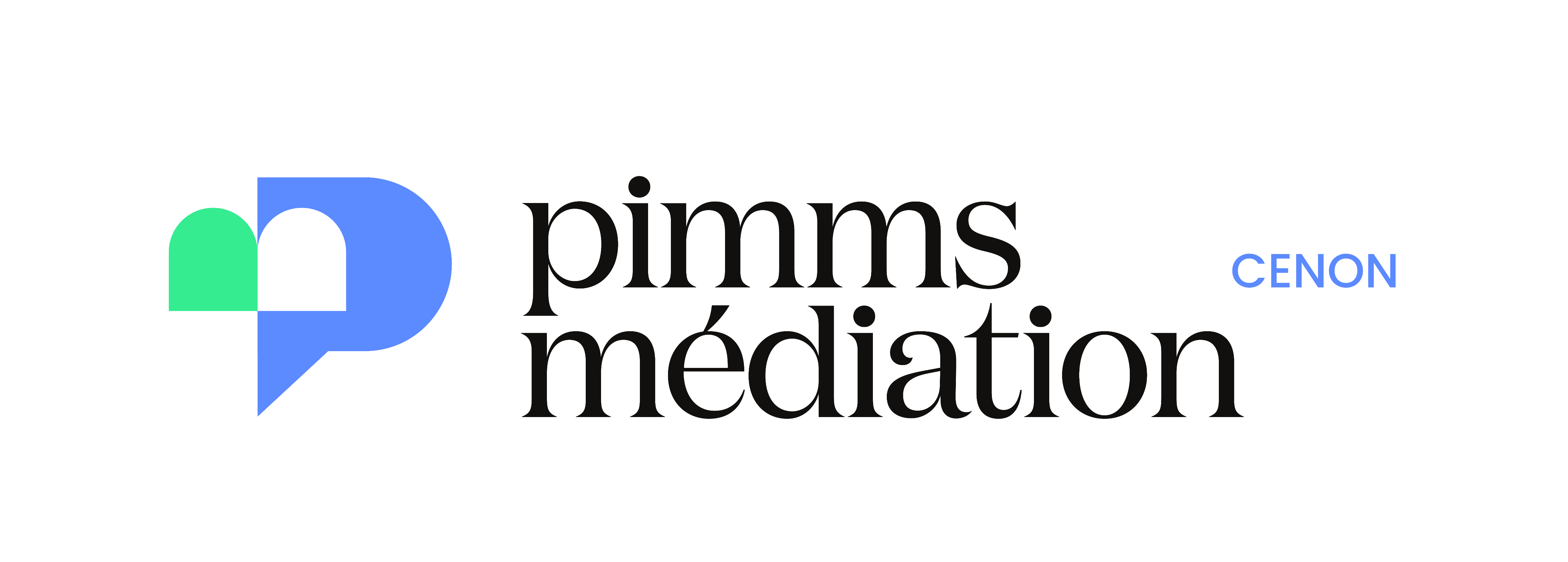 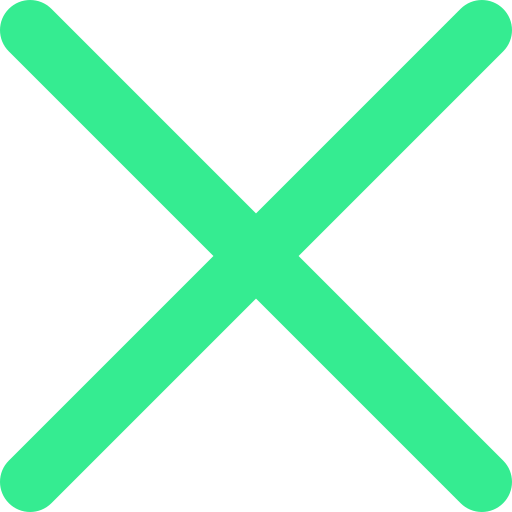 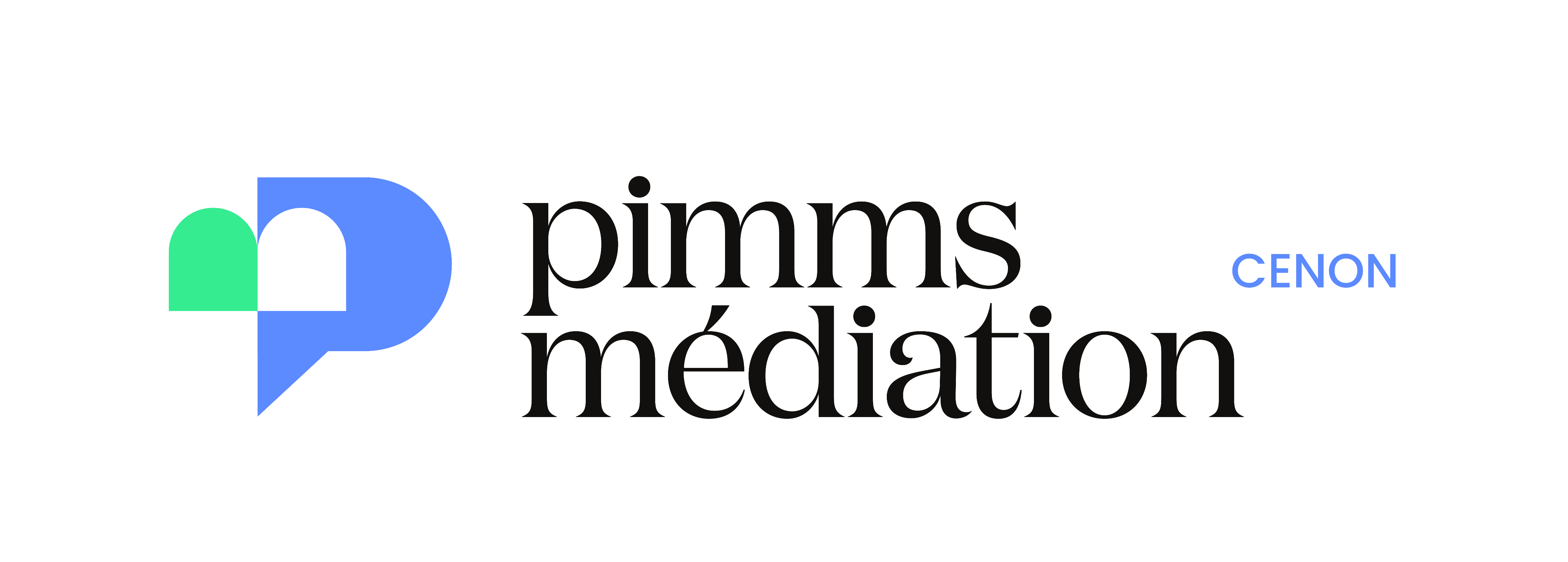 Merci pour votre participation
Cet atelier a été réalisé avec le soutien de notre partenaire!
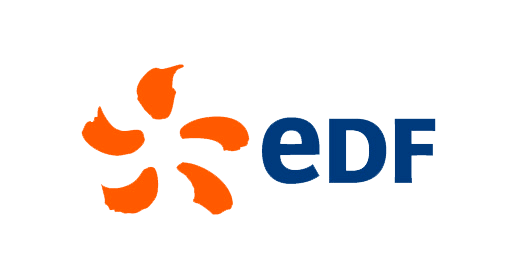